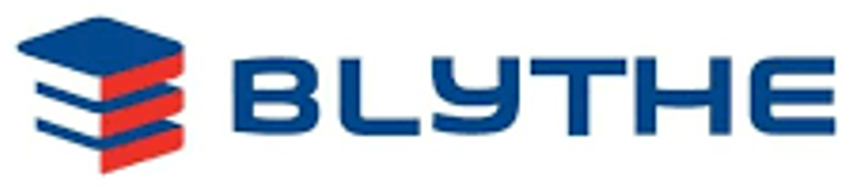 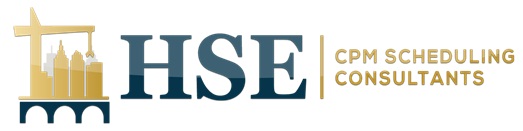 NCDOT Delay Associated with Various Impacts, Including PNG RelocationR-2247EB I-74 Interchange at US 52 NOI# 1 Claim
NCDOT Delay Associated with Various Impacts, Including PNG RelocationR-2247EB I-74 Interchange at US 52 NOI# 1 Claim
1
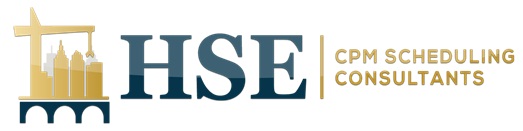 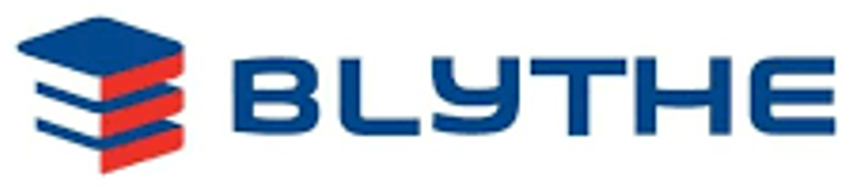 CONTENTS
Project analysis slide 2
PARTIES AGREEMENTS & DISAGREEMENTS
CRITICAL PATH
CONTENTS
PLANNED SCHEDULE
 V.S. 
IMPACTED SCHEDULE
CONTROLLING ACTIVITIES
WORKING OUT OF 
SEQUENCE
REASONS FOR DELAY
2
R-2247 EB Winston-Salem Northern Beltway Interchange at US 52 FOR SETTLEMENT PURPOSES ONLY
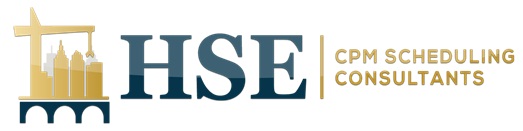 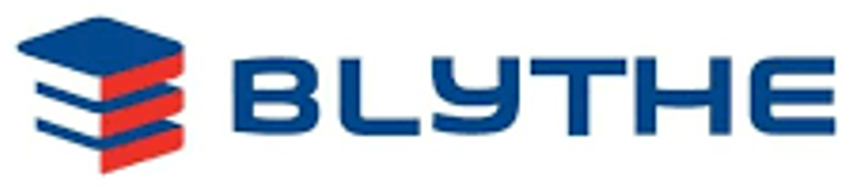 AGREEMENTS & DISAGREEMENTS
Project analysis slide 3
Where the Parties Agree/Disagree
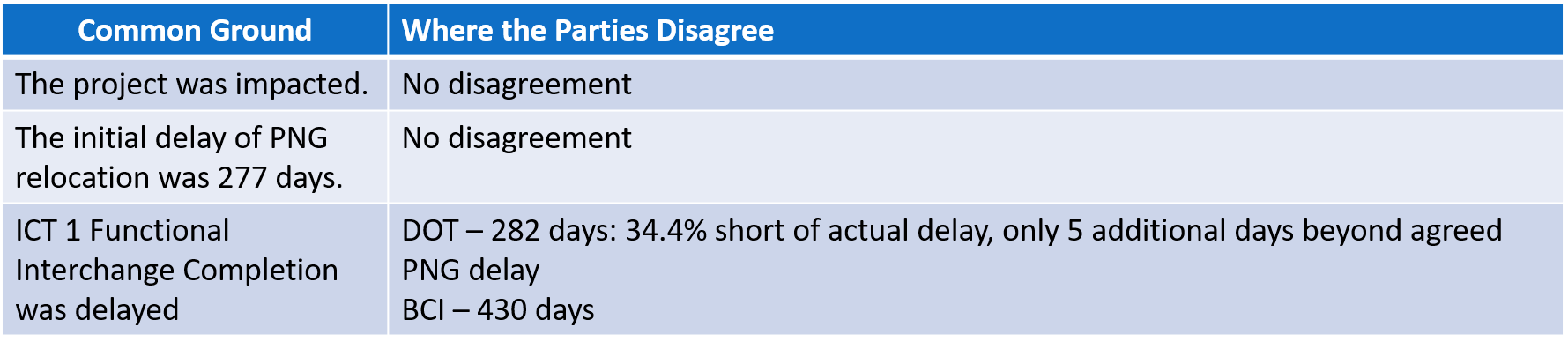 MARKET ANALYSIS
TECHNICAL ANALYSIS
FINANCIAL ANALYSIS
ECONOMIC ANALYSIS
ECOLOGICAL ANALYSIS
Lorem ipsum dolor sit amet, consectetur adipiscing elit, sed do eiusmod tempor incididunt ut labore et dolore magna aliqua.
Lorem ipsum dolor sit amet, consectetur adipiscing elit, sed do eiusmod tempor incididunt ut labore et dolore magna aliqua.
Lorem ipsum dolor sit amet, consectetur adipiscing elit, sed do eiusmod tempor incididunt ut labore et dolore magna aliqua.
Lorem ipsum dolor sit amet, consectetur adipiscing elit, sed do eiusmod tempor incididunt ut labore et dolore magna aliqua.
Lorem ipsum dolor sit amet, consectetur adipiscing elit, sed do eiusmod tempor incididunt ut labore et dolore magna aliqua.
R-2247 EB Winston-Salem Northern Beltway Interchange at US 52 FOR SETTLEMENT PURPOSES ONLY
3
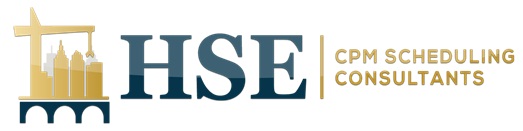 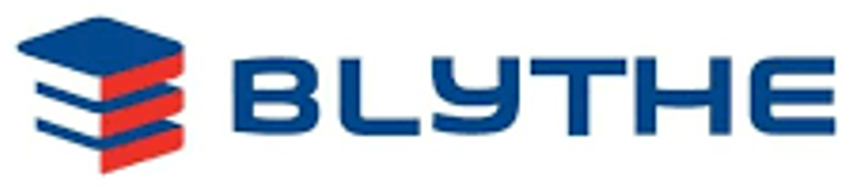 ICT # 1 Functional Interchange Compression
Project analysis slide 3
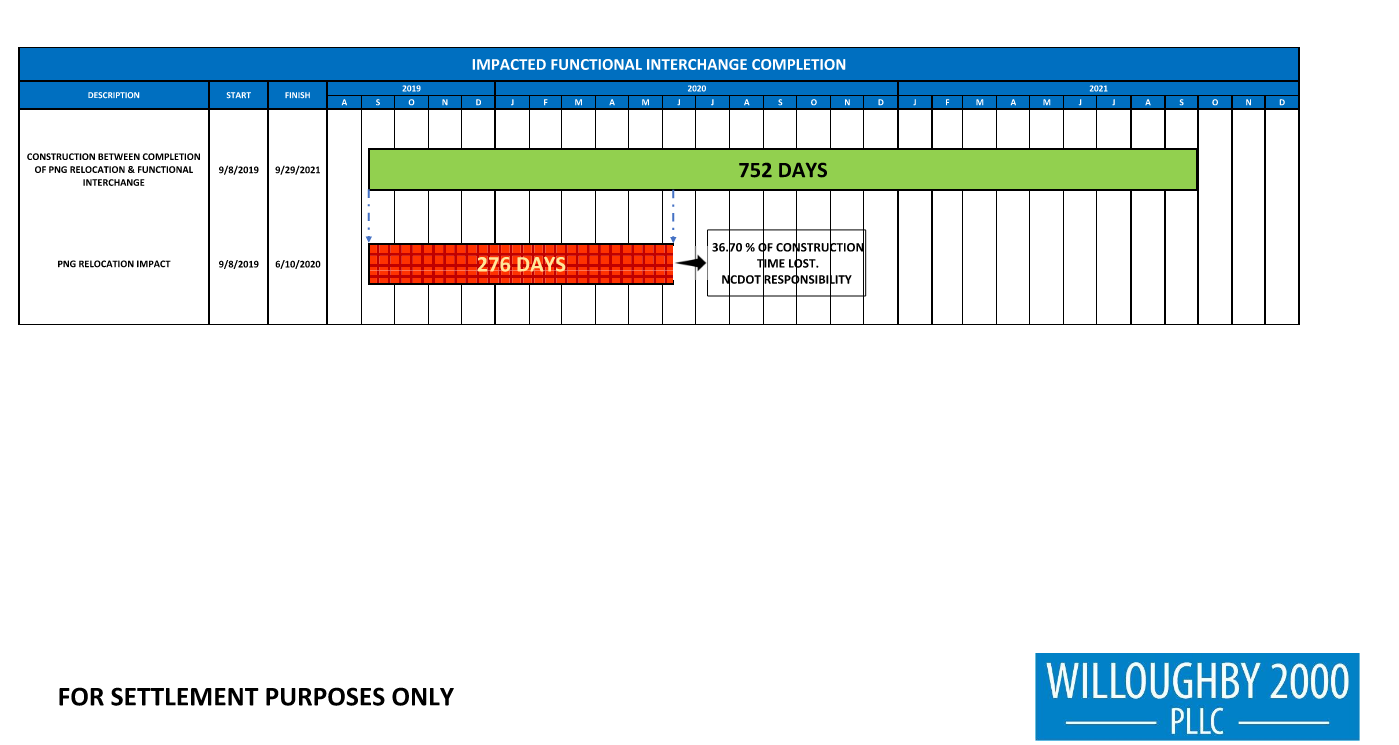 277 days
36.8% of Construction Time Lost
MARKET ANALYSIS
TECHNICAL ANALYSIS
FINANCIAL ANALYSIS
ECONOMIC ANALYSIS
ECOLOGICAL ANALYSIS
Lorem ipsum dolor sit amet, consectetur adipiscing elit, sed do eiusmod tempor incididunt ut labore et dolore magna aliqua.
Lorem ipsum dolor sit amet, consectetur adipiscing elit, sed do eiusmod tempor incididunt ut labore et dolore magna aliqua.
Lorem ipsum dolor sit amet, consectetur adipiscing elit, sed do eiusmod tempor incididunt ut labore et dolore magna aliqua.
Lorem ipsum dolor sit amet, consectetur adipiscing elit, sed do eiusmod tempor incididunt ut labore et dolore magna aliqua.
Lorem ipsum dolor sit amet, consectetur adipiscing elit, sed do eiusmod tempor incididunt ut labore et dolore magna aliqua.
The PNG Relocation Impact was 277 days which is about 36.8% of the construction lost time. As the duration of the construction between completion of PNG relocation and functional interchange was 752 days.
4
R-2247 EB Winston-Salem Northern Beltway Interchange at US 52 FOR SETTLEMENT PURPOSES ONLY
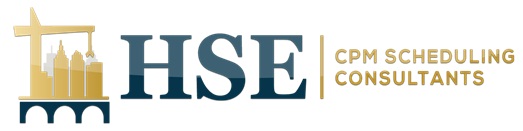 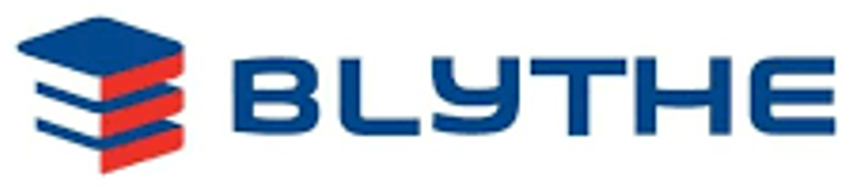 Magnitude of FIC Compression
Project analysis slide 3
Planned Construction Days from PNG Relocation
 to ICT #1 Functional Interchange Open:		752 Days
Days of Delay in PNG Relocation:			277 Days

The planned construction time for the project was 752 days, but there was a delay of 277 days due to the delay of the PNG Relocation. This delay was almost 37% of the planned time. Blythe had to change the order of the work and how it was done. 
Unfortunately, it wasn’t possible to make up for all the lost time, so the project took longer than expected.
MARKET ANALYSIS
TECHNICAL ANALYSIS
FINANCIAL ANALYSIS
ECONOMIC ANALYSIS
ECOLOGICAL ANALYSIS
Lorem ipsum dolor sit amet, consectetur adipiscing elit, sed do eiusmod tempor incididunt ut labore et dolore magna aliqua.
Lorem ipsum dolor sit amet, consectetur adipiscing elit, sed do eiusmod tempor incididunt ut labore et dolore magna aliqua.
Lorem ipsum dolor sit amet, consectetur adipiscing elit, sed do eiusmod tempor incididunt ut labore et dolore magna aliqua.
Lorem ipsum dolor sit amet, consectetur adipiscing elit, sed do eiusmod tempor incididunt ut labore et dolore magna aliqua.
Lorem ipsum dolor sit amet, consectetur adipiscing elit, sed do eiusmod tempor incididunt ut labore et dolore magna aliqua.
R-2247 EB Winston-Salem Northern Beltway Interchange at US 52 FOR SETTLEMENT PURPOSES ONLY
5
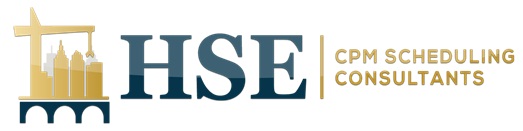 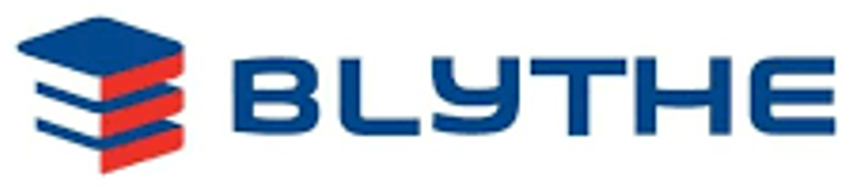 NCDOT Objections to Settlement of the NOI #1Claim as Requested
Project analysis slide 3
NCDOT Objections and Rebuttal
ICT # 1 Functional Interchange Compression
Magnitude of FIC Compression
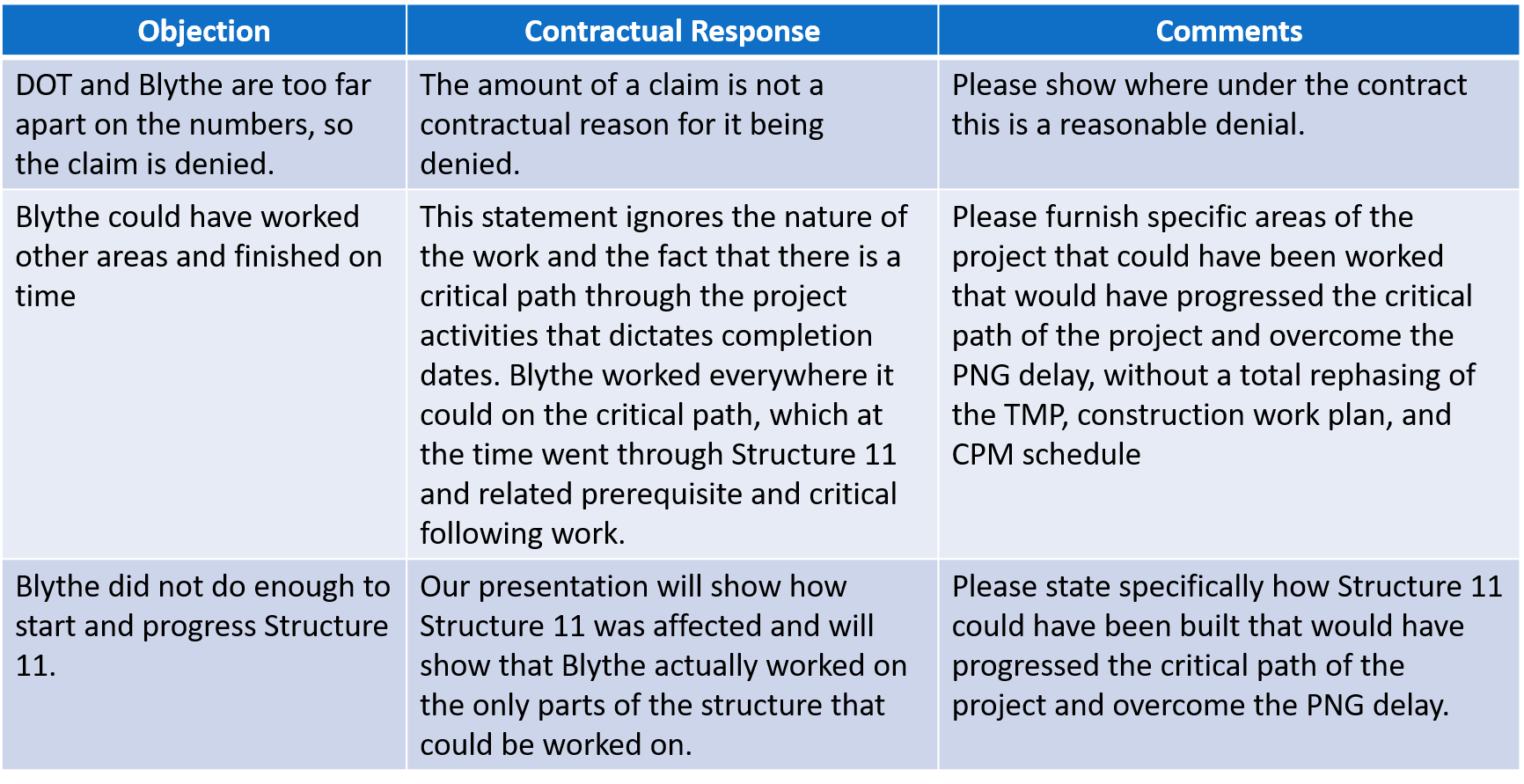 MARKET ANALYSIS
TECHNICAL ANALYSIS
FINANCIAL ANALYSIS
ECONOMIC ANALYSIS
ECOLOGICAL ANALYSIS
Lorem ipsum dolor sit amet, consectetur adipiscing elit, sed do eiusmod tempor incididunt ut labore et dolore magna aliqua.
Lorem ipsum dolor sit amet, consectetur adipiscing elit, sed do eiusmod tempor incididunt ut labore et dolore magna aliqua.
Lorem ipsum dolor sit amet, consectetur adipiscing elit, sed do eiusmod tempor incididunt ut labore et dolore magna aliqua.
Lorem ipsum dolor sit amet, consectetur adipiscing elit, sed do eiusmod tempor incididunt ut labore et dolore magna aliqua.
Lorem ipsum dolor sit amet, consectetur adipiscing elit, sed do eiusmod tempor incididunt ut labore et dolore magna aliqua.
6
R-2247 EB Winston-Salem Northern Beltway Interchange at US 52 FOR SETTLEMENT PURPOSES ONLY
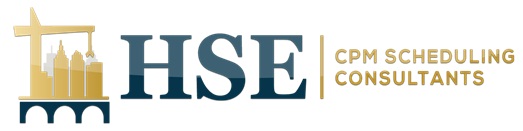 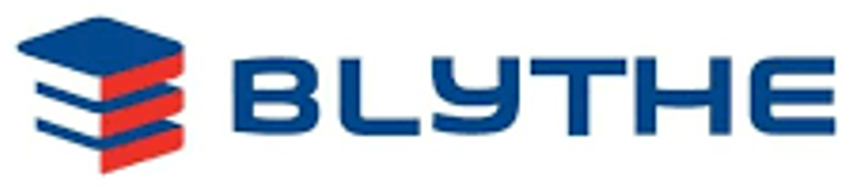 NCDOT Objections to Settlement of the NOI #1Claim as Requested
Project analysis slide 3
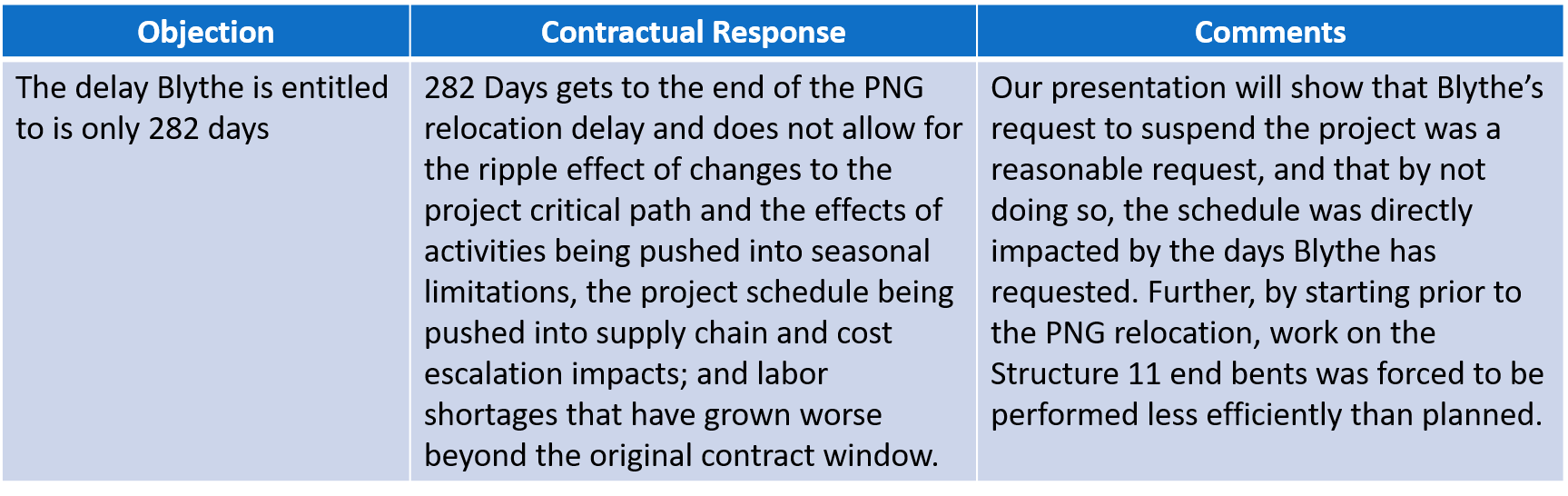 MARKET ANALYSIS
TECHNICAL ANALYSIS
FINANCIAL ANALYSIS
ECONOMIC ANALYSIS
ECOLOGICAL ANALYSIS
Lorem ipsum dolor sit amet, consectetur adipiscing elit, sed do eiusmod tempor incididunt ut labore et dolore magna aliqua.
Lorem ipsum dolor sit amet, consectetur adipiscing elit, sed do eiusmod tempor incididunt ut labore et dolore magna aliqua.
Lorem ipsum dolor sit amet, consectetur adipiscing elit, sed do eiusmod tempor incididunt ut labore et dolore magna aliqua.
Lorem ipsum dolor sit amet, consectetur adipiscing elit, sed do eiusmod tempor incididunt ut labore et dolore magna aliqua.
Lorem ipsum dolor sit amet, consectetur adipiscing elit, sed do eiusmod tempor incididunt ut labore et dolore magna aliqua.
7
R-2247 EB Winston-Salem Northern Beltway Interchange at US 52 FOR SETTLEMENT PURPOSES ONLY
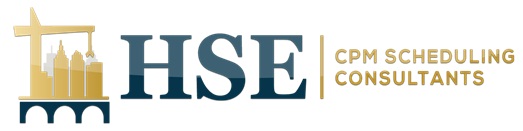 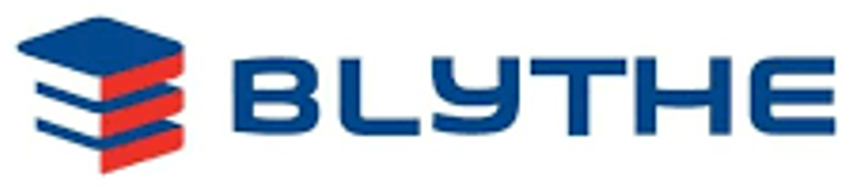 NCDOT Objections to Settlement of the NOI #1Claim as Requested
Project analysis slide 3
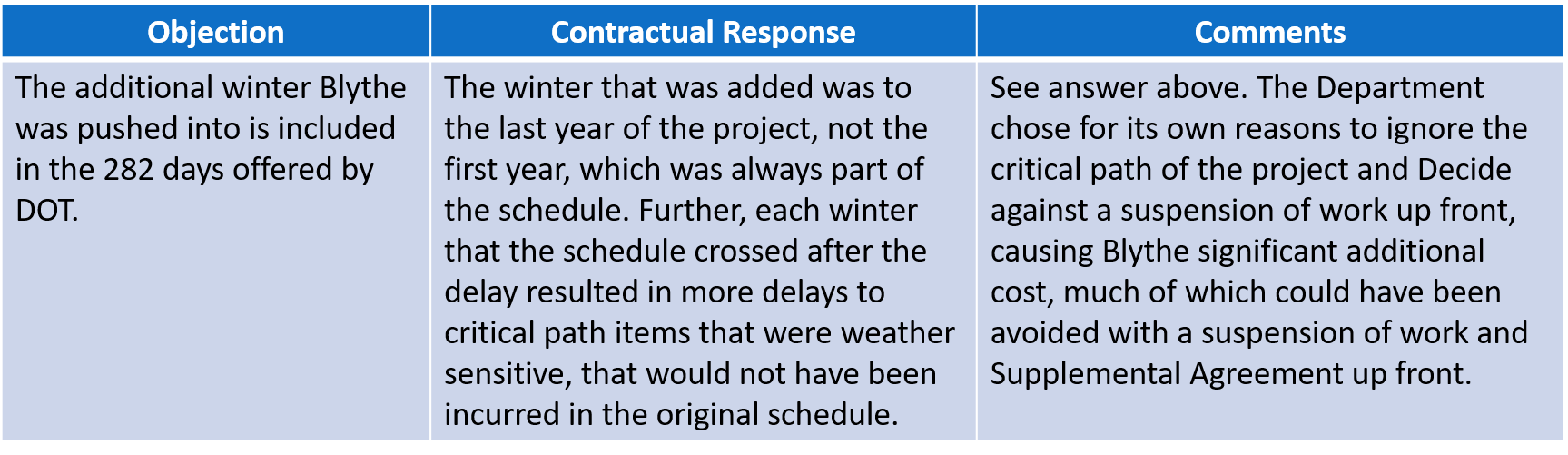 MARKET ANALYSIS
TECHNICAL ANALYSIS
FINANCIAL ANALYSIS
ECONOMIC ANALYSIS
ECOLOGICAL ANALYSIS
Lorem ipsum dolor sit amet, consectetur adipiscing elit, sed do eiusmod tempor incididunt ut labore et dolore magna aliqua.
Lorem ipsum dolor sit amet, consectetur adipiscing elit, sed do eiusmod tempor incididunt ut labore et dolore magna aliqua.
Lorem ipsum dolor sit amet, consectetur adipiscing elit, sed do eiusmod tempor incididunt ut labore et dolore magna aliqua.
Lorem ipsum dolor sit amet, consectetur adipiscing elit, sed do eiusmod tempor incididunt ut labore et dolore magna aliqua.
Lorem ipsum dolor sit amet, consectetur adipiscing elit, sed do eiusmod tempor incididunt ut labore et dolore magna aliqua.
8
R-2247 EB Winston-Salem Northern Beltway Interchange at US 52 FOR SETTLEMENT PURPOSES ONLY
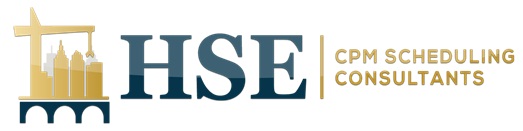 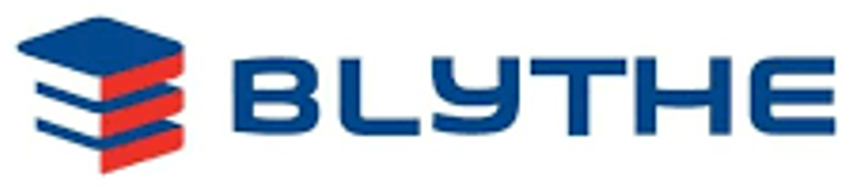 P6 Summary
P6 Summary To Show before & after impact
9
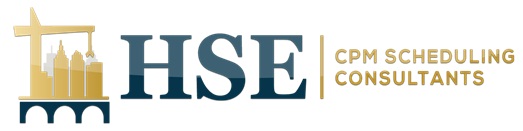 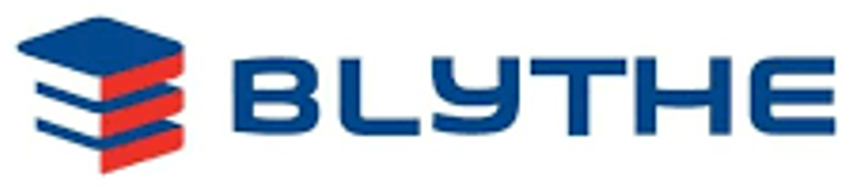 P6 Summary
The following slides are 3 window analysis before and after the impact
10
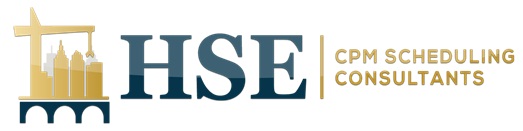 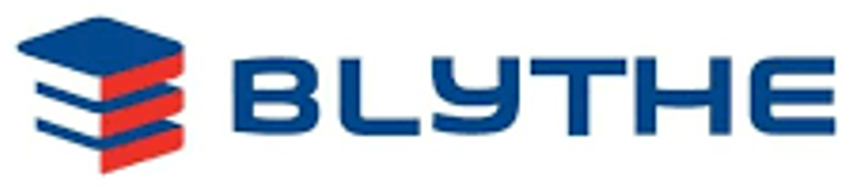 R-2247 EB Winston-Salem By-pass Schedule Logic
Updated Project Schedule  Sep-2019 Before Impact
Substantial Completion
Variance =  0 CD delay
Final Completion
Start Date
01-Oct-18
03-Aug-22
01-Sep-22
Project Duration
Punch List
Updated Project Schedule  Sep-2019 After Impact
variance=  -363 CD delay
Final Completion
Substantial Completion
Start Date
01-Oct-18
02-Sep-19
30-Aug-2023
04-June-20
01-Aug-23
Project  
Duration
PNG Relocation (277) CD
Punch List
Project Duration
Phase 1
Ramp C
Phase 1
Y62 Ramp C
Phase 1 Structure 11
Critical Path
Phase 1 Structure 11 Tie In
Phase 3 Structure 6 Tie In
Phase 3 Structure 5
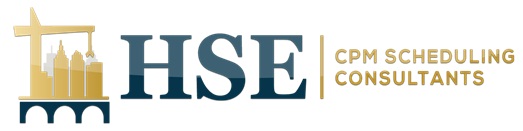 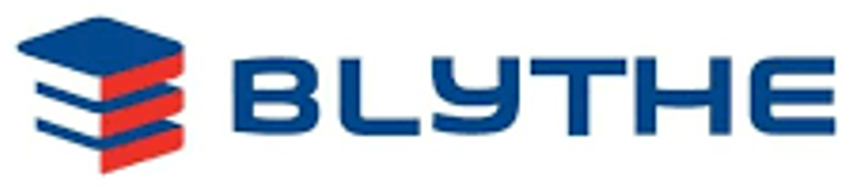 R-2247 EB Winston-Salem By-pass Schedule Logic
Updated Project Schedule  Sep-2019 Before Impact
Variance =  0 CD delay
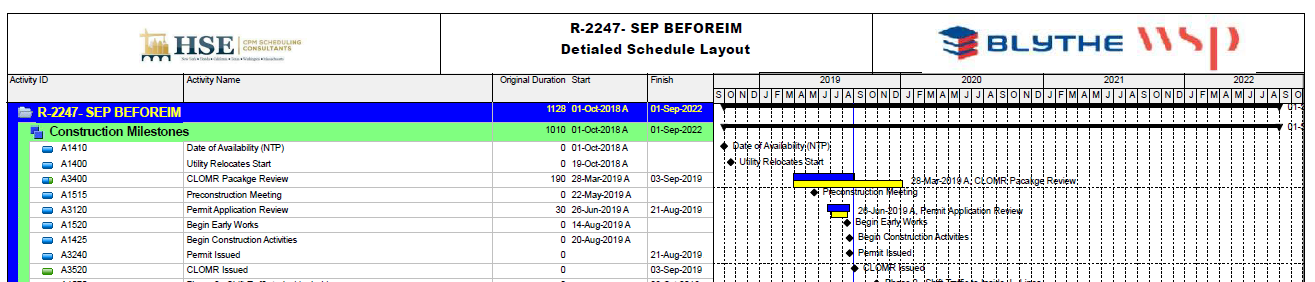 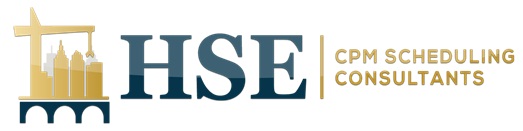 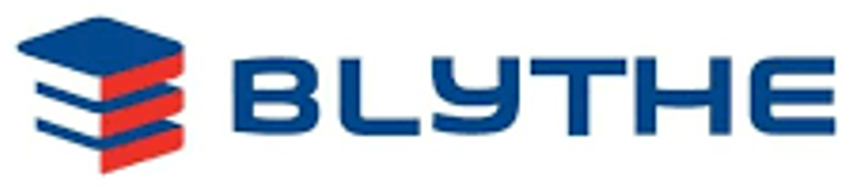 R-2247 EB Winston-Salem By-pass Schedule Logic
Updated Project Schedule  Sep-2019 After Impact
Variance =  -363 CD delay
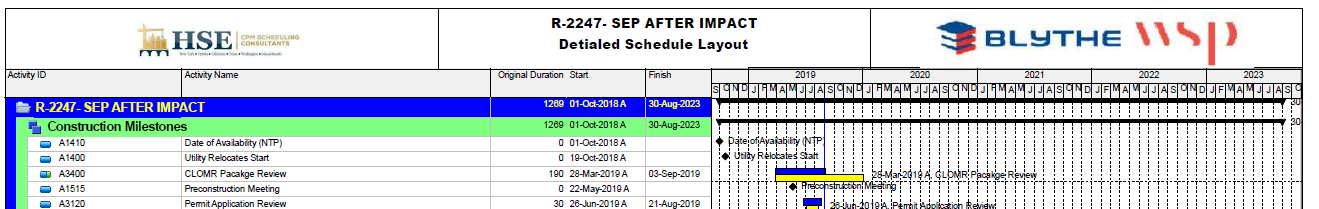 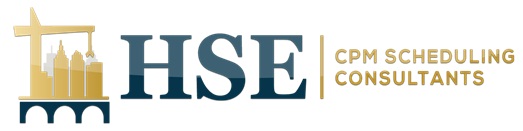 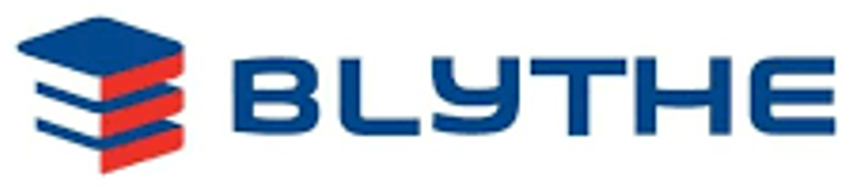 R-2247 EB Winston-Salem By-pass Schedule Logic
Table (1) Impact of Delay Events on Project Finish Date Sep-2019 :
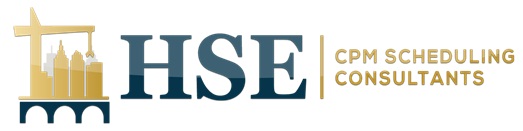 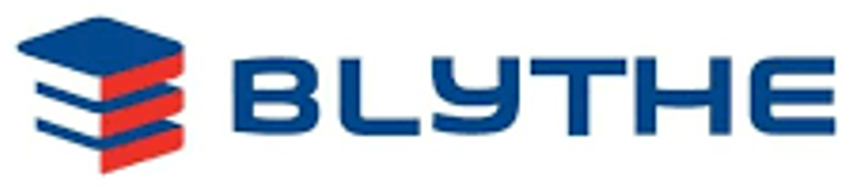 R-2247 EB Winston-Salem By-pass Schedule Logic
Updated Project Schedule  Jun-2020 Before Impact
Substantial Completion
Variance = -280  CD delay
Final Completion
Start Date
01-Oct-18
10-May-23
08-Jun-23
Project Duration
Punch List
Variance =  -431 CD delay
Updated Project Schedule  Jun-2020 After Impact
Substantial Completion
Final Completion
Start Date
17-Jun-23
06-Oct-23
10-May-23
01-Oct-18
02-Sep-19
10-June-20
06-Nov-23
Extra Work SA 1-20 & 22 (38) CD
Extra Work SA 21 (111) CD
Project  
Duration
PNG Relocation
(277) CD
Punch List
Project Duration
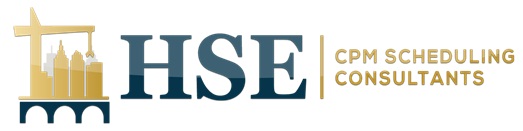 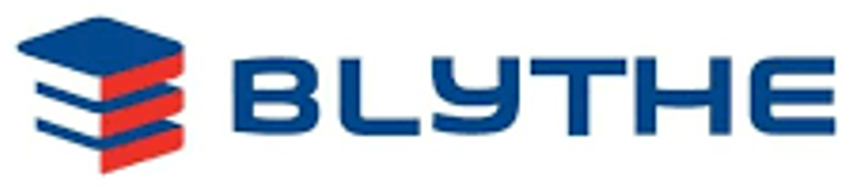 R-2247 EB Winston-Salem By-pass Schedule Logic
Updated Project Schedule  Jun-2020 Before Impact
Variance = -280  CD delay
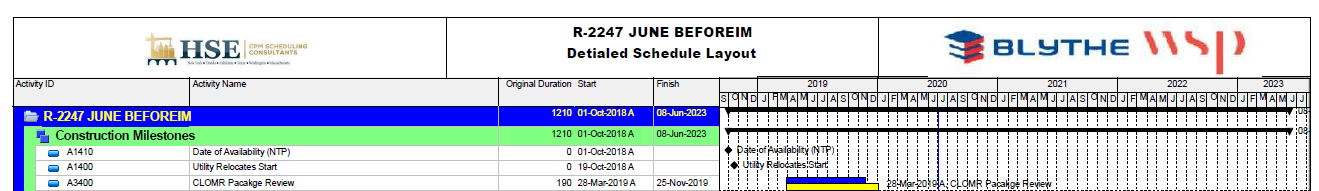 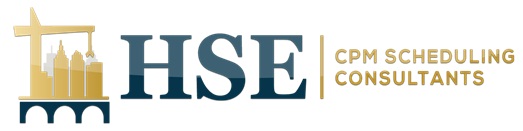 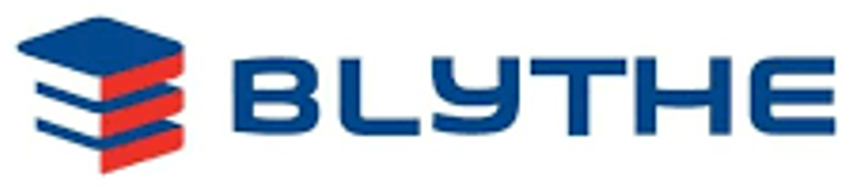 R-2247 EB Winston-Salem By-pass Schedule Logic
Updated Project Schedule  Jun-2020 After Impact
Variance =  -431 CD delay
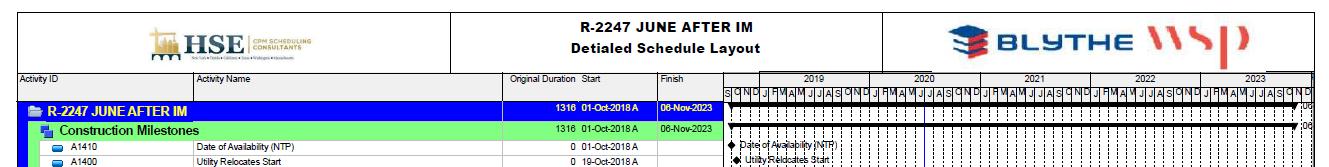 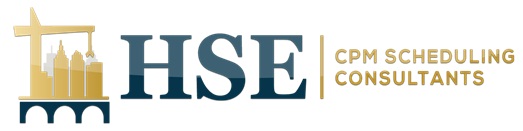 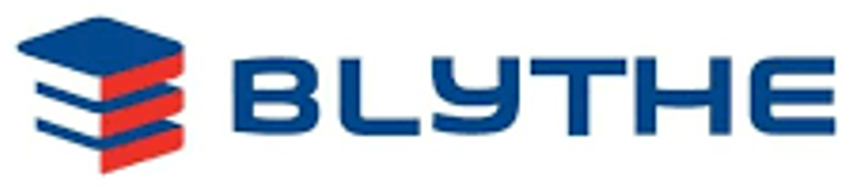 R-2247 EB Winston-Salem By-pass Schedule Logic
Table (2) Impact of Delay Events on Project Finish Date Jun-2020 :
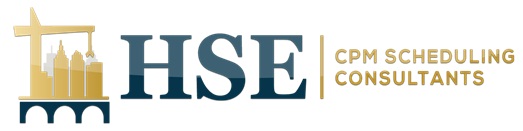 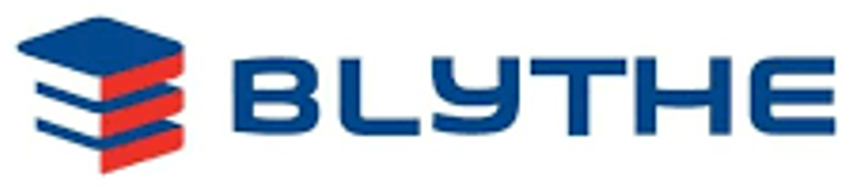 R-2247 EB Winston-Salem By-pass Schedule Logic
Updated Project Schedule  Aug-2020 Before Impact
Substantial Completion
Final Completion
Start Date
Variance =  -259 CD delay
01-Oct-18
18-May-23
19-Apr-23
Project Duration
Punch List
Variance =  -410 CD delay
Updated Project Schedule  Aug-2020 After Impact
Final Completion
Substantial Completion
Start Date
27-May-23
15-Sep-23
01-Oct-18
02-Sep-19
10-June-20
16-Oct-23
19-Apr-23
Extra Work SA 1-20 & 22 (38) CD
Extra Work SA 21 (111) CD
Project  
Duration
PNG Relocation
(277) CD
Punch List
Project Duration
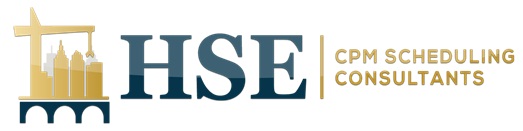 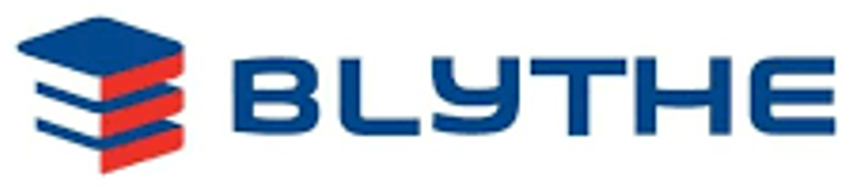 R-2247 EB Winston-Salem By-pass Schedule Logic
Updated Project Schedule  Aug-2020 Before Impact
Variance =  -259 CD delay
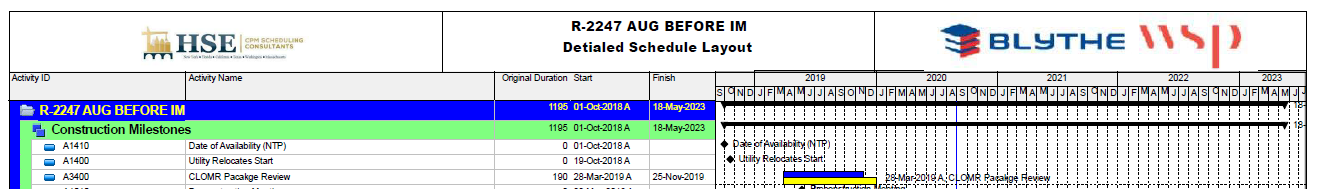 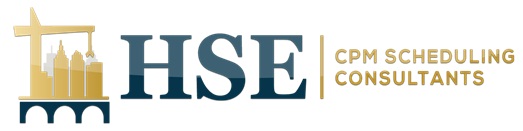 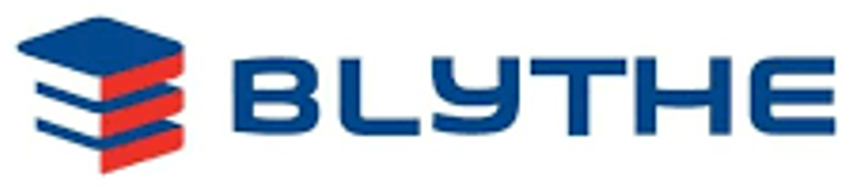 R-2247 EB Winston-Salem By-pass Schedule Logic
Updated Project Schedule  Aug-2020 After Impact
Variance =  -410 CD delay
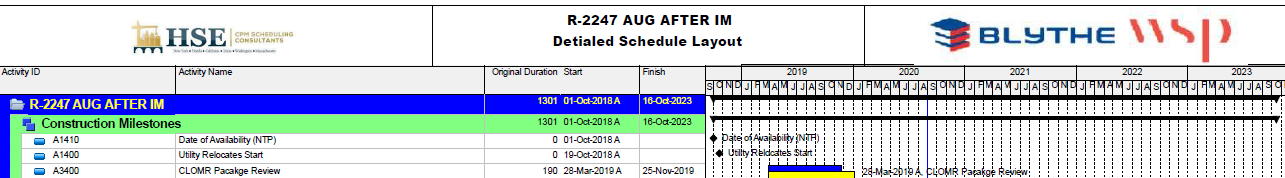 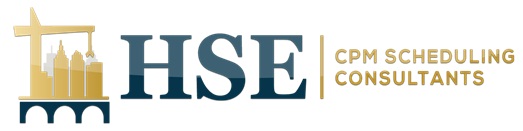 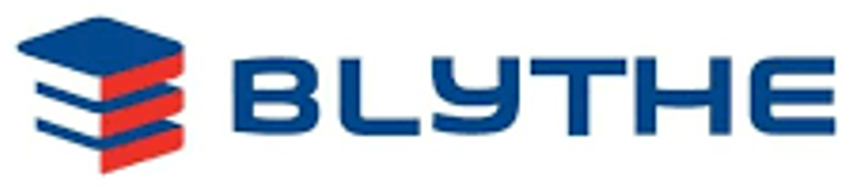 R-2247 EB Winston-Salem By-pass Schedule Logic
Table (3) Impact of Delay Events on Project Finish Date Aug-2020 :
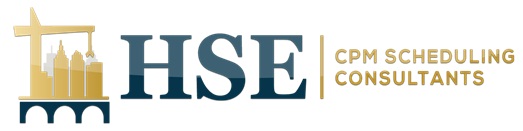 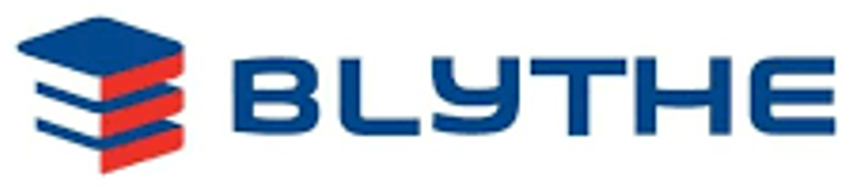 R-2247 EB Winston-Salem By-pass Schedule Logic
Table (4) TOTAL VARIANCE TO BE CLAIMED :
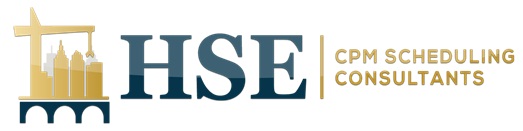 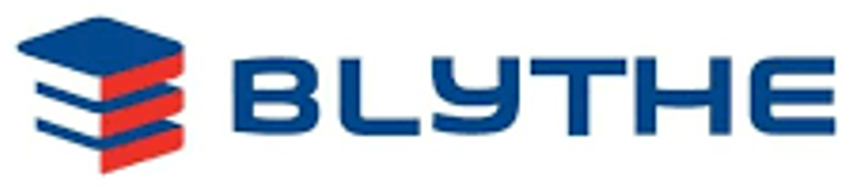 R-2247 EB Winston-Salem By-pass Schedule Logic
Conclusion
Blythe worked in good faith to recover the delays as far as they could by working out of sequence. 
The TIA demonstrates that Blythe is entitled to excusable and compensable delay of 514 days due to delays beyond their control and requesting a compensable level of effort based on the cost per day agreed on.
PNG relocation was the controlling delay activity
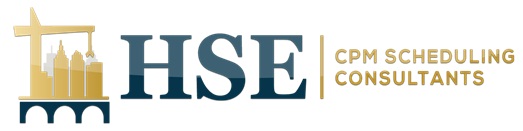 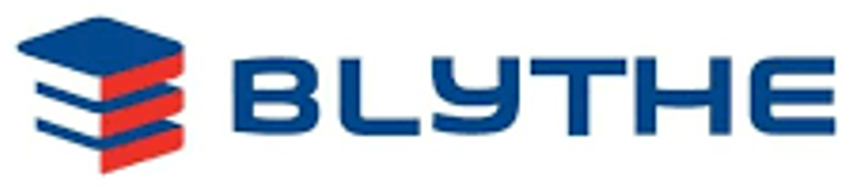 R-2247 EB Winston-Salem By-pass Schedule Logic
Critical Paths Before & After Impact
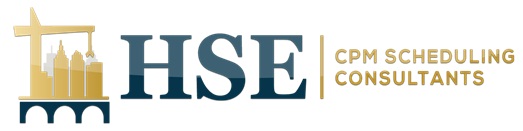 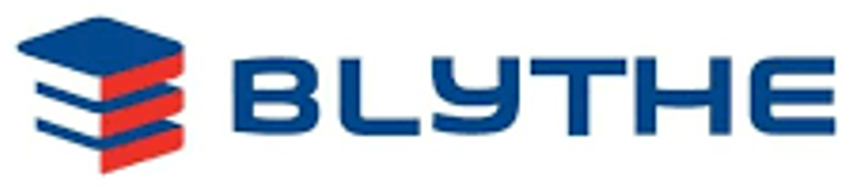 R-2247 EB Winston-Salem By-pass Schedule Logic
Critical Paths Before & After Impact
Baseline Vs. sep 2019 impacted update
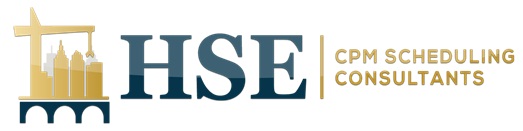 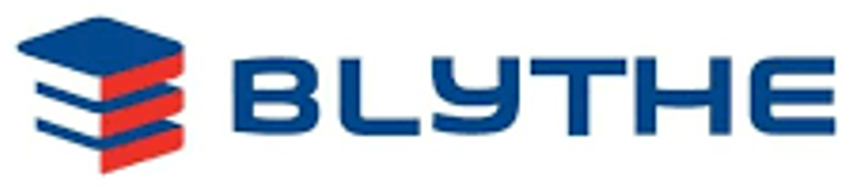 R-2247 EB Winston-Salem By-pass Schedule Logic
Sep 2019 Update Critical Path Before Impact
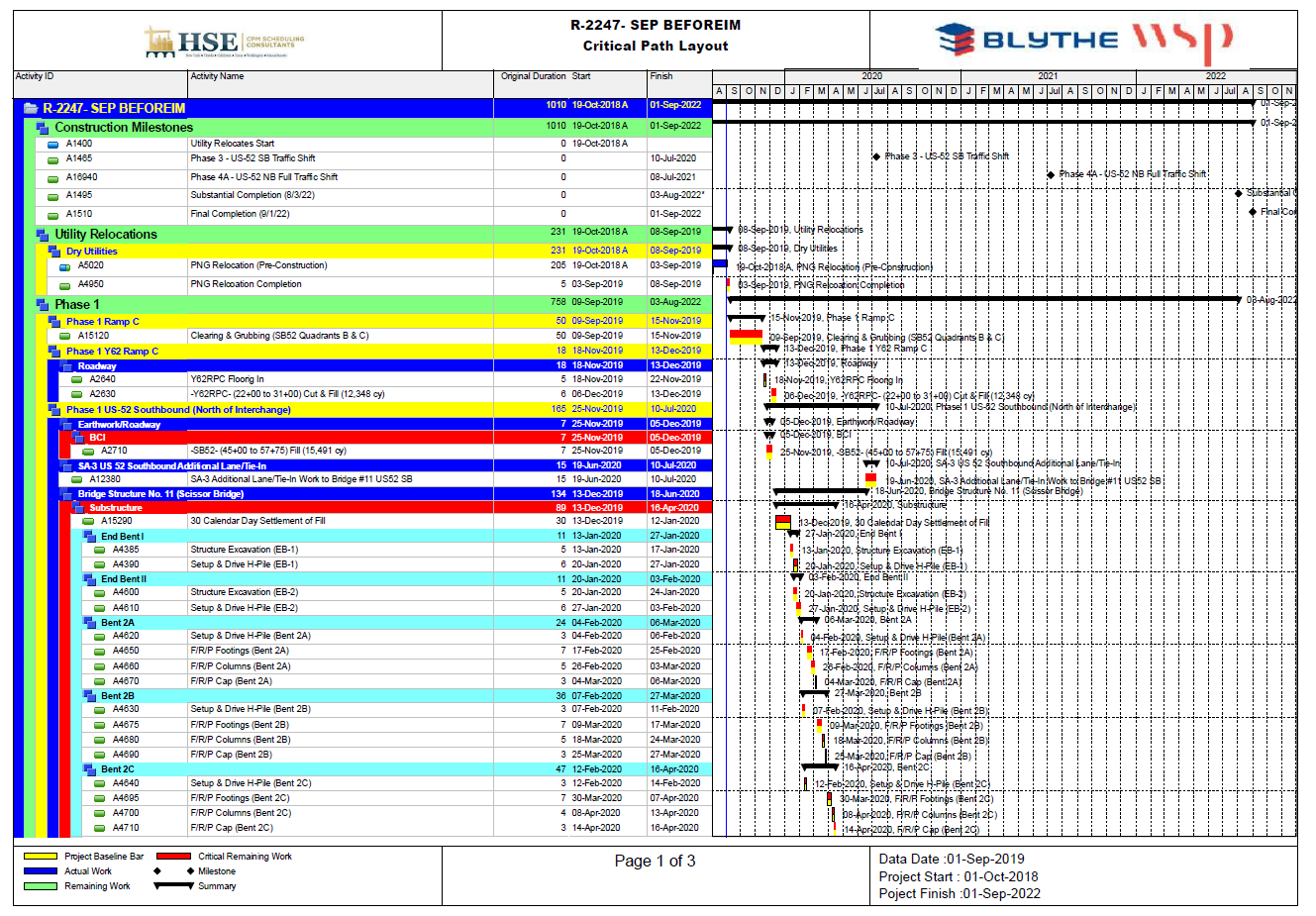 VARIANCE =  0 CD delay
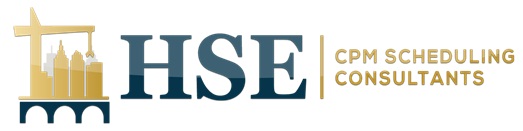 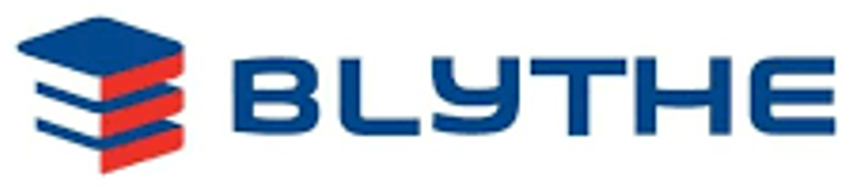 R-2247 EB Winston-Salem By-pass Schedule Logic
Sep 2019 Critical Path Before Impact
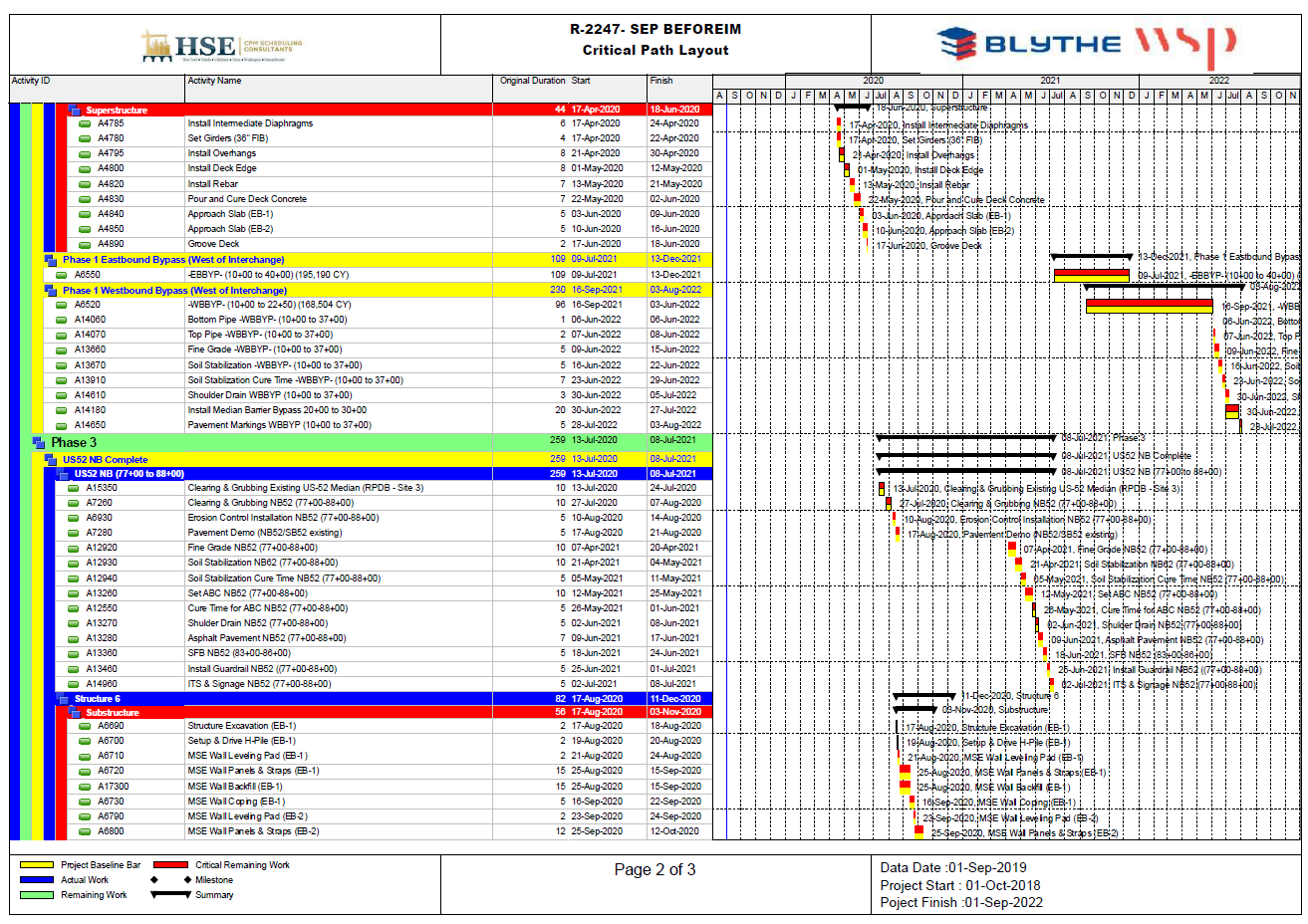 VARIANCE =  0 CD delay
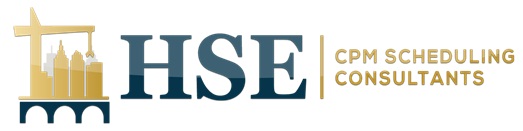 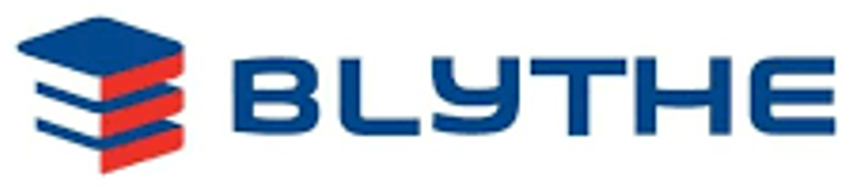 R-2247 EB Winston-Salem By-pass Schedule Logic
Sep 2019 Critical Path Before Impact
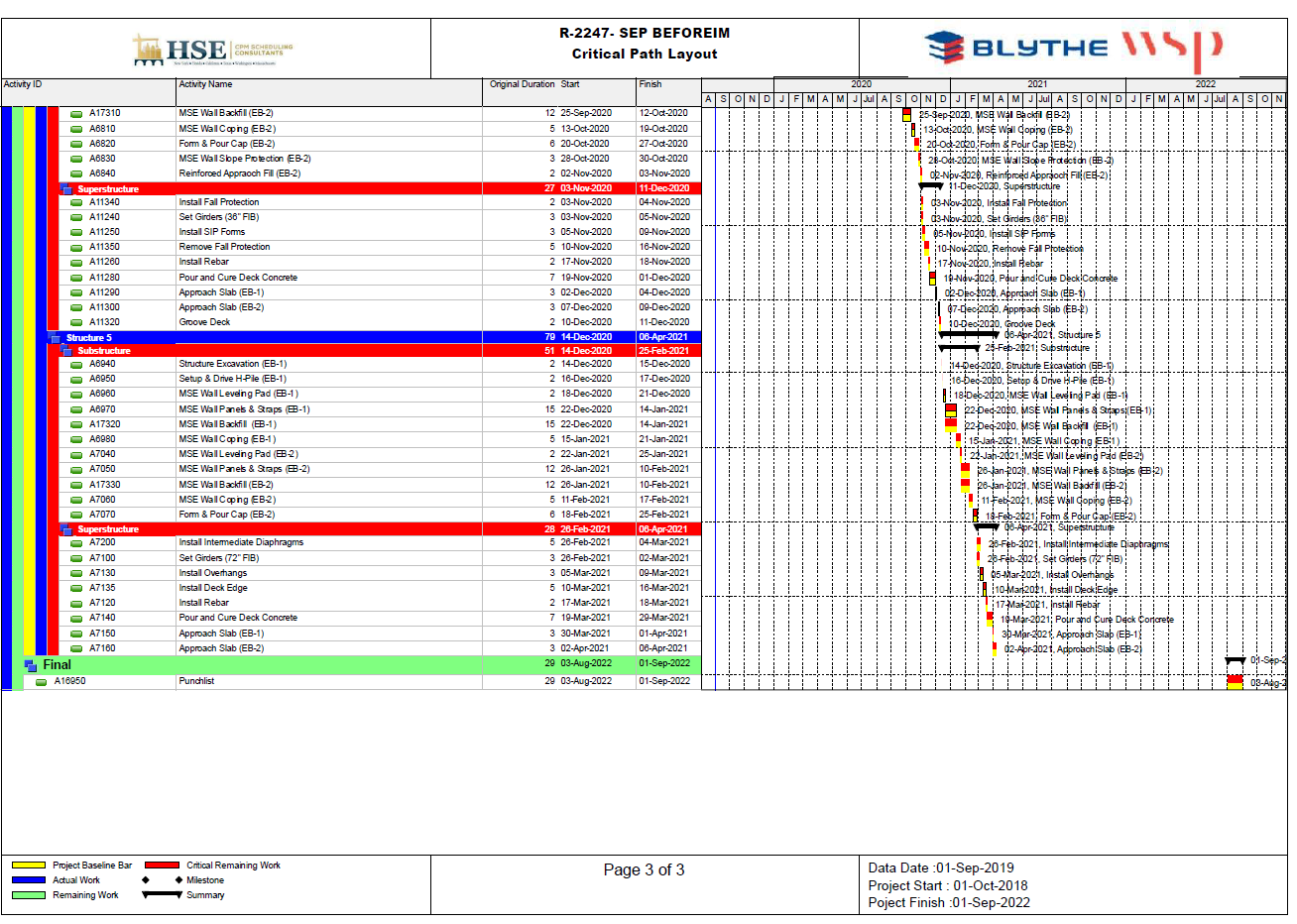 VARIANCE =  0 CD delay
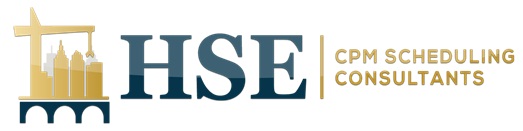 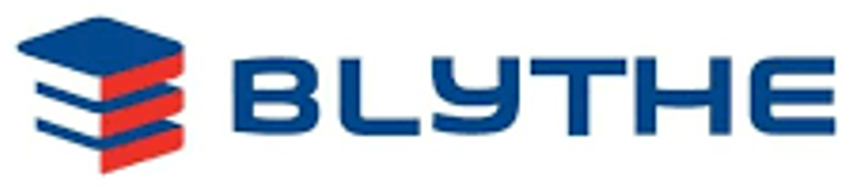 R-2247 EB Winston-Salem By-pass Schedule Logic
Sep 2019 Critical Path After Impact
Updated Project Schedule  Sep-2019
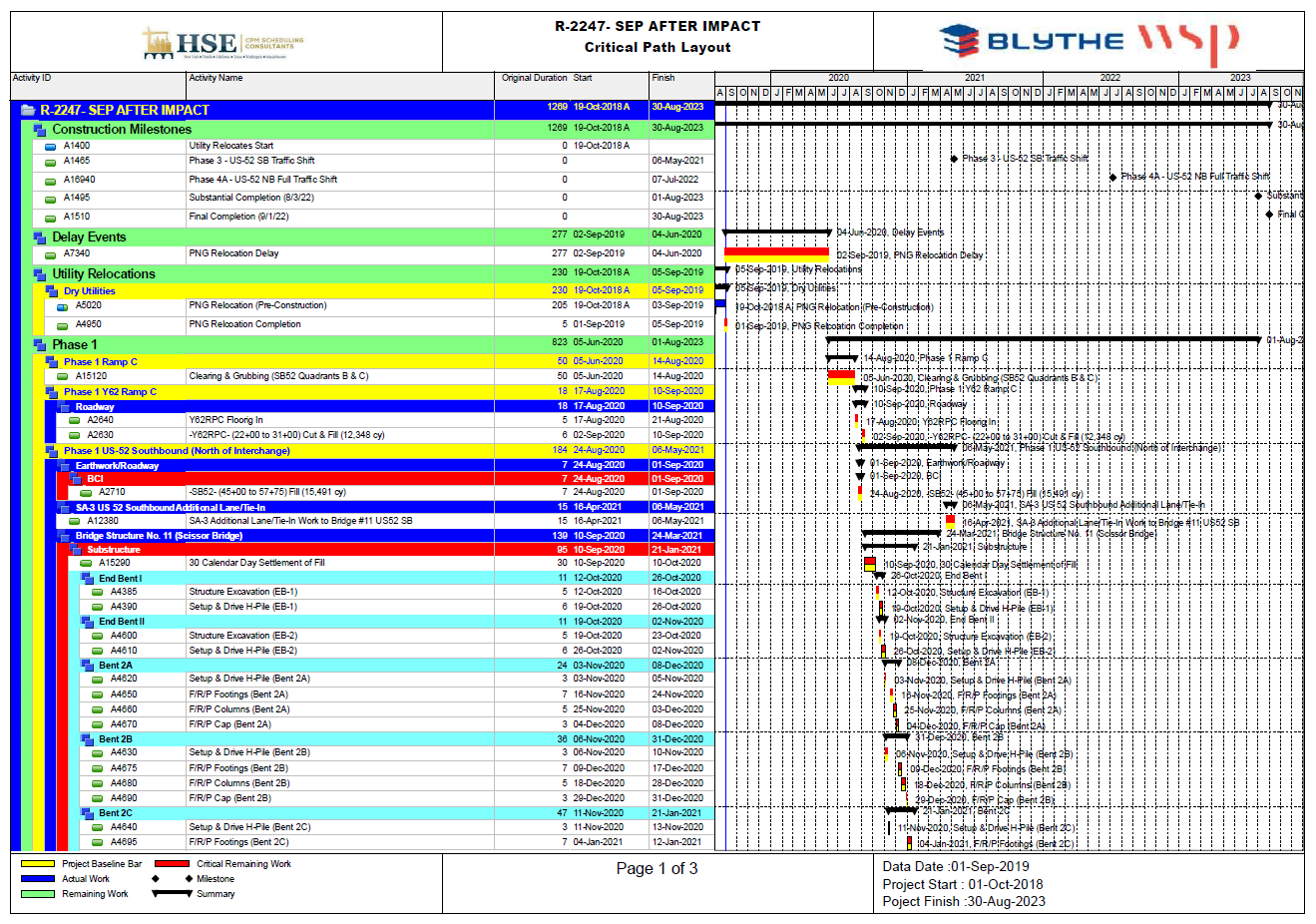 VARIANCE =   -363 CD delay
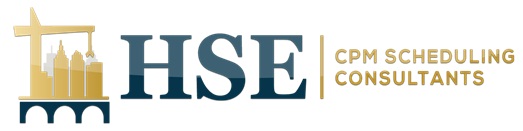 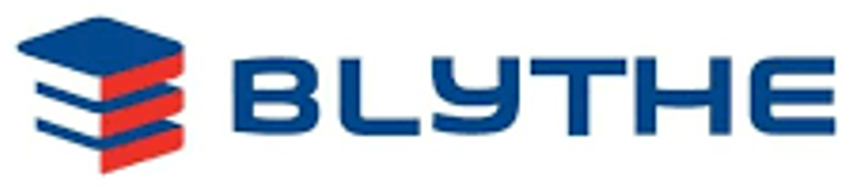 R-2247 EB Winston-Salem By-pass Schedule Logic
Sep 2019 Critical Path After Impact
Updated Project Schedule  Sep-2019
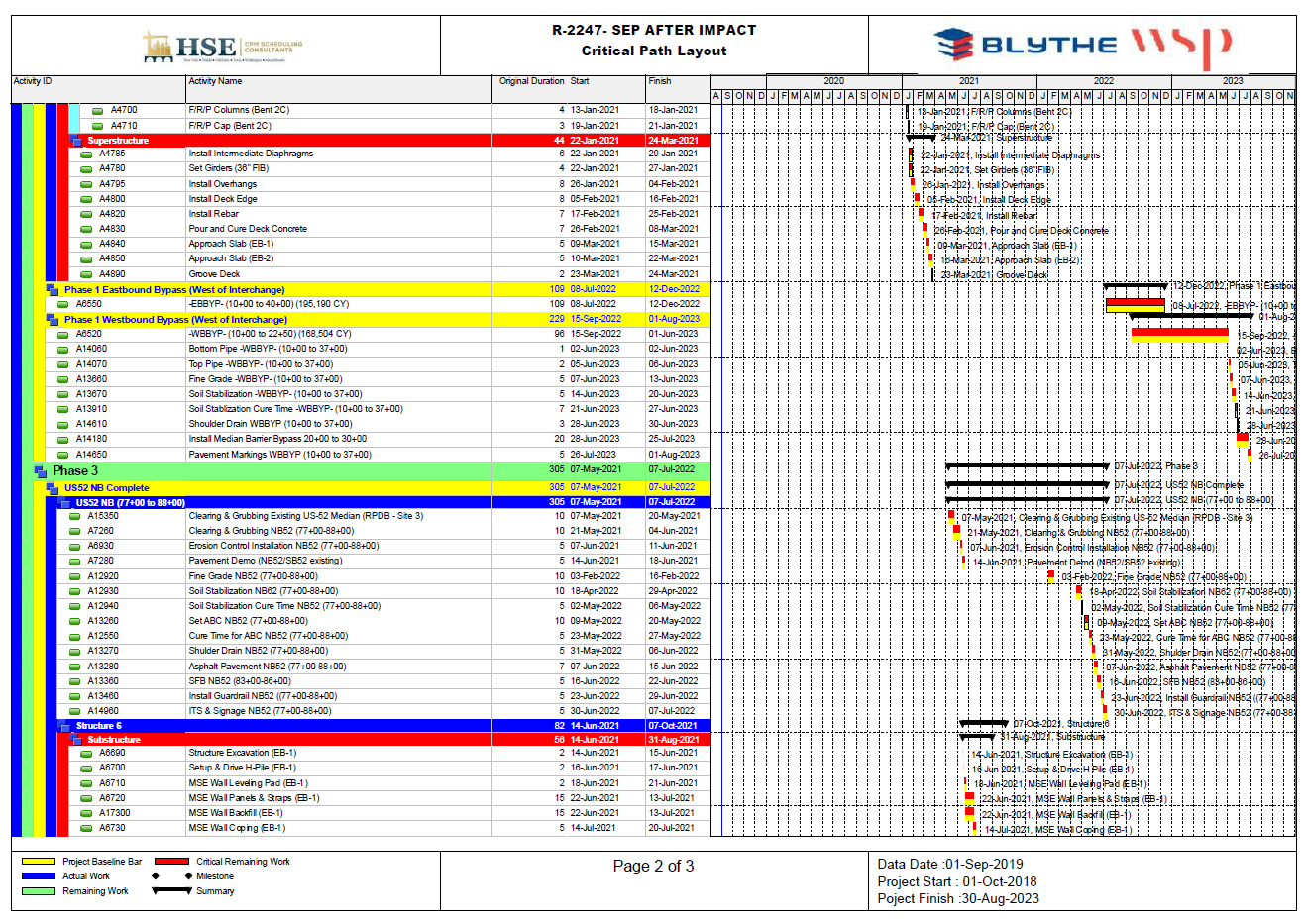 VARIANCE =   -363 CD delay
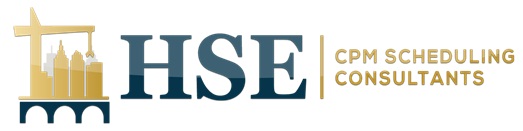 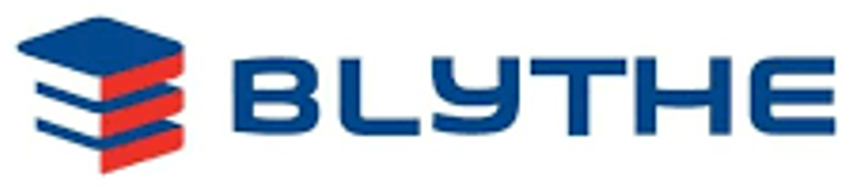 R-2247 EB Winston-Salem By-pass Schedule Logic
Sep 2019 Critical Path After Impact
Updated Project Schedule  Sep-2019
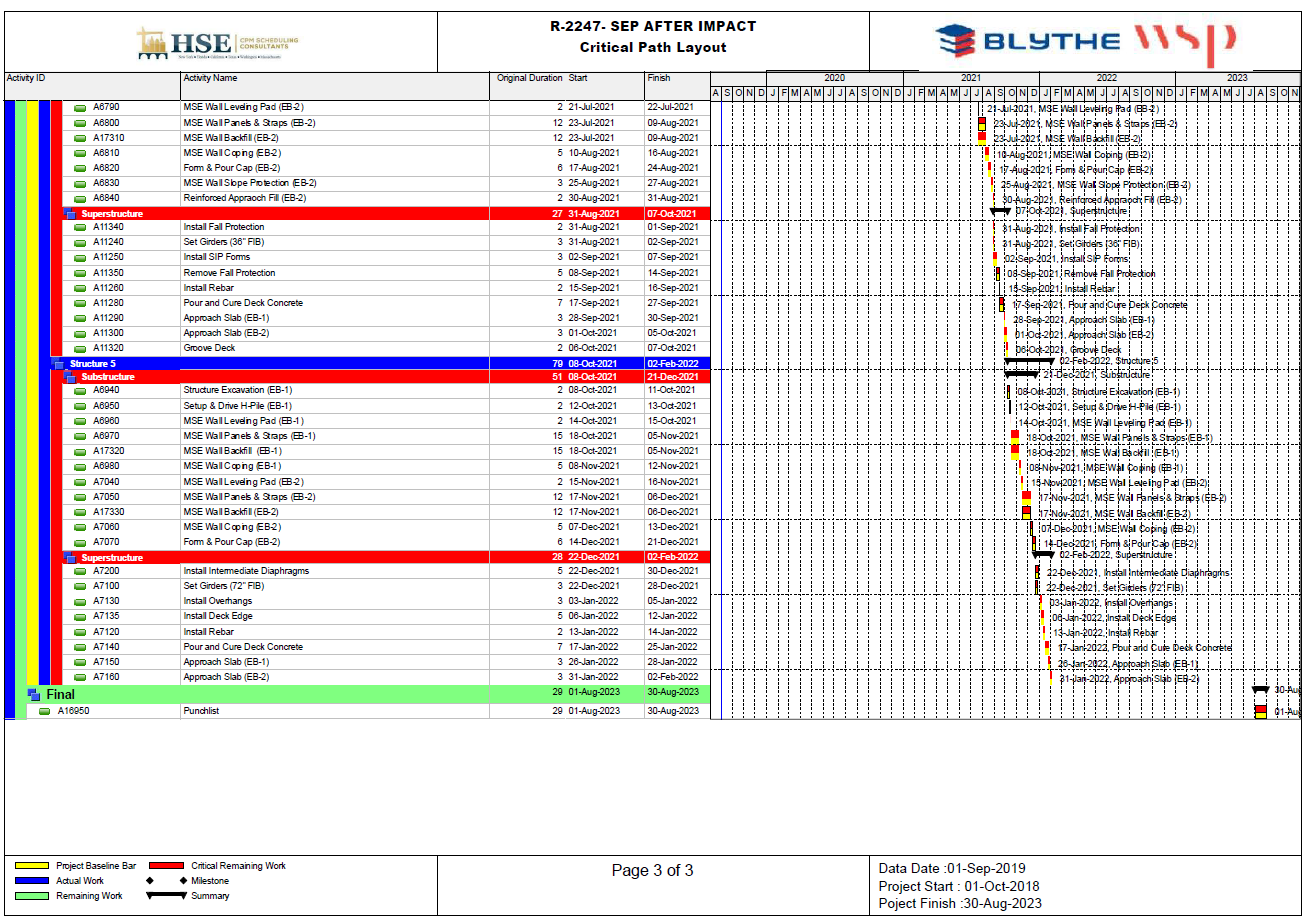 VARIANCE =   -363 CD delay
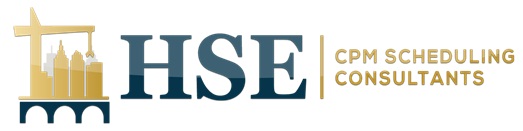 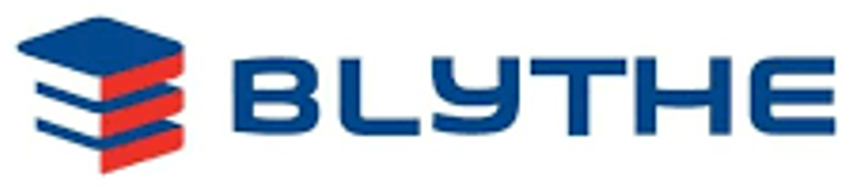 R-2247 EB Winston-Salem By-pass Schedule Logic
Critical Paths Before & After Impact
JUNE 2020 Vs. JUNE 2020 impacted update
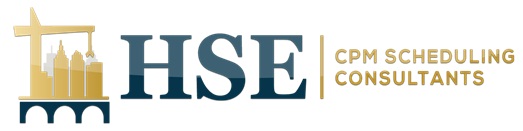 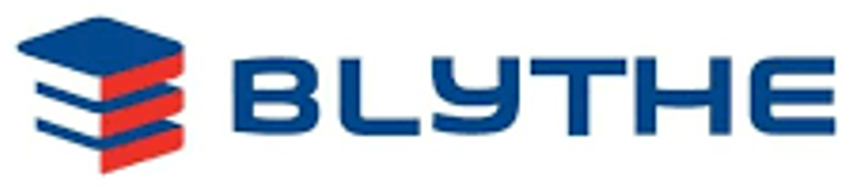 R-2247 EB Winston-Salem By-pass Schedule Logic
JUNE 2020 Critical Path Before Impact
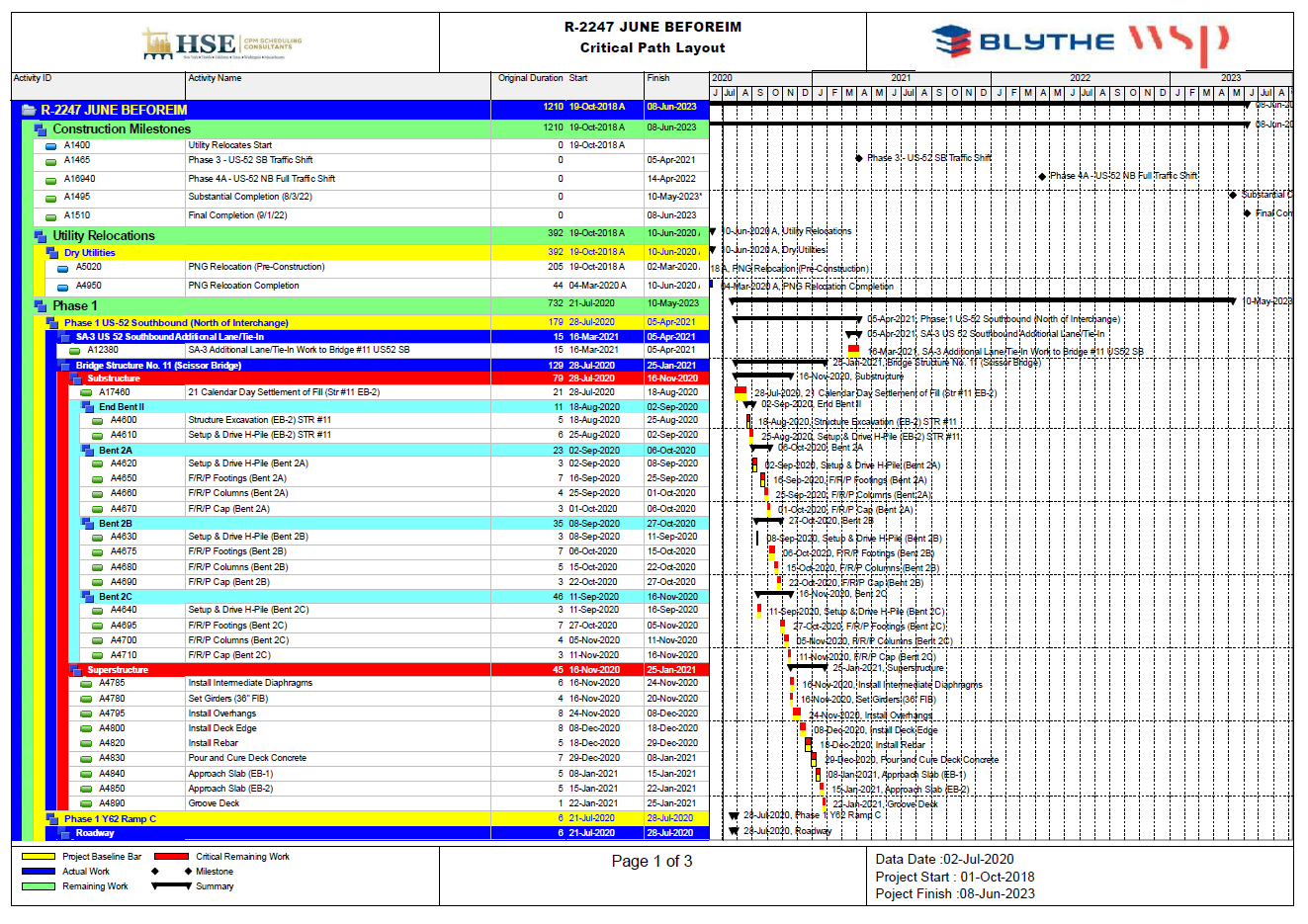 Variance = -280  CD delay
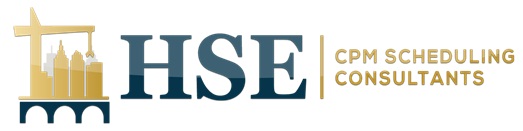 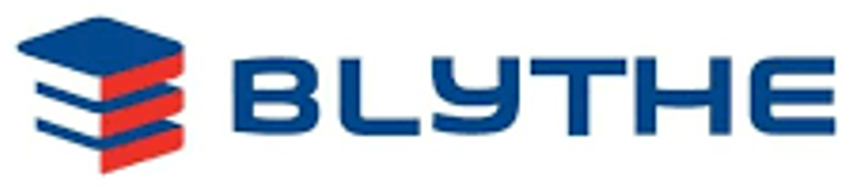 R-2247 EB Winston-Salem By-pass Schedule Logic
JUNE 2020 Critical Path Before Impact
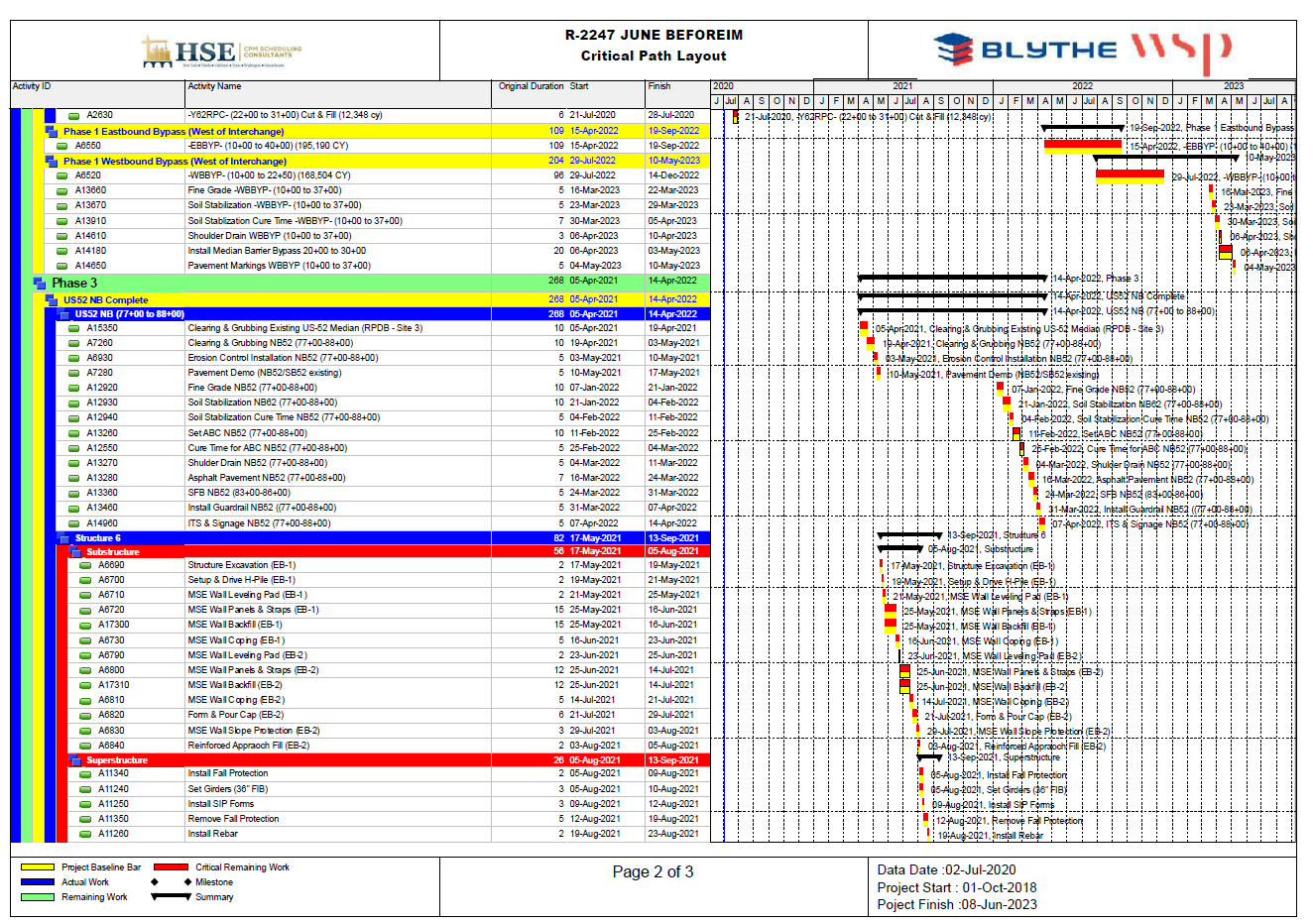 Variance = -280  CD delay
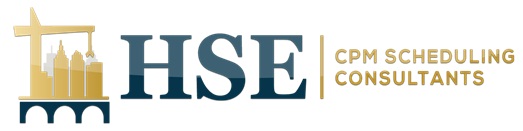 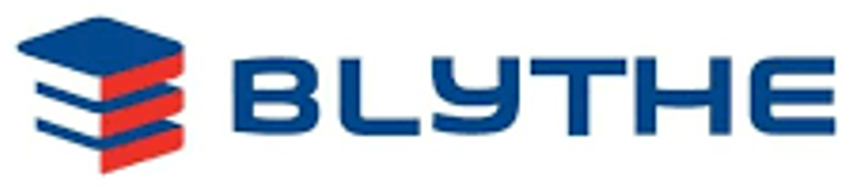 R-2247 EB Winston-Salem By-pass Schedule Logic
JUNE 2020 Critical Path Before Impact
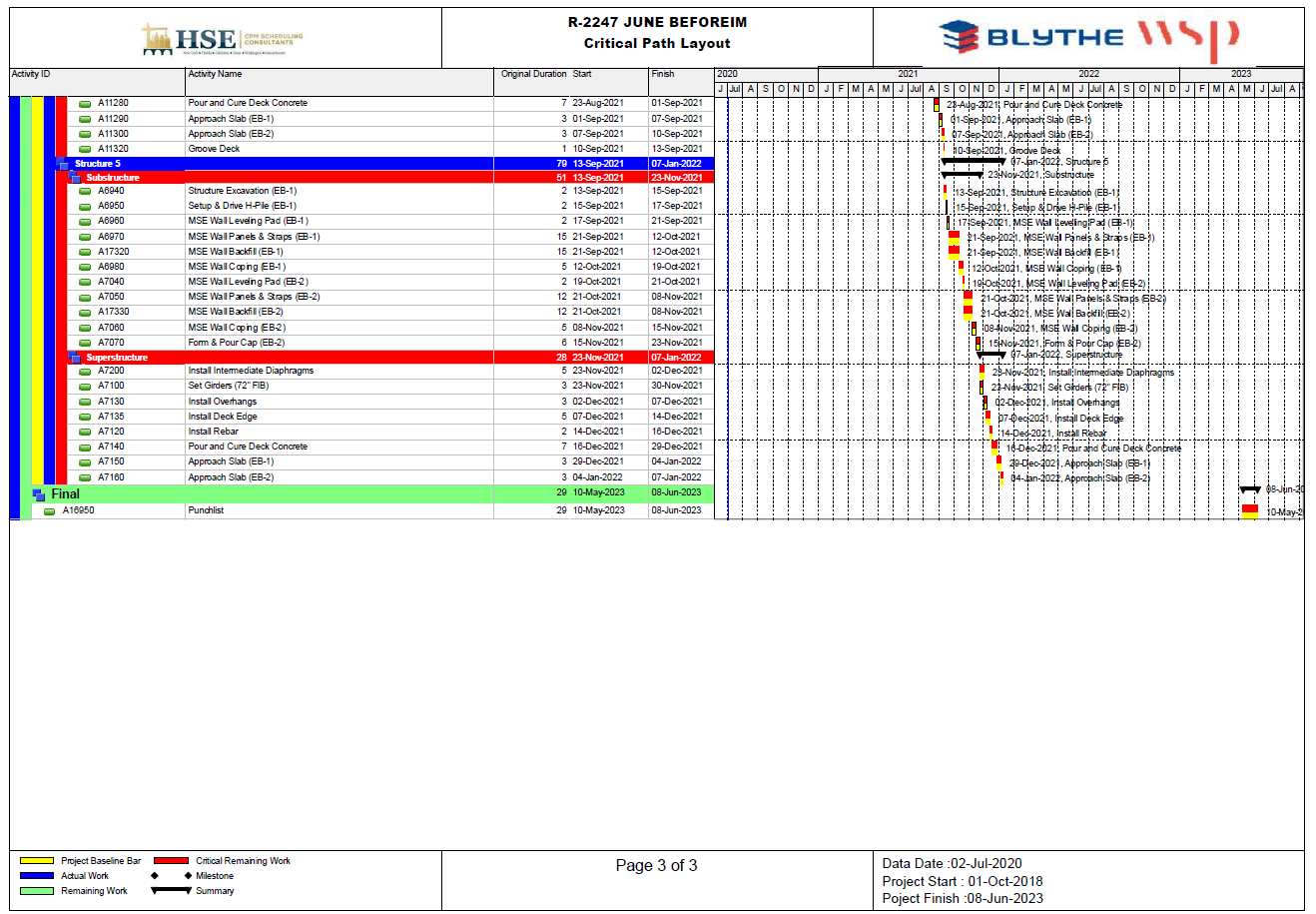 Variance = -280  CD delay
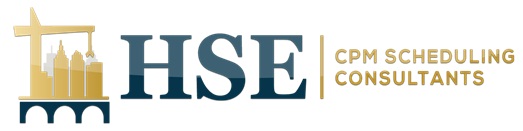 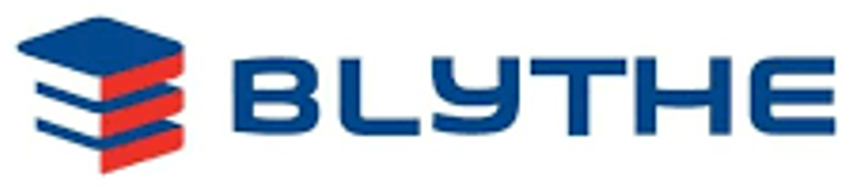 R-2247 EB Winston-Salem By-pass Schedule Logic
JUNE 2020 Critical Path AFTER Impact
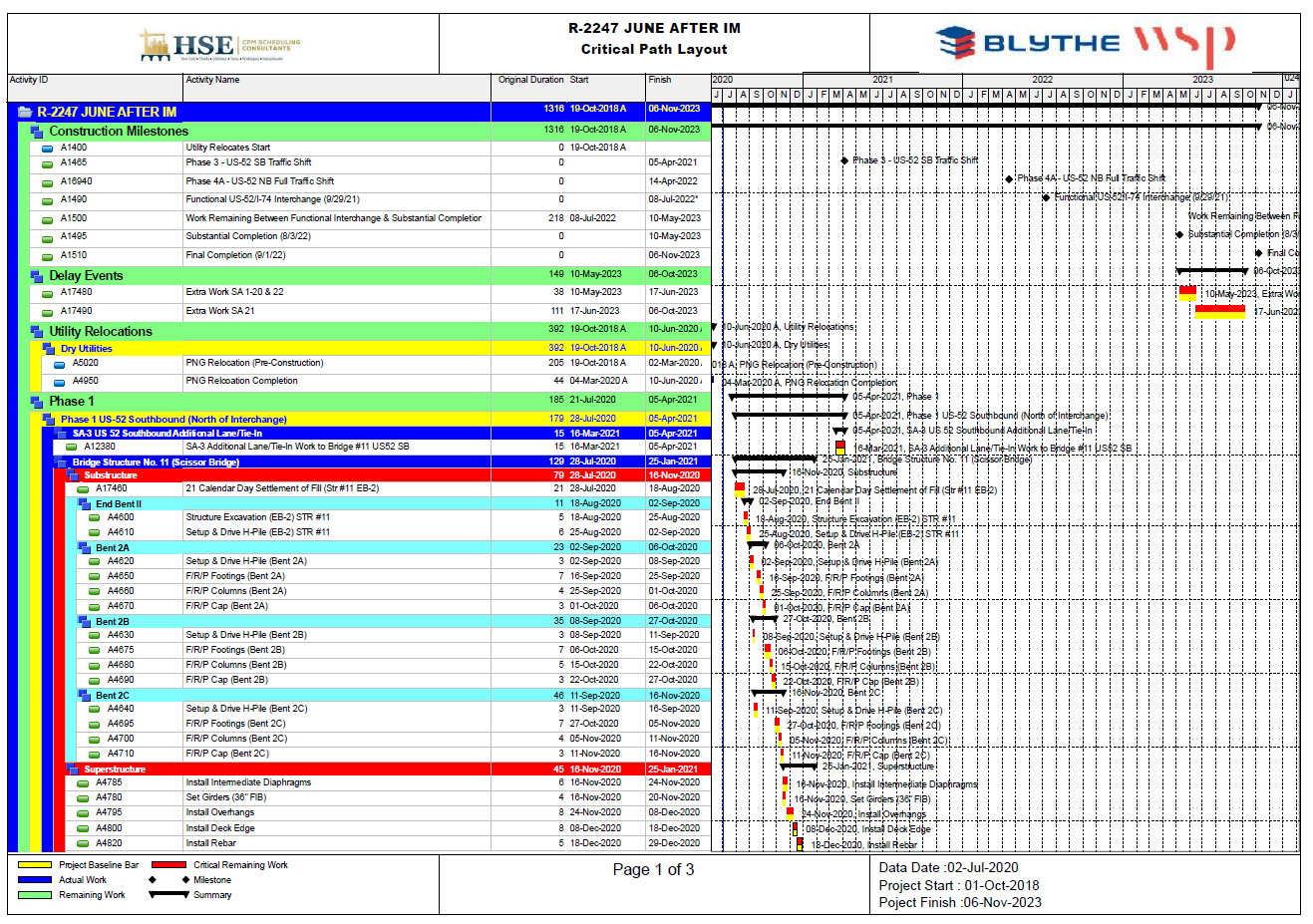 Variance =  -431 CD delay
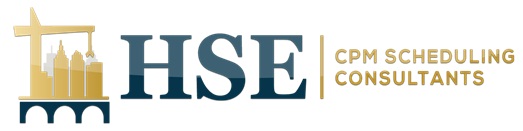 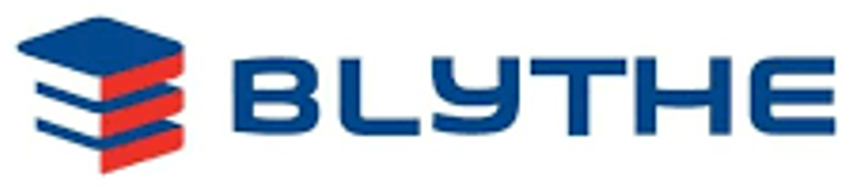 R-2247 EB Winston-Salem By-pass Schedule Logic
JUNE 2020 Critical Path AFTER Impact
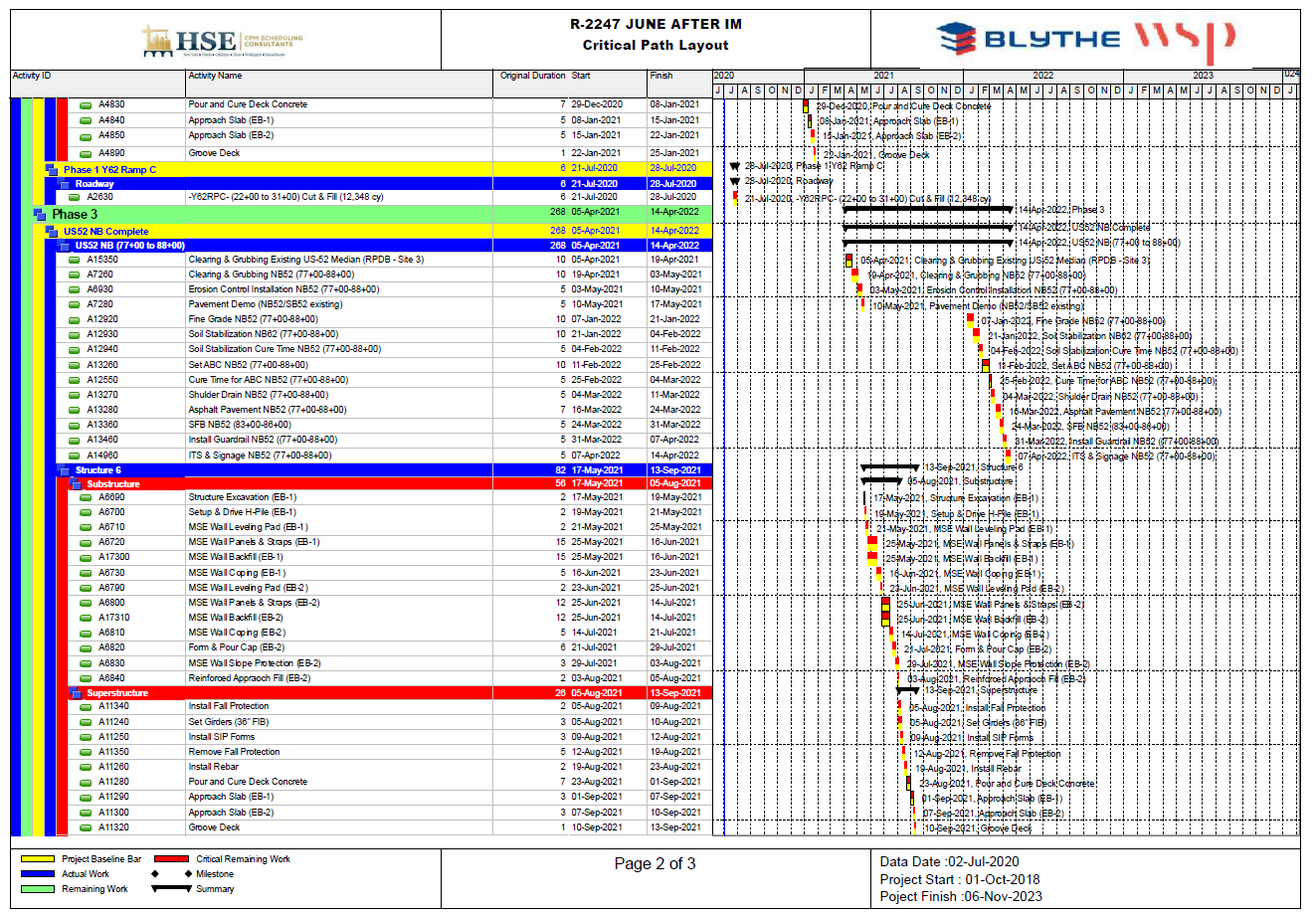 Variance =  -431 CD delay
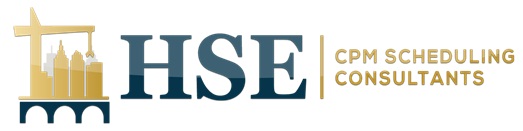 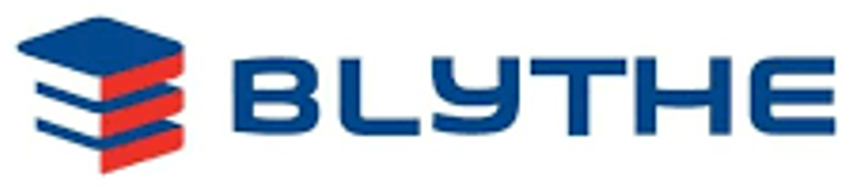 R-2247 EB Winston-Salem By-pass Schedule Logic
JUNE 2020 Critical Path AFTER Impact
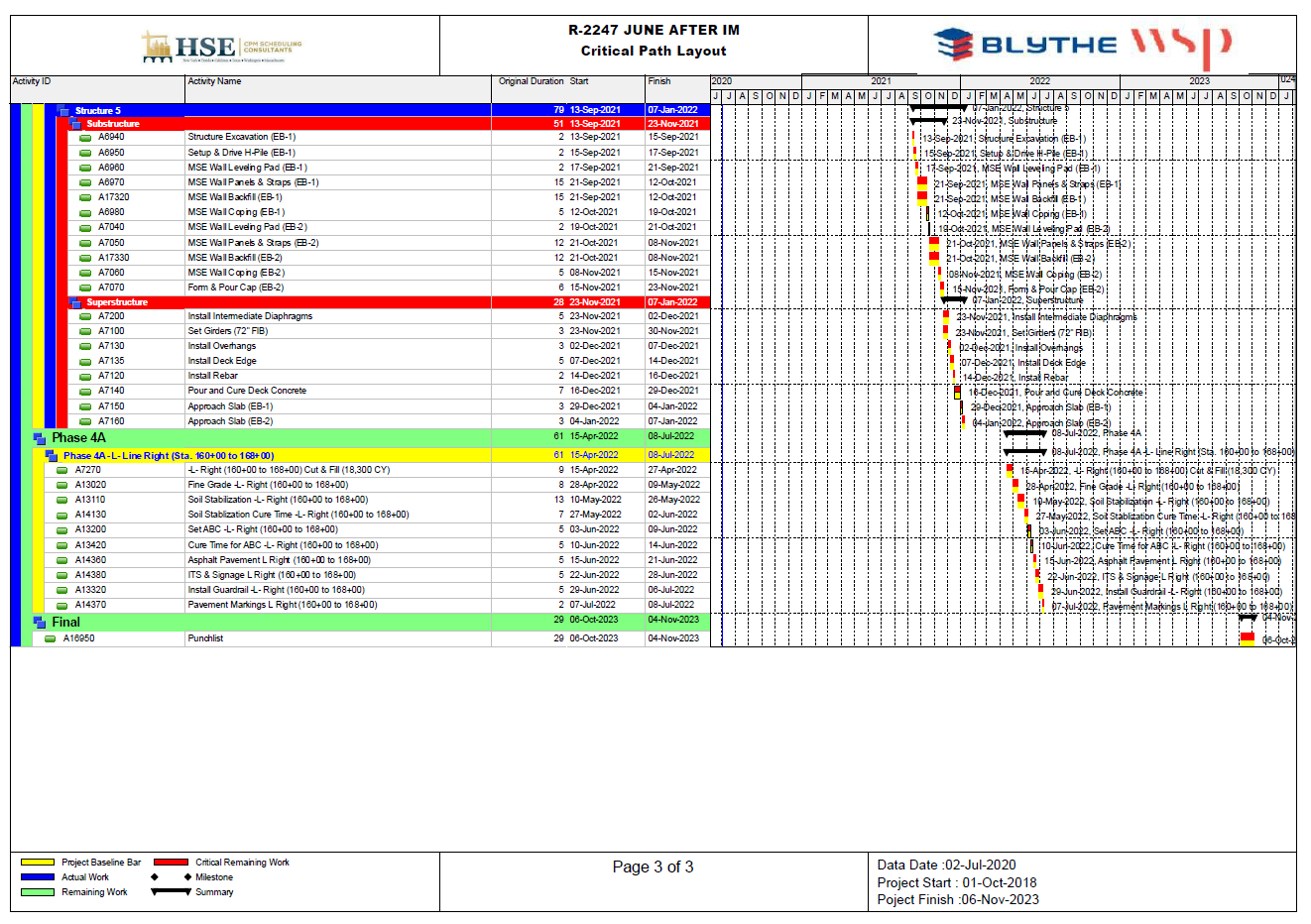 Variance =  -431 CD delay
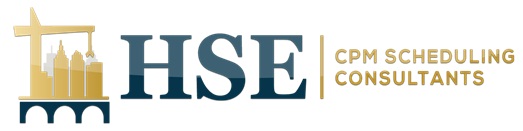 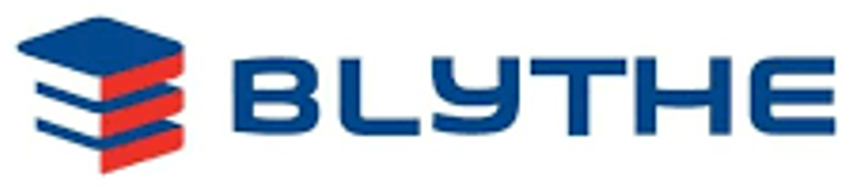 R-2247 EB Winston-Salem By-pass Schedule Logic
Critical Paths Before & After Impact
AUGUST 2020 Vs. AUGUST 2020 impacted update
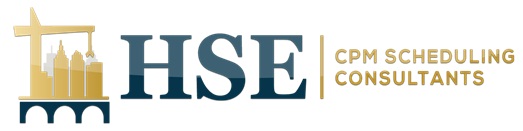 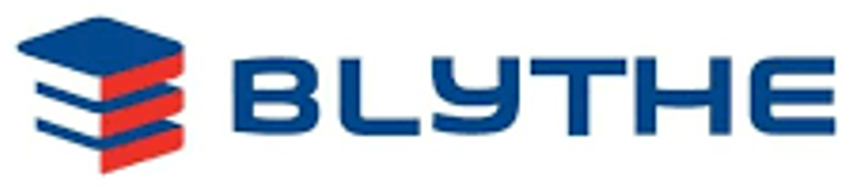 R-2247 EB Winston-Salem By-pass Schedule Logic
AUGUST 2020 Critical Path Before Impact
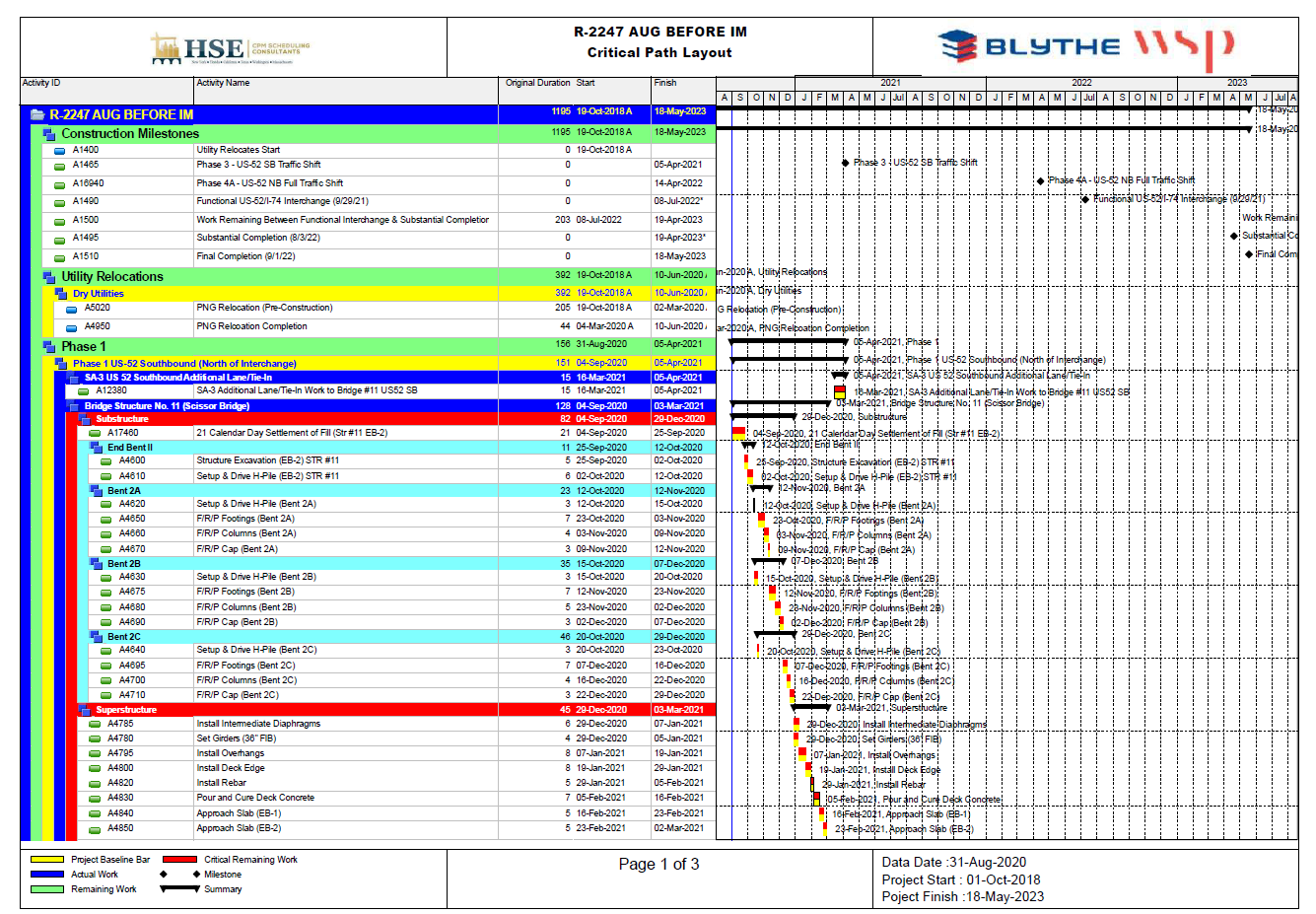 Variance =  -259 CD delay
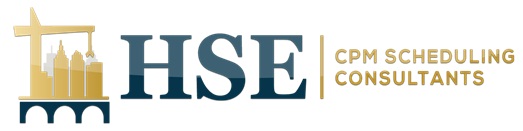 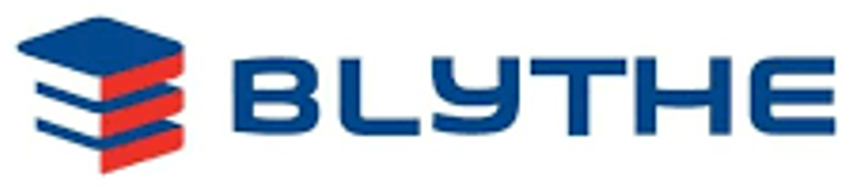 R-2247 EB Winston-Salem By-pass Schedule Logic
AUGUST 2020 Critical Path Before Impact
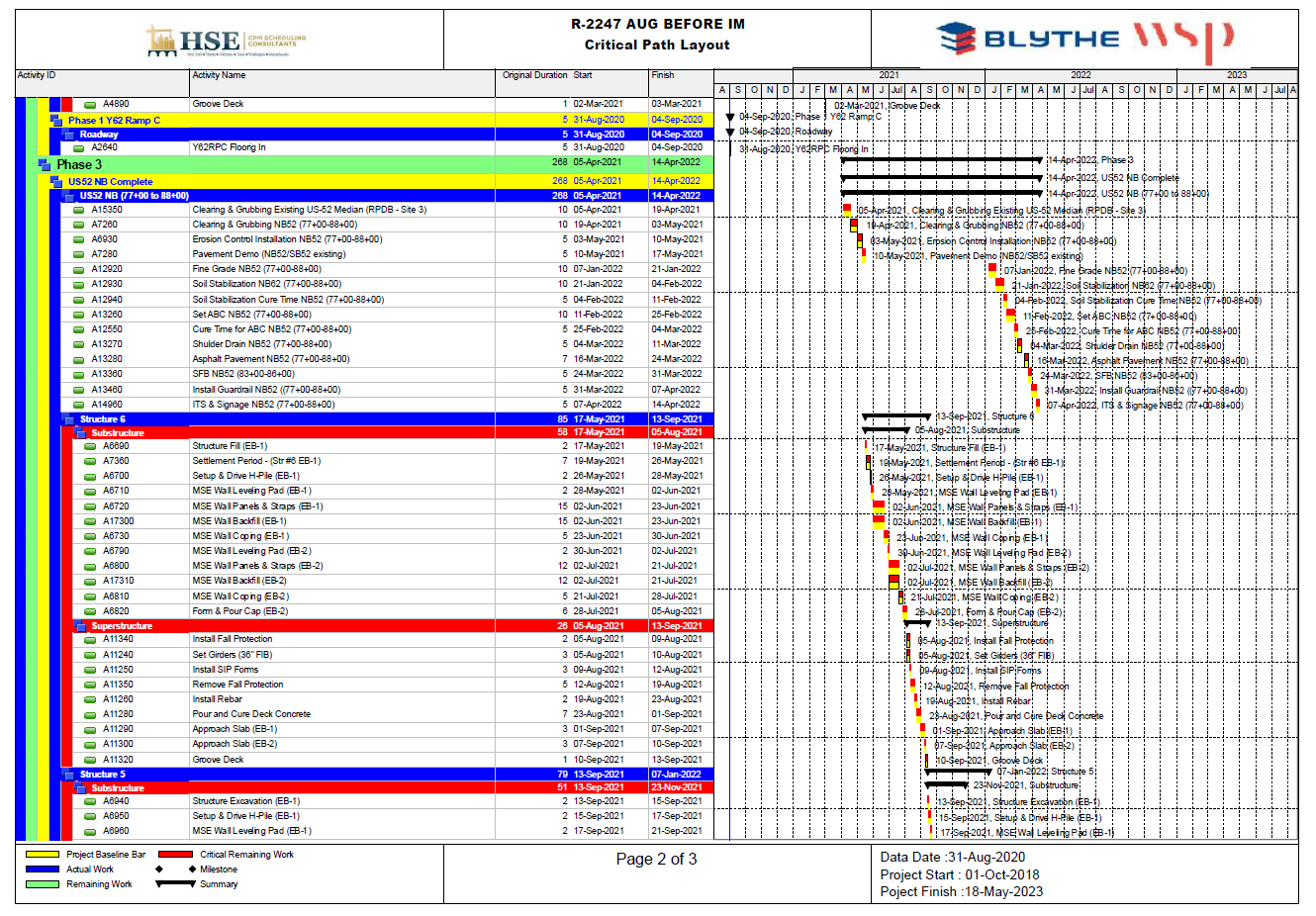 Variance =  -259 CD delay
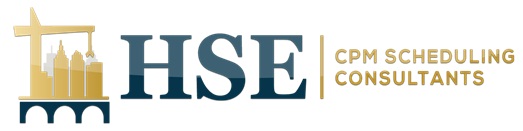 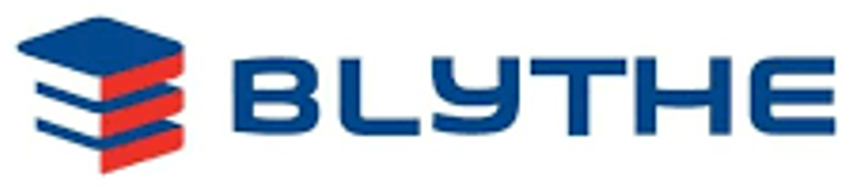 R-2247 EB Winston-Salem By-pass Schedule Logic
AUGUST 2020 Critical Path Before Impact
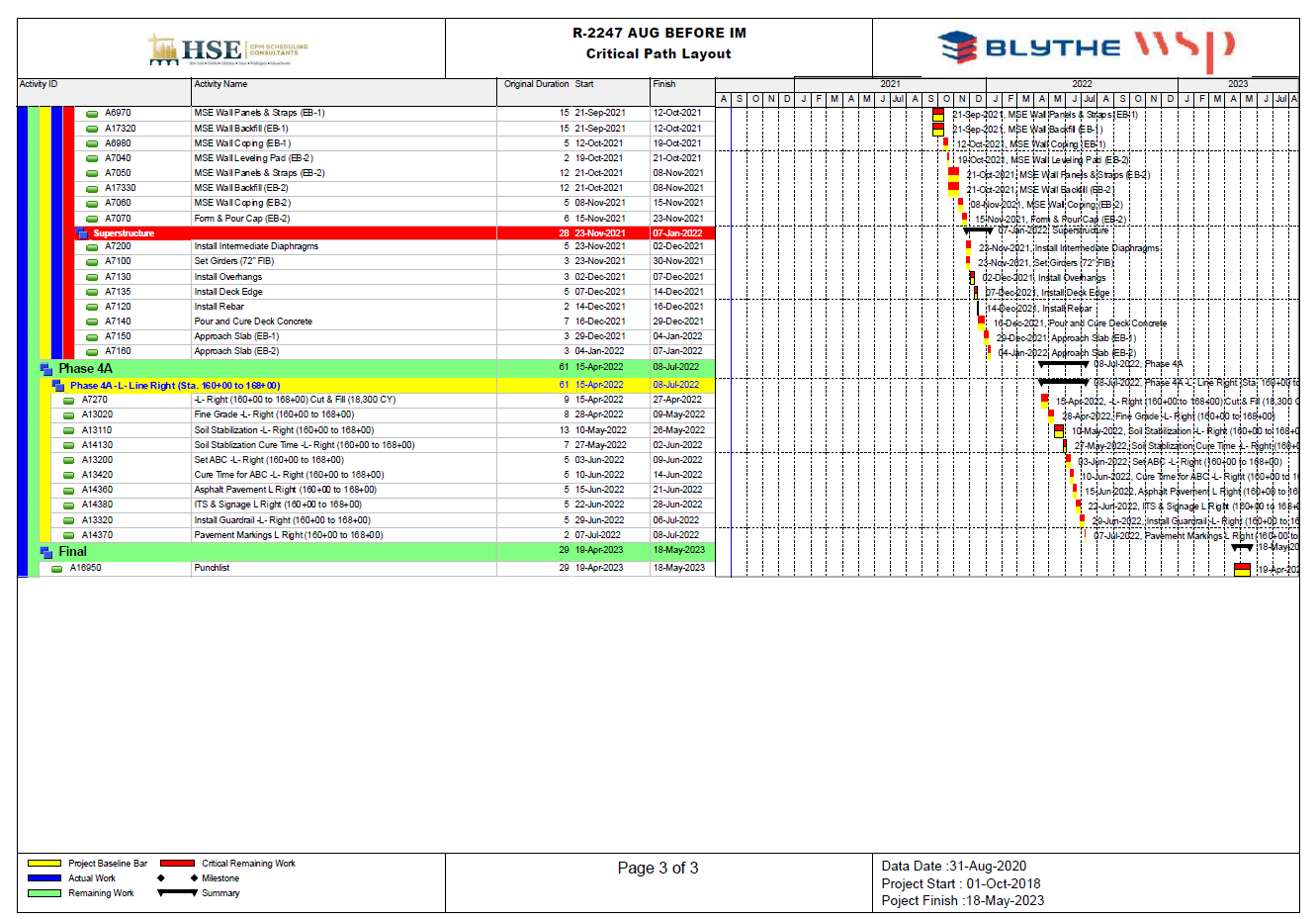 Variance =  -259 CD delay
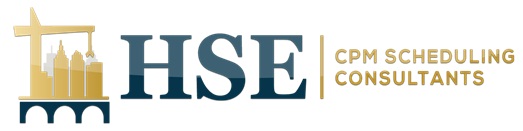 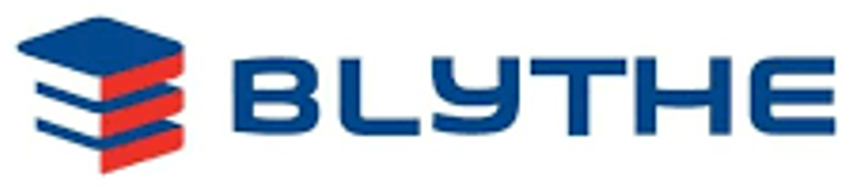 R-2247 EB Winston-Salem By-pass Schedule Logic
AUGUST 2020 Critical Path AFTER Impact
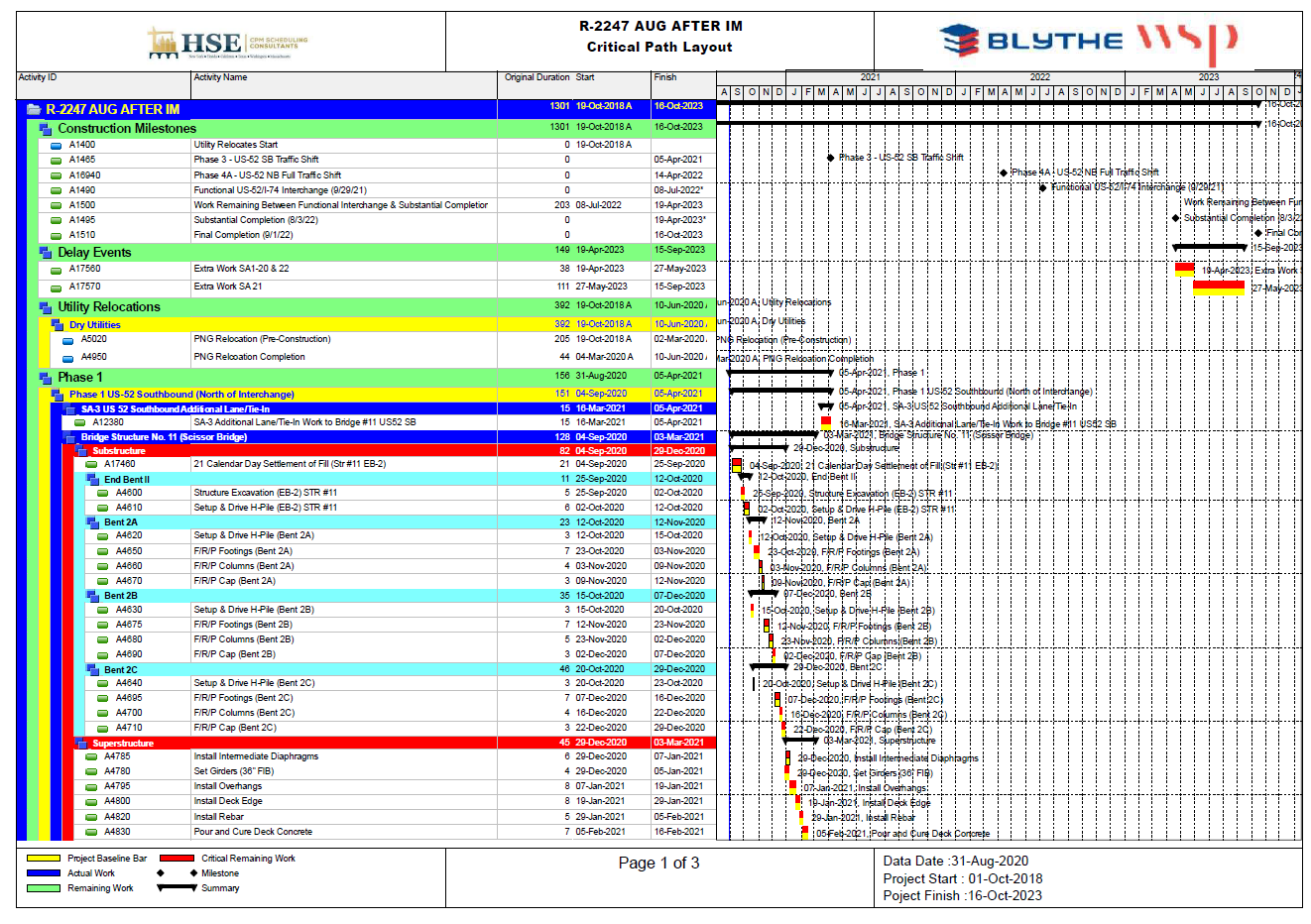 Variance =  -410 CD delay
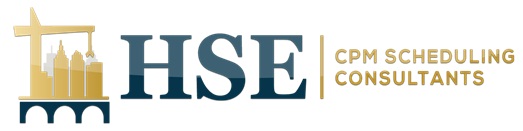 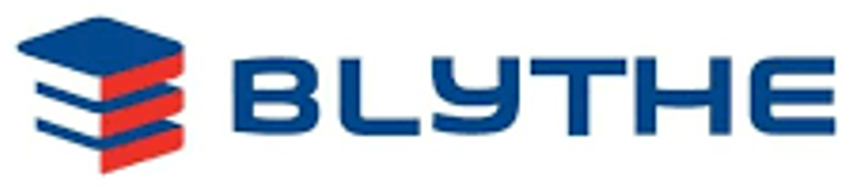 R-2247 EB Winston-Salem By-pass Schedule Logic
AUGUST 2020 Critical Path AFTER Impact
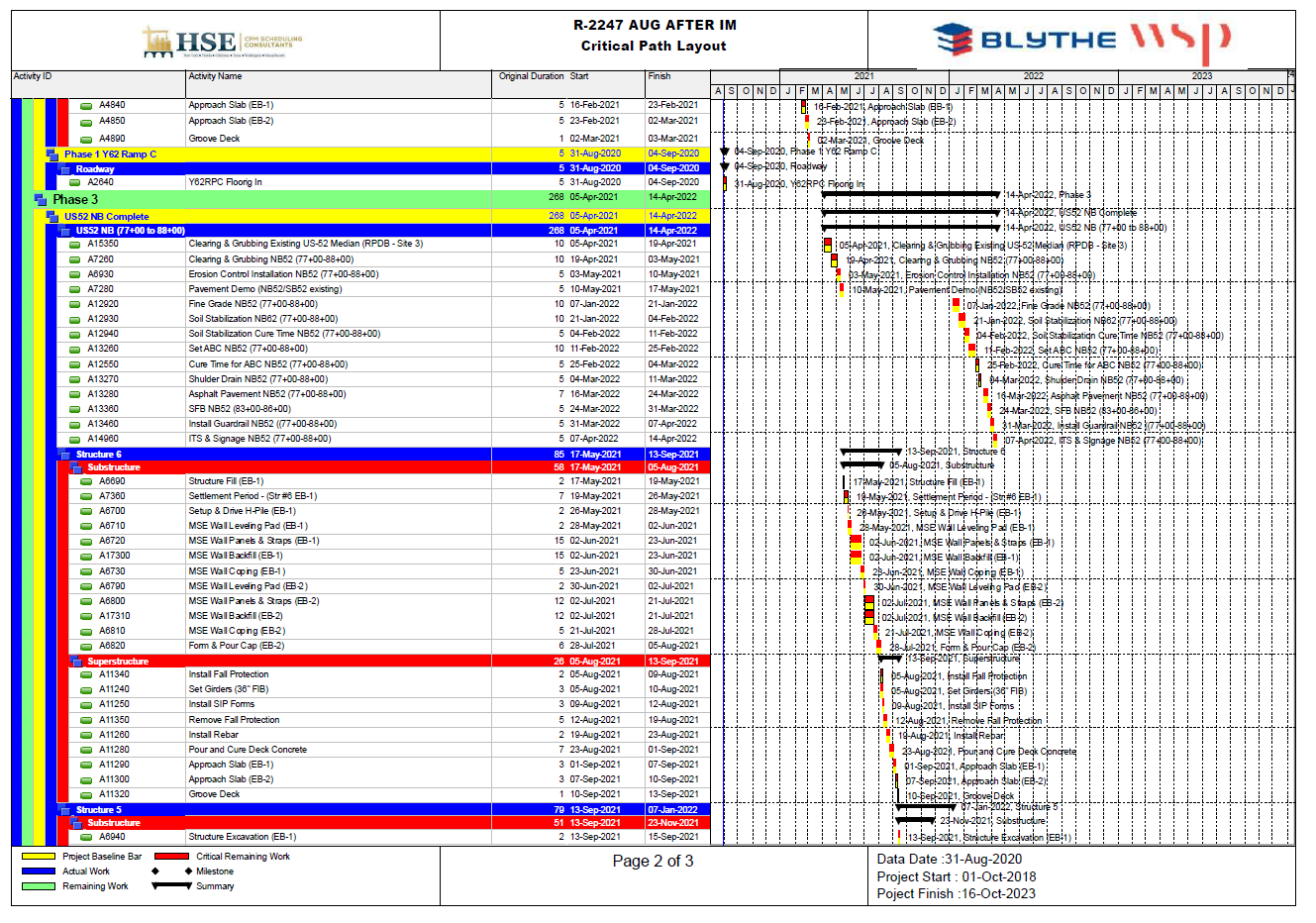 Variance =  -410 CD delay
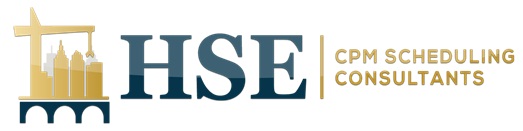 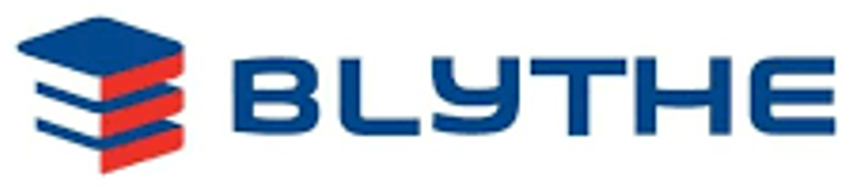 R-2247 EB Winston-Salem By-pass Schedule Logic
AUGUST 2020 Critical Path AFTER Impact
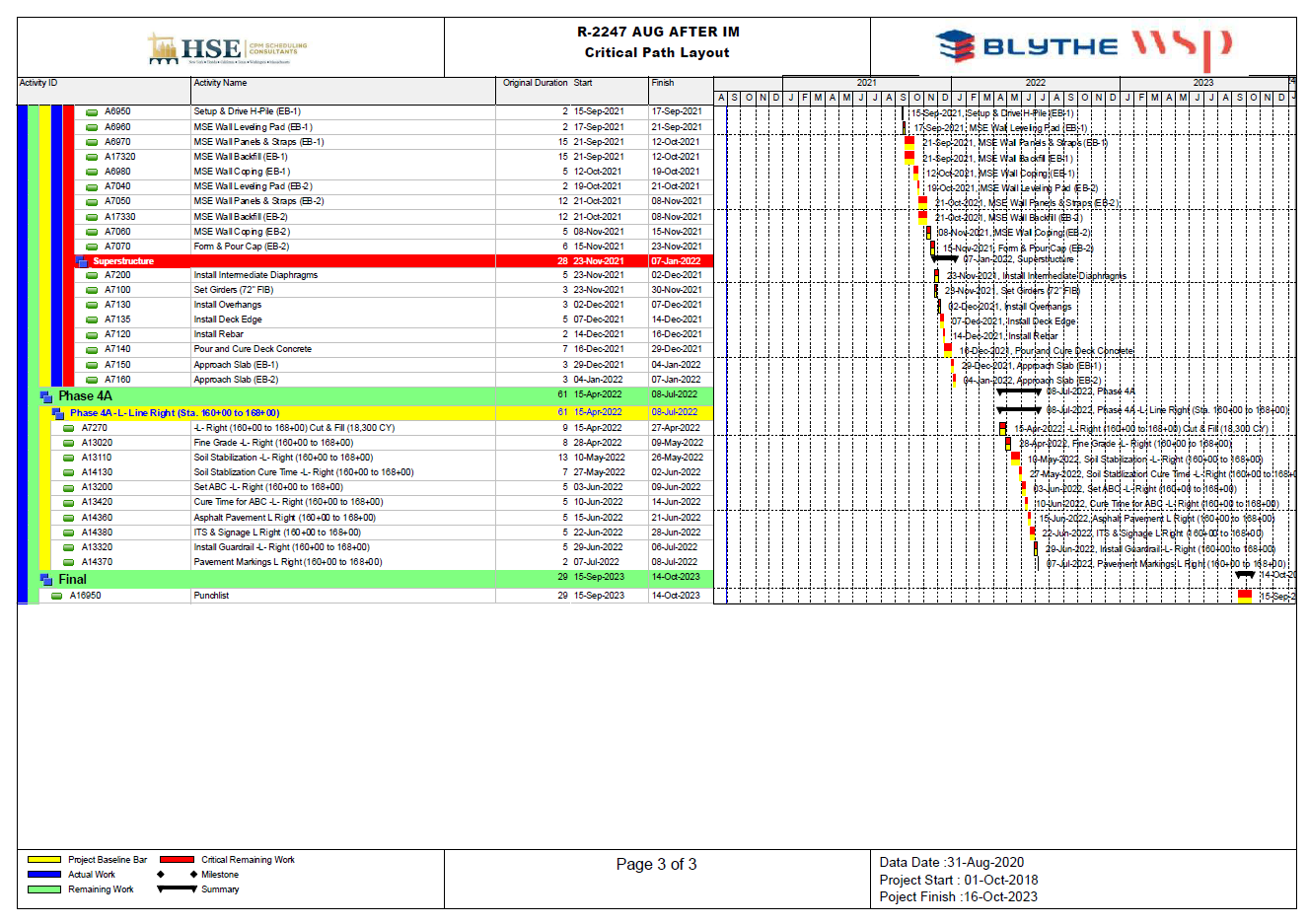 Variance =  -410 CD delay
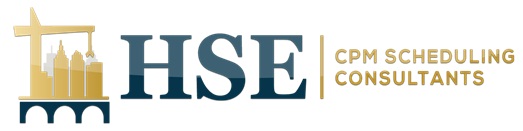 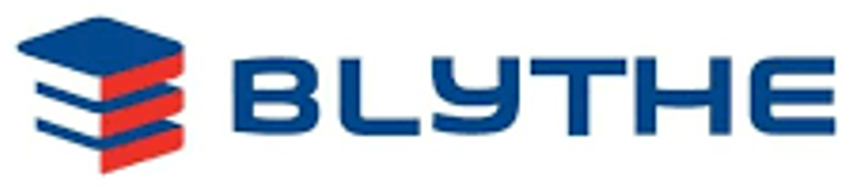 Review of Last Presentation
Project analysis slide 3
Key Milestones and Contract Duration
Phasing
Technical Proposal – Recognition of Utility Conflicts
Technical Proposal - Considerations for Mitigation of PNG Conflict
Events Materially Affecting the Work
Contractual Basis of Claim
Cost Impact
MARKET ANALYSIS
TECHNICAL ANALYSIS
FINANCIAL ANALYSIS
ECONOMIC ANALYSIS
ECOLOGICAL ANALYSIS
Lorem ipsum dolor sit amet, consectetur adipiscing elit, sed do eiusmod tempor incididunt ut labore et dolore magna aliqua.
Lorem ipsum dolor sit amet, consectetur adipiscing elit, sed do eiusmod tempor incididunt ut labore et dolore magna aliqua.
Lorem ipsum dolor sit amet, consectetur adipiscing elit, sed do eiusmod tempor incididunt ut labore et dolore magna aliqua.
Lorem ipsum dolor sit amet, consectetur adipiscing elit, sed do eiusmod tempor incididunt ut labore et dolore magna aliqua.
Lorem ipsum dolor sit amet, consectetur adipiscing elit, sed do eiusmod tempor incididunt ut labore et dolore magna aliqua.
47
R-2247 EB Winston-Salem Northern Beltway Interchange at US 52 FOR SETTLEMENT PURPOSES ONLY
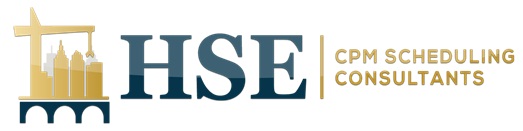 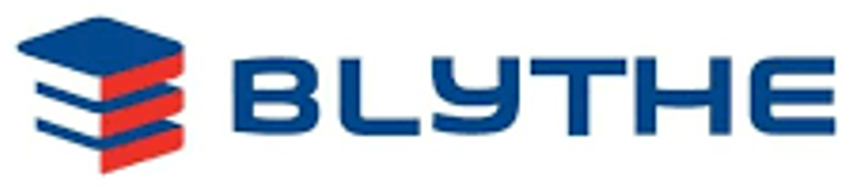 Review of Last Presentation
Project analysis slide 3
Key Milestones and Contract Duration
$ 134,150,000
Date of Availability	     October 1, 2018
ICT 1 – Functional Interchange Date	     September 29, 2021
Substantial Completion	     August 3, 2022
Final Completion date	     September 1, 2022
Duration Including Design	     1431 Calendar Days
Construction Duration	     1089 Days
MARKET ANALYSIS
TECHNICAL ANALYSIS
FINANCIAL ANALYSIS
ECONOMIC ANALYSIS
ECOLOGICAL ANALYSIS
Lorem ipsum dolor sit amet, consectetur adipiscing elit, sed do eiusmod tempor incididunt ut labore et dolore magna aliqua.
Lorem ipsum dolor sit amet, consectetur adipiscing elit, sed do eiusmod tempor incididunt ut labore et dolore magna aliqua.
Lorem ipsum dolor sit amet, consectetur adipiscing elit, sed do eiusmod tempor incididunt ut labore et dolore magna aliqua.
Lorem ipsum dolor sit amet, consectetur adipiscing elit, sed do eiusmod tempor incididunt ut labore et dolore magna aliqua.
Lorem ipsum dolor sit amet, consectetur adipiscing elit, sed do eiusmod tempor incididunt ut labore et dolore magna aliqua.
48
R-2247 EB Winston-Salem Northern Beltway Interchange at US 52 FOR SETTLEMENT PURPOSES ONLY
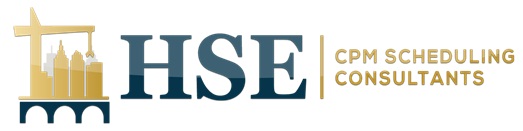 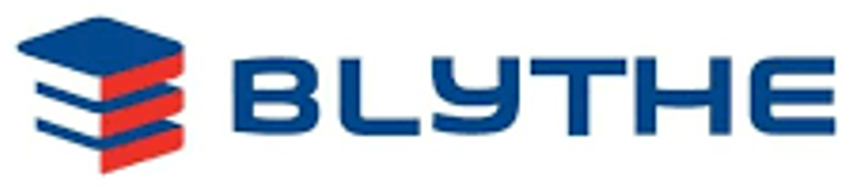 Review of Last Presentation
Project  Phasing
Project analysis slide 3
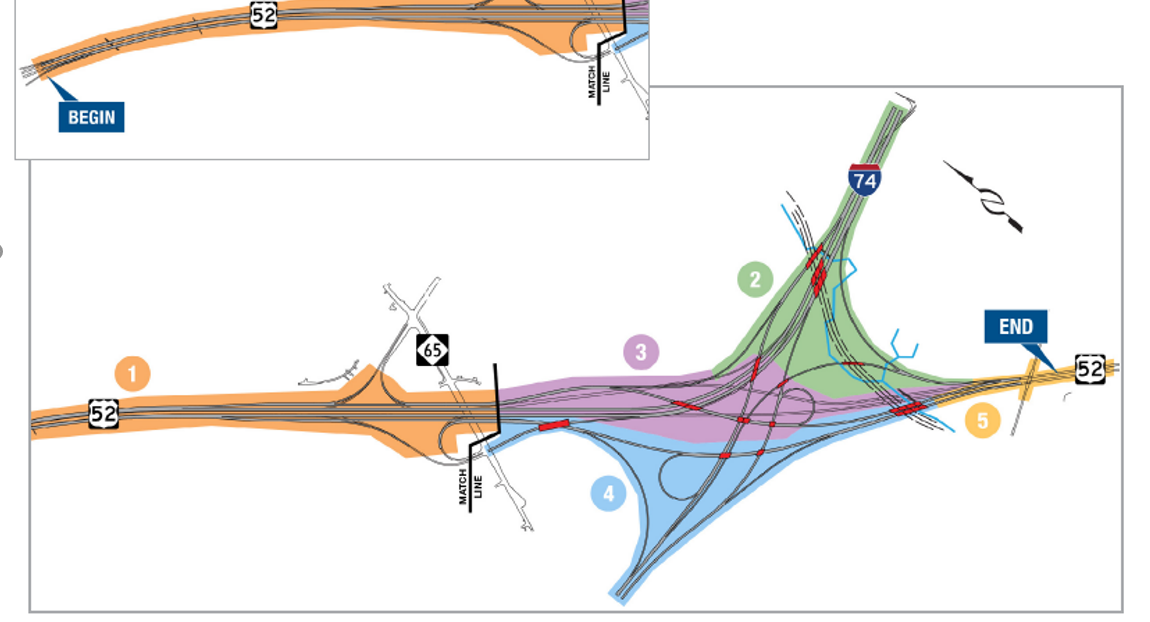 MARKET ANALYSIS
TECHNICAL ANALYSIS
ECONOMIC ANALYSIS
ECOLOGICAL ANALYSIS
Phase 3 (Complete Interchange)
Lorem ipsum dolor sit amet, consectetur adipiscing elit, sed do eiusmod tempor incididunt ut labore et dolore magna aliqua.
Lorem ipsum dolor sit amet, consectetur adipiscing elit, sed do eiusmod tempor incididunt ut labore et dolore magna aliqua.
Lorem ipsum dolor sit amet, consectetur adipiscing elit, sed do eiusmod tempor incididunt ut labore et dolore magna aliqua.
Lorem ipsum dolor sit amet, consectetur adipiscing elit, sed do eiusmod tempor incididunt ut labore et dolore magna aliqua.
Phase 2 (US 52NB)
Phase 1 (US 52SB)
49
R-2247 EB Winston-Salem Northern Beltway Interchange at US 52 FOR SETTLEMENT PURPOSES ONLY
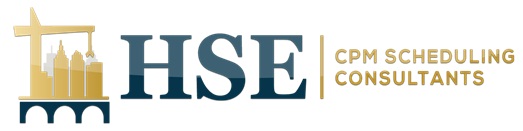 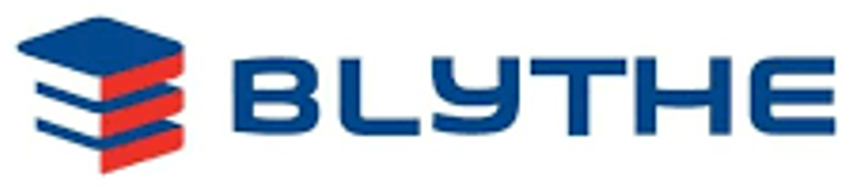 Review of Last Presentation
Technical Proposal – Recognition of Utility Conflicts
Project analysis slide 3
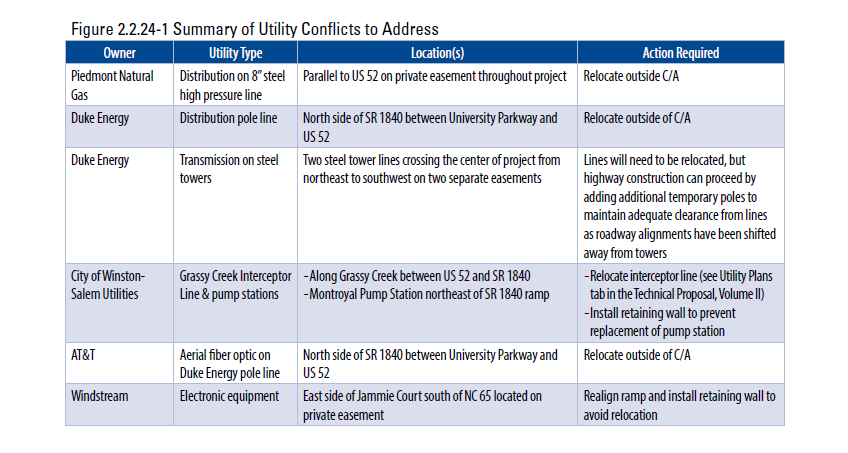 MARKET ANALYSIS
TECHNICAL ANALYSIS
ECONOMIC ANALYSIS
ECOLOGICAL ANALYSIS
Lorem ipsum dolor sit amet, consectetur adipiscing elit, sed do eiusmod tempor incididunt ut labore et dolore magna aliqua.
Lorem ipsum dolor sit amet, consectetur adipiscing elit, sed do eiusmod tempor incididunt ut labore et dolore magna aliqua.
Lorem ipsum dolor sit amet, consectetur adipiscing elit, sed do eiusmod tempor incididunt ut labore et dolore magna aliqua.
Lorem ipsum dolor sit amet, consectetur adipiscing elit, sed do eiusmod tempor incididunt ut labore et dolore magna aliqua.
50
R-2247 EB Winston-Salem Northern Beltway Interchange at US 52 FOR SETTLEMENT PURPOSES ONLY
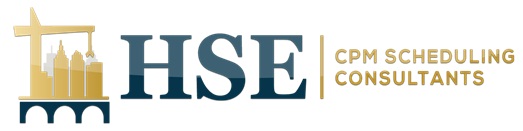 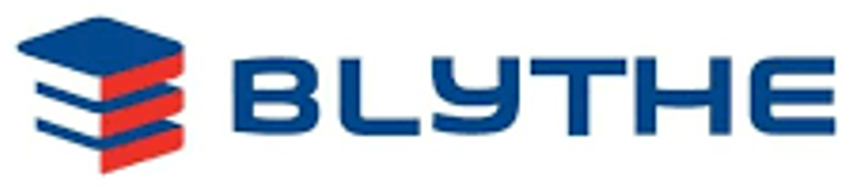 Review of Last Presentation
Technical Proposal – Considerations for Mitigation of PNG Conflict
Project analysis slide 3
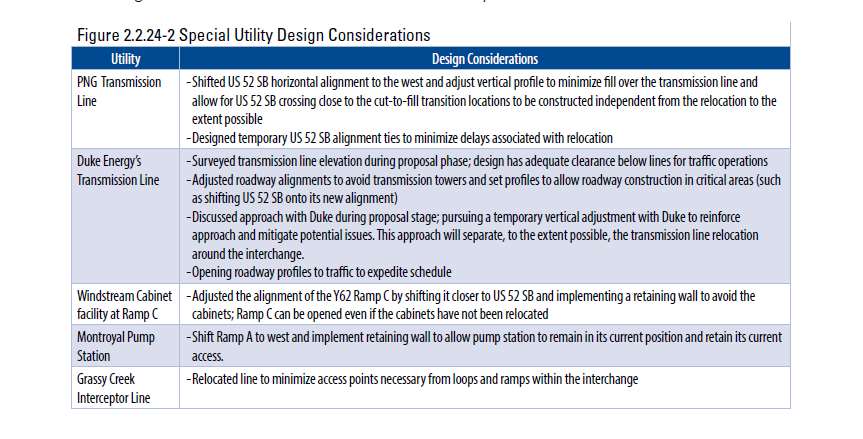 Shifted US 52 SB horizontal alignment to the west and adjusted vertical profile to minimize fill over the transmission line and allow for US 52 SB crossing close to the cut-to-fill transition locations to be constructed independent from the relocation to the extent possible
Designed temporary US 52 SB alignment ties to minimize delays associated with relocation
MARKET ANALYSIS
TECHNICAL ANALYSIS
ECONOMIC ANALYSIS
ECOLOGICAL ANALYSIS
Lorem ipsum dolor sit amet, consectetur adipiscing elit, sed do eiusmod tempor incididunt ut labore et dolore magna aliqua.
Lorem ipsum dolor sit amet, consectetur adipiscing elit, sed do eiusmod tempor incididunt ut labore et dolore magna aliqua.
Lorem ipsum dolor sit amet, consectetur adipiscing elit, sed do eiusmod tempor incididunt ut labore et dolore magna aliqua.
Lorem ipsum dolor sit amet, consectetur adipiscing elit, sed do eiusmod tempor incididunt ut labore et dolore magna aliqua.
51
R-2247 EB Winston-Salem Northern Beltway Interchange at US 52 FOR SETTLEMENT PURPOSES ONLY
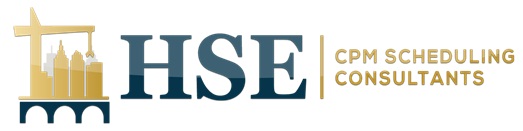 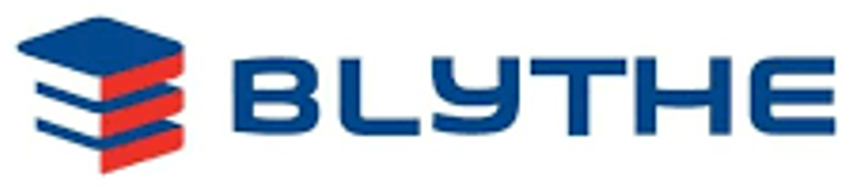 Review of Last Presentation
Events Materially Affecting the Work
Project analysis slide 3
PNG relocation was the controlling delay activity
Delays
Utilities (PNG relocation and Windstream most significant)
Seasonal Weather Impact on Stabilization
ROW (Map act & DOT Funding)
Railroad
MARKET ANALYSIS
TECHNICAL ANALYSIS
ECONOMIC ANALYSIS
ECOLOGICAL ANALYSIS
Lorem ipsum dolor sit amet, consectetur adipiscing elit, sed do eiusmod tempor incididunt ut labore et dolore magna aliqua.
Lorem ipsum dolor sit amet, consectetur adipiscing elit, sed do eiusmod tempor incididunt ut labore et dolore magna aliqua.
Lorem ipsum dolor sit amet, consectetur adipiscing elit, sed do eiusmod tempor incididunt ut labore et dolore magna aliqua.
Lorem ipsum dolor sit amet, consectetur adipiscing elit, sed do eiusmod tempor incididunt ut labore et dolore magna aliqua.
52
R-2247 EB Winston-Salem Northern Beltway Interchange at US 52 FOR SETTLEMENT PURPOSES ONLY
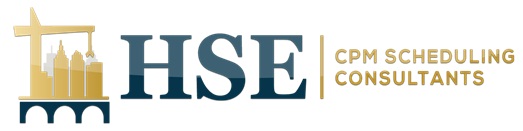 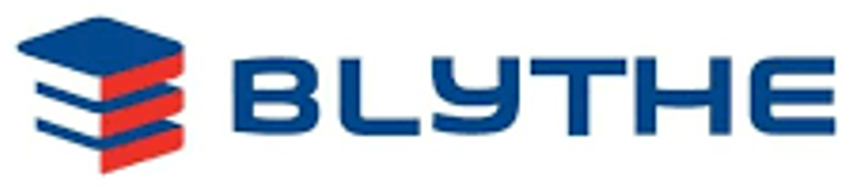 Review of Last Presentation
Suspension
Project analysis slide 3
When it became evident that Bridge 11 would not be completed as scheduled, Brian Webb recommended halting work with Wright Archer. 
The delay caused by PNG relocation was comparable to a work suspension. 
However, the Department of Transportation decided not to suspend work based on its own discretion and instead instructed the project to proceed. 
This decision led to an increase in overhead costs and resulted in the resequencing and inefficiencies of the work, which constituted a significant change in the nature of the work and its cost. Consequently, BCI issued a Notice of Intent to File a Claim under Section 104-3 of the Standard Specifications.
MARKET ANALYSIS
TECHNICAL ANALYSIS
ECONOMIC ANALYSIS
ECOLOGICAL ANALYSIS
Lorem ipsum dolor sit amet, consectetur adipiscing elit, sed do eiusmod tempor incididunt ut labore et dolore magna aliqua.
Lorem ipsum dolor sit amet, consectetur adipiscing elit, sed do eiusmod tempor incididunt ut labore et dolore magna aliqua.
Lorem ipsum dolor sit amet, consectetur adipiscing elit, sed do eiusmod tempor incididunt ut labore et dolore magna aliqua.
Lorem ipsum dolor sit amet, consectetur adipiscing elit, sed do eiusmod tempor incididunt ut labore et dolore magna aliqua.
53
R-2247 EB Winston-Salem Northern Beltway Interchange at US 52 FOR SETTLEMENT PURPOSES ONLY
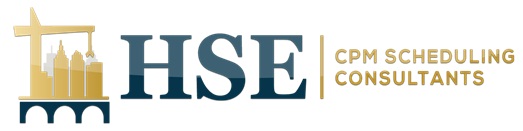 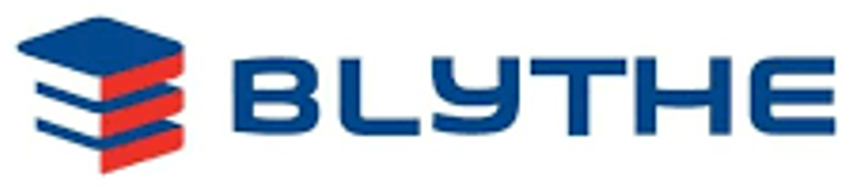 Review of Last Presentation
Contractual Basis of Claim
Project analysis slide 3
Section 104-3 of the Standard Specifications
 specifies that when a contractor is asked to perform work that, in their opinion, changes the plans or construction details in a way that significantly alters the nature of the work and its cost, they must inform the Engineer in writing before undertaking such work.
MARKET ANALYSIS
TECHNICAL ANALYSIS
ECONOMIC ANALYSIS
ECOLOGICAL ANALYSIS
Lorem ipsum dolor sit amet, consectetur adipiscing elit, sed do eiusmod tempor incididunt ut labore et dolore magna aliqua.
Lorem ipsum dolor sit amet, consectetur adipiscing elit, sed do eiusmod tempor incididunt ut labore et dolore magna aliqua.
Lorem ipsum dolor sit amet, consectetur adipiscing elit, sed do eiusmod tempor incididunt ut labore et dolore magna aliqua.
Lorem ipsum dolor sit amet, consectetur adipiscing elit, sed do eiusmod tempor incididunt ut labore et dolore magna aliqua.
54
R-2247 EB Winston-Salem Northern Beltway Interchange at US 52 FOR SETTLEMENT PURPOSES ONLY
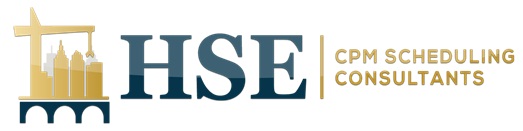 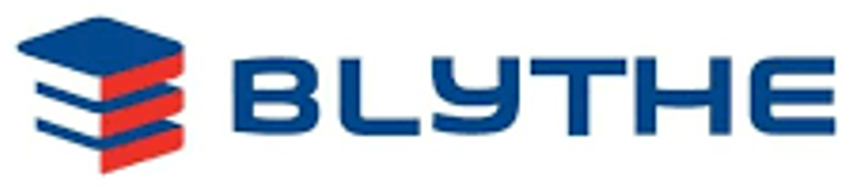 Review of Last Presentation
Cost Impact
Project analysis slide 3
The project experienced escalations due to market conditions, including significant delays and increased costs resulting from labor shortages and supply chain issues. These challenges were unprecedented and caused the project to be delayed by more than a year, exacerbating their effects.
MARKET ANALYSIS
TECHNICAL ANALYSIS
ECONOMIC ANALYSIS
ECOLOGICAL ANALYSIS
Lorem ipsum dolor sit amet, consectetur adipiscing elit, sed do eiusmod tempor incididunt ut labore et dolore magna aliqua.
Lorem ipsum dolor sit amet, consectetur adipiscing elit, sed do eiusmod tempor incididunt ut labore et dolore magna aliqua.
Lorem ipsum dolor sit amet, consectetur adipiscing elit, sed do eiusmod tempor incididunt ut labore et dolore magna aliqua.
Lorem ipsum dolor sit amet, consectetur adipiscing elit, sed do eiusmod tempor incididunt ut labore et dolore magna aliqua.
55
R-2247 EB Winston-Salem Northern Beltway Interchange at US 52 FOR SETTLEMENT PURPOSES ONLY
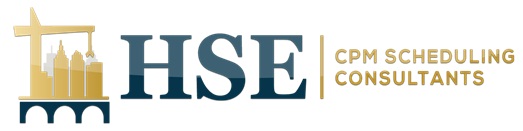 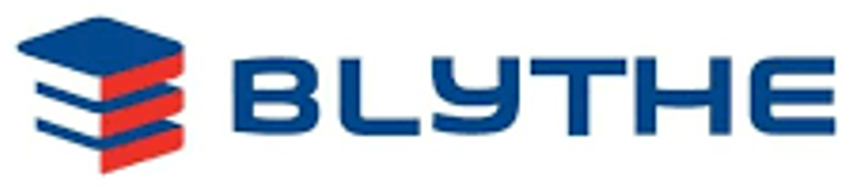 R-2247EB I-74 Interchange at US 52 NOI #1 Claim - Determination of Impact
Project analysis slide 3
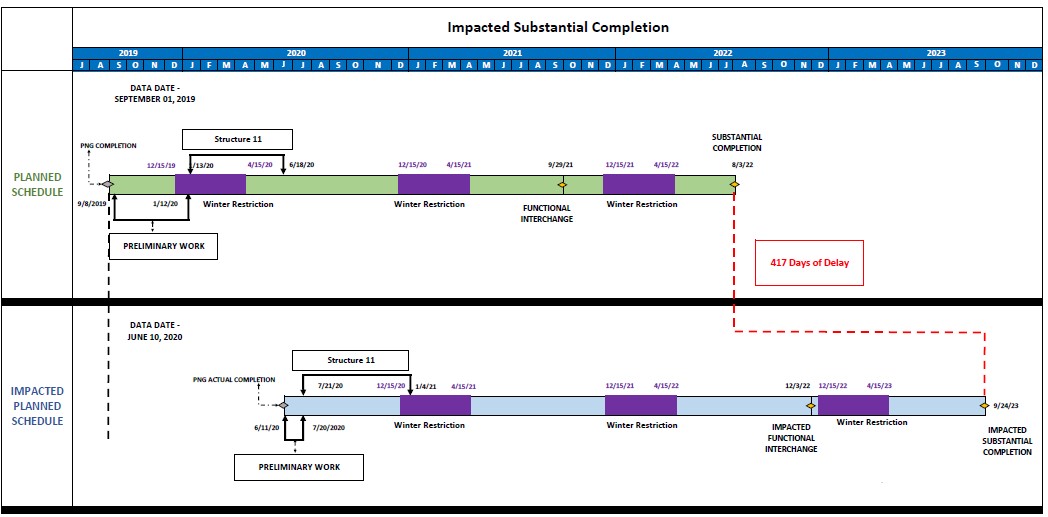 Cost Impact
MARKET ANALYSIS
TECHNICAL ANALYSIS
ECONOMIC ANALYSIS
ECOLOGICAL ANALYSIS
Extended Indirect Cost
Lorem ipsum dolor sit amet, consectetur adipiscing elit, sed do eiusmod tempor incididunt ut labore et dolore magna aliqua.
Lorem ipsum dolor sit amet, consectetur adipiscing elit, sed do eiusmod tempor incididunt ut labore et dolore magna aliqua.
Lorem ipsum dolor sit amet, consectetur adipiscing elit, sed do eiusmod tempor incididunt ut labore et dolore magna aliqua.
Lorem ipsum dolor sit amet, consectetur adipiscing elit, sed do eiusmod tempor incididunt ut labore et dolore magna aliqua.
Inefficiencies Due to Work Sequencing of Structure 11
Annual Cost Increase (Escalations, Covid 19, Labor Shortage)
Annual Cost Increase (Escalations, Covid 19, Labor Shortage)
56
R-2247 EB Winston-Salem Northern Beltway Interchange at US 52 FOR SETTLEMENT PURPOSES ONLY
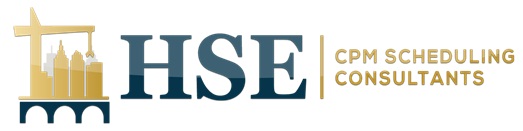 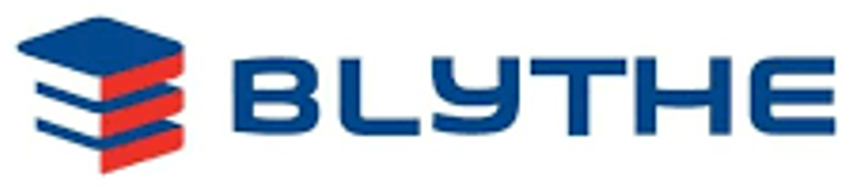 Existing Conditions Relative to Structure 11 Components
Project analysis slide 3
Streams/Wetland
 Roadway Portion of Bridge Deck
Foundations
Structure Components Dependent on Fill and Stream 
Relocation
PNG Line Effect on Fill and Stream Relocation
PNG Line Effect on Work Available
End Bent 1 /End Bent 2 Prior to the PNG Delay
End Bent 1 /End Bent 2 During the PNG Delay
MARKET ANALYSIS
TECHNICAL ANALYSIS
ECONOMIC ANALYSIS
ECOLOGICAL ANALYSIS
Lorem ipsum dolor sit amet, consectetur adipiscing elit, sed do eiusmod tempor incididunt ut labore et dolore magna aliqua.
Lorem ipsum dolor sit amet, consectetur adipiscing elit, sed do eiusmod tempor incididunt ut labore et dolore magna aliqua.
Lorem ipsum dolor sit amet, consectetur adipiscing elit, sed do eiusmod tempor incididunt ut labore et dolore magna aliqua.
Lorem ipsum dolor sit amet, consectetur adipiscing elit, sed do eiusmod tempor incididunt ut labore et dolore magna aliqua.
57
R-2247 EB Winston-Salem Northern Beltway Interchange at US 52 FOR SETTLEMENT PURPOSES ONLY
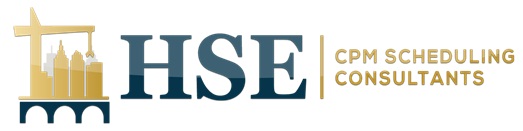 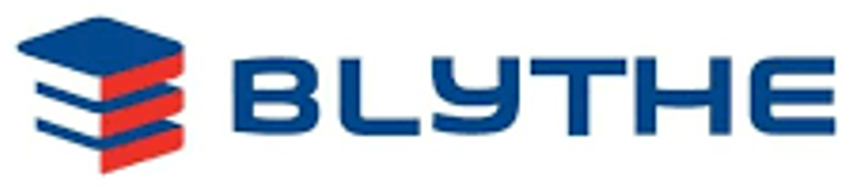 Existing Conditions Relative to Structure 11 Components
Project analysis slide 3
Streams/Wetland
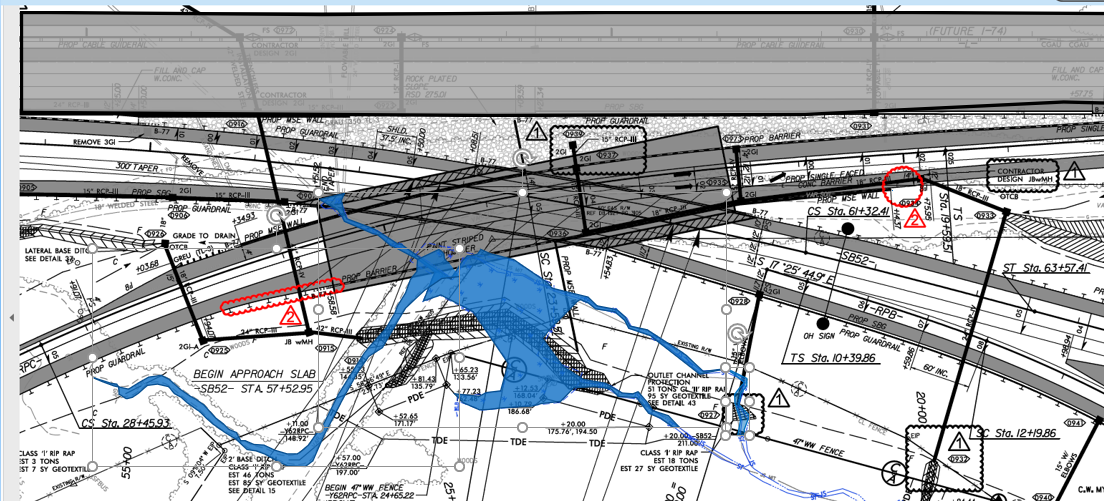 MARKET ANALYSIS
TECHNICAL ANALYSIS
ECONOMIC ANALYSIS
ECOLOGICAL ANALYSIS
Lorem ipsum dolor sit amet, consectetur adipiscing elit, sed do eiusmod tempor incididunt ut labore et dolore magna aliqua.
Lorem ipsum dolor sit amet, consectetur adipiscing elit, sed do eiusmod tempor incididunt ut labore et dolore magna aliqua.
Lorem ipsum dolor sit amet, consectetur adipiscing elit, sed do eiusmod tempor incididunt ut labore et dolore magna aliqua.
Lorem ipsum dolor sit amet, consectetur adipiscing elit, sed do eiusmod tempor incididunt ut labore et dolore magna aliqua.
58
R-2247 EB Winston-Salem Northern Beltway Interchange at US 52 FOR SETTLEMENT PURPOSES ONLY
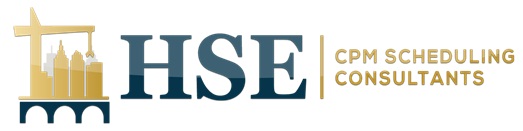 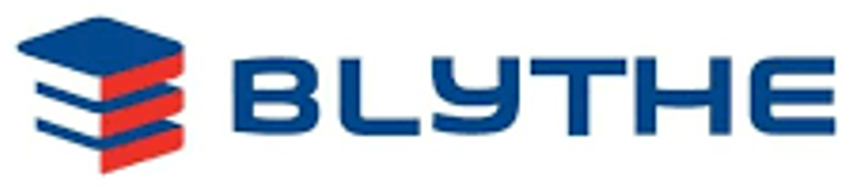 Existing Conditions Relative to Structure 11 Components
Project analysis slide 3
Roadway Portion of Bridge Deck
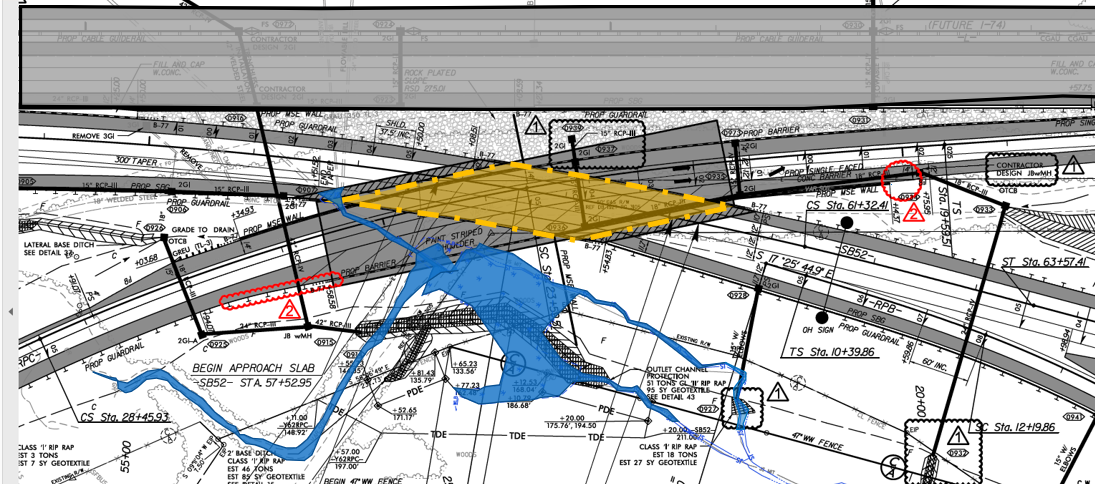 MARKET ANALYSIS
TECHNICAL ANALYSIS
ECONOMIC ANALYSIS
ECOLOGICAL ANALYSIS
Lorem ipsum dolor sit amet, consectetur adipiscing elit, sed do eiusmod tempor incididunt ut labore et dolore magna aliqua.
Lorem ipsum dolor sit amet, consectetur adipiscing elit, sed do eiusmod tempor incididunt ut labore et dolore magna aliqua.
Lorem ipsum dolor sit amet, consectetur adipiscing elit, sed do eiusmod tempor incididunt ut labore et dolore magna aliqua.
Lorem ipsum dolor sit amet, consectetur adipiscing elit, sed do eiusmod tempor incididunt ut labore et dolore magna aliqua.
59
R-2247 EB Winston-Salem Northern Beltway Interchange at US 52 FOR SETTLEMENT PURPOSES ONLY
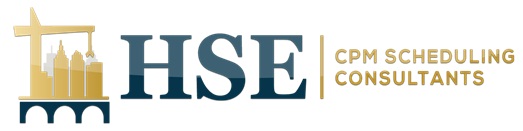 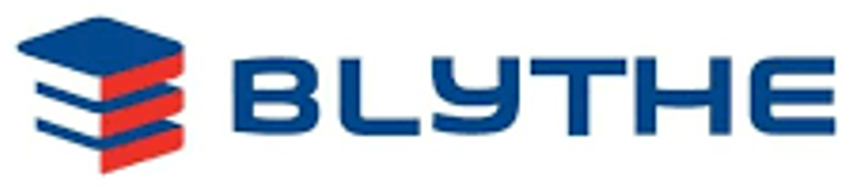 Existing Conditions Relative to Structure 11 Components
Project analysis slide 3
Roadway Portion of Bridge Deck
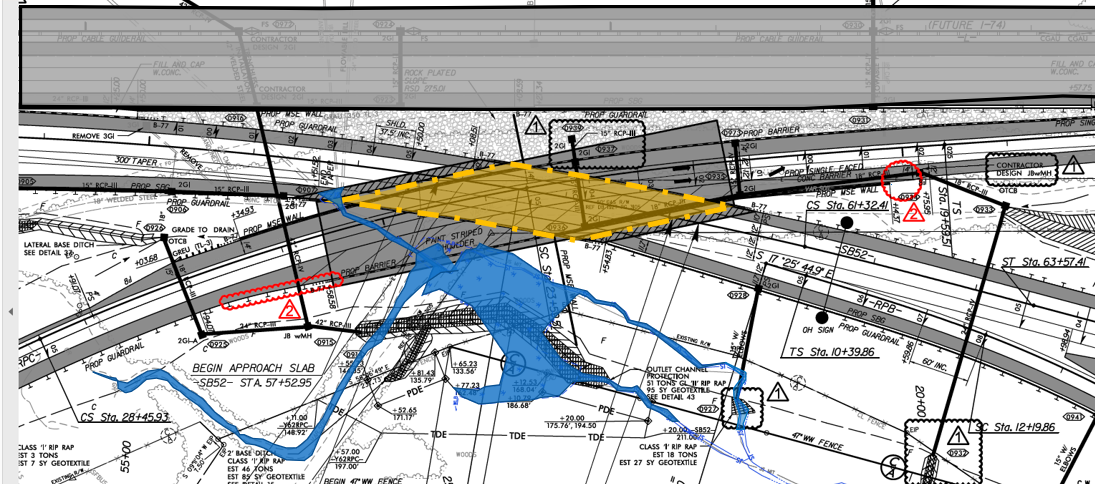 SB US 52 Traffic Over New Structure 11
MARKET ANALYSIS
TECHNICAL ANALYSIS
ECONOMIC ANALYSIS
ECOLOGICAL ANALYSIS
Lorem ipsum dolor sit amet, consectetur adipiscing elit, sed do eiusmod tempor incididunt ut labore et dolore magna aliqua.
Lorem ipsum dolor sit amet, consectetur adipiscing elit, sed do eiusmod tempor incididunt ut labore et dolore magna aliqua.
Lorem ipsum dolor sit amet, consectetur adipiscing elit, sed do eiusmod tempor incididunt ut labore et dolore magna aliqua.
Lorem ipsum dolor sit amet, consectetur adipiscing elit, sed do eiusmod tempor incididunt ut labore et dolore magna aliqua.
60
R-2247 EB Winston-Salem Northern Beltway Interchange at US 52 FOR SETTLEMENT PURPOSES ONLY
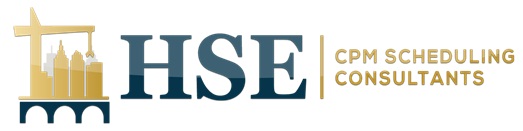 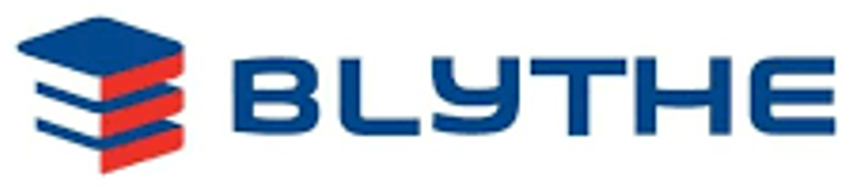 Existing Conditions Relative to Structure 11 Components
Project analysis slide 3
Components Dependent on Fill and Stream Relocation
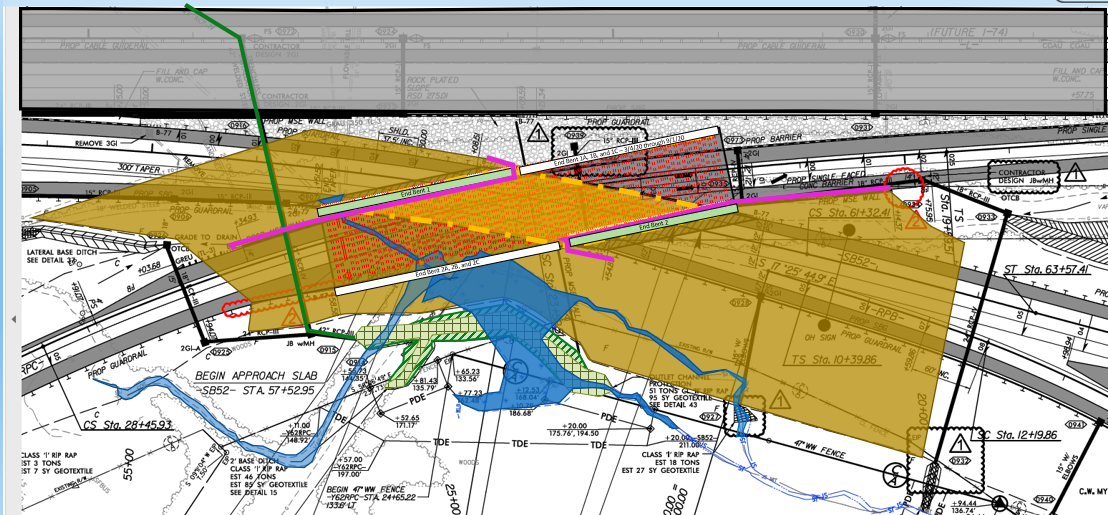 MARKET ANALYSIS
TECHNICAL ANALYSIS
ECONOMIC ANALYSIS
ECOLOGICAL ANALYSIS
Lorem ipsum dolor sit amet, consectetur adipiscing elit, sed do eiusmod tempor incididunt ut labore et dolore magna aliqua.
Lorem ipsum dolor sit amet, consectetur adipiscing elit, sed do eiusmod tempor incididunt ut labore et dolore magna aliqua.
Lorem ipsum dolor sit amet, consectetur adipiscing elit, sed do eiusmod tempor incididunt ut labore et dolore magna aliqua.
Lorem ipsum dolor sit amet, consectetur adipiscing elit, sed do eiusmod tempor incididunt ut labore et dolore magna aliqua.
61
R-2247 EB Winston-Salem Northern Beltway Interchange at US 52 FOR SETTLEMENT PURPOSES ONLY
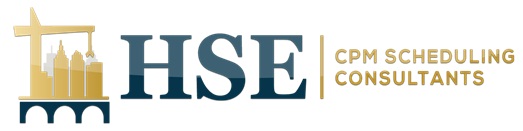 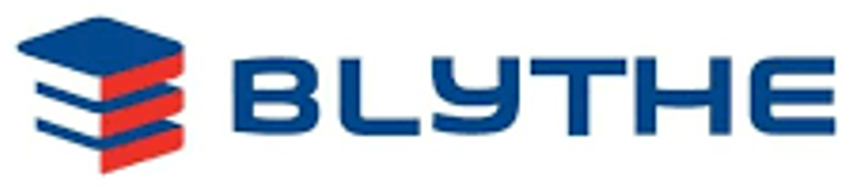 Existing Conditions Relative to Structure 11 Components
Project analysis slide 3
PNG Line Effect on Fill and Stream Relocation
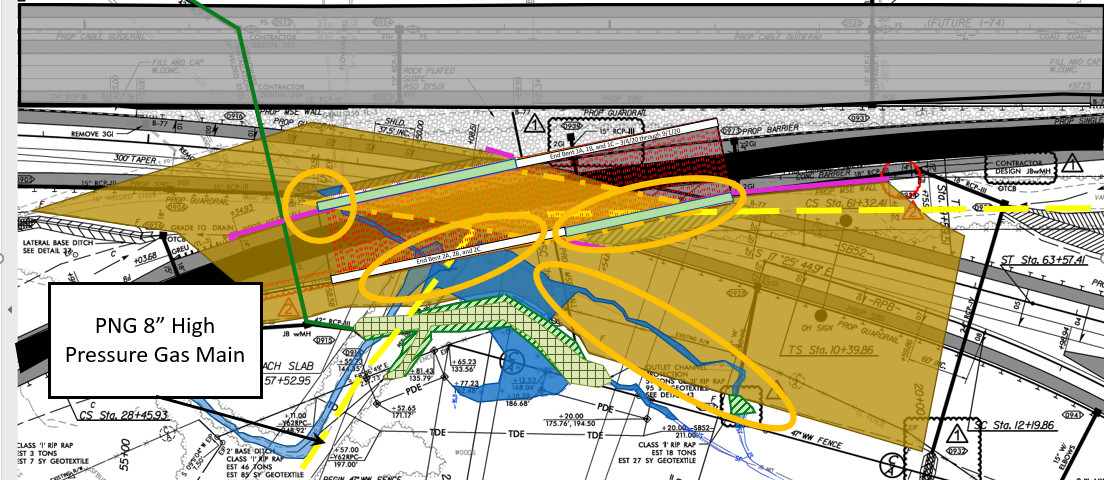 MARKET ANALYSIS
TECHNICAL ANALYSIS
ECONOMIC ANALYSIS
ECOLOGICAL ANALYSIS
Lorem ipsum dolor sit amet, consectetur adipiscing elit, sed do eiusmod tempor incididunt ut labore et dolore magna aliqua.
Lorem ipsum dolor sit amet, consectetur adipiscing elit, sed do eiusmod tempor incididunt ut labore et dolore magna aliqua.
Lorem ipsum dolor sit amet, consectetur adipiscing elit, sed do eiusmod tempor incididunt ut labore et dolore magna aliqua.
Lorem ipsum dolor sit amet, consectetur adipiscing elit, sed do eiusmod tempor incididunt ut labore et dolore magna aliqua.
62
R-2247 EB Winston-Salem Northern Beltway Interchange at US 52 FOR SETTLEMENT PURPOSES ONLY
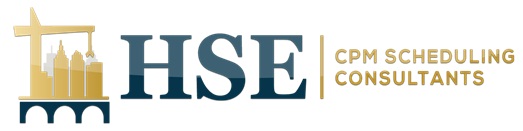 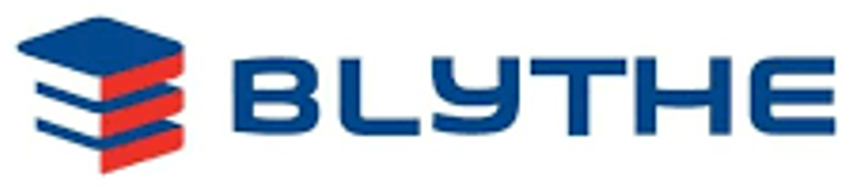 Existing Conditions Relative to Structure 11 Components
Project analysis slide 3
PNG Line Effect on Work Available
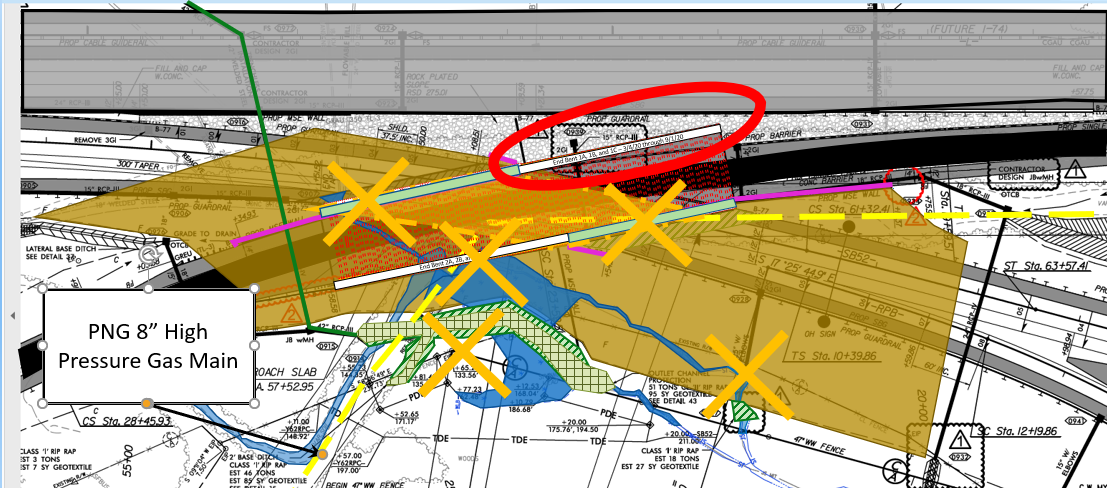 MARKET ANALYSIS
TECHNICAL ANALYSIS
ECONOMIC ANALYSIS
ECOLOGICAL ANALYSIS
Lorem ipsum dolor sit amet, consectetur adipiscing elit, sed do eiusmod tempor incididunt ut labore et dolore magna aliqua.
Lorem ipsum dolor sit amet, consectetur adipiscing elit, sed do eiusmod tempor incididunt ut labore et dolore magna aliqua.
Lorem ipsum dolor sit amet, consectetur adipiscing elit, sed do eiusmod tempor incididunt ut labore et dolore magna aliqua.
Lorem ipsum dolor sit amet, consectetur adipiscing elit, sed do eiusmod tempor incididunt ut labore et dolore magna aliqua.
63
R-2247 EB Winston-Salem Northern Beltway Interchange at US 52 FOR SETTLEMENT PURPOSES ONLY
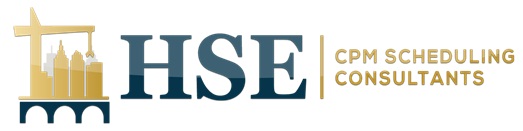 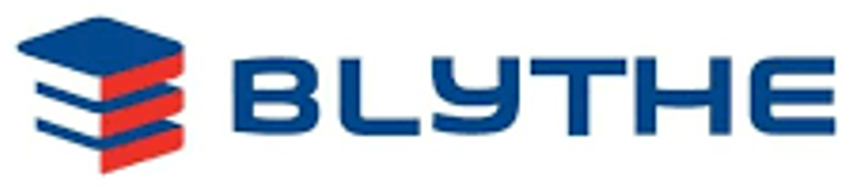 Direct Impact to Critical Path Through Structure 11
Project analysis slide 3
End Bent 1 /End Bent 2 Prior to the PNG Delay

End Bent 1 /End Bent 2 During the PNG Delay
MARKET ANALYSIS
TECHNICAL ANALYSIS
ECONOMIC ANALYSIS
ECOLOGICAL ANALYSIS
Lorem ipsum dolor sit amet, consectetur adipiscing elit, sed do eiusmod tempor incididunt ut labore et dolore magna aliqua.
Lorem ipsum dolor sit amet, consectetur adipiscing elit, sed do eiusmod tempor incididunt ut labore et dolore magna aliqua.
Lorem ipsum dolor sit amet, consectetur adipiscing elit, sed do eiusmod tempor incididunt ut labore et dolore magna aliqua.
Lorem ipsum dolor sit amet, consectetur adipiscing elit, sed do eiusmod tempor incididunt ut labore et dolore magna aliqua.
64
R-2247 EB Winston-Salem Northern Beltway Interchange at US 52 FOR SETTLEMENT PURPOSES ONLY
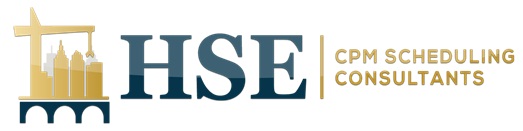 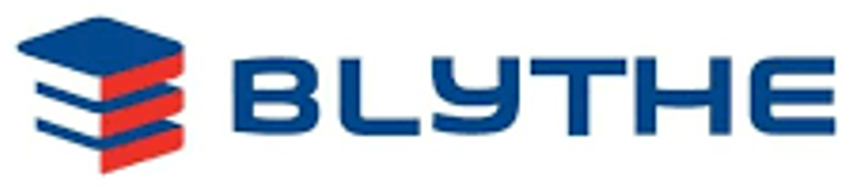 Direct Impact to Critical Path Through Structure 11
End Bent 1 / End Bent 2 Prior to the PNG Delay
Note that End Bent 1 Work had been planned as concurrent with End Bent 2. Both end bents must be completed prior to setting girders and building superstructure.
Construct End Bent 1A, 1B, 1C
Construct MSE Wall and End Bent 1
PNG Line Relocation
Stream Relocation
Set Girders, Structure 11
Superstructure
Y62 RMPC Mass Excavation
Construct MSE Wall and End Bent 2
Y62 RMPC Bottom Pipe
Mass Grading Bridge 11 Fills
Construct End Bent 2A, 2B, 2C
R-2247 EB Winston-Salem Northern Beltway Interchange at US 52 FOR SETTLEMENT PURPOSES ONLY
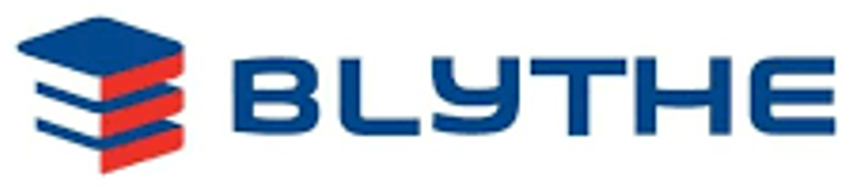 Direct Impact to Critical Path Through Structure 11
Blythe Construction, Inc. pursued the work that could be done prior to PNG high pressure main relocation to our disadvantage, losing the efficiencies associated with building the end bents concurrently.
End Bent 1 / End Bent 2 During to the PNG Delay
Construct MSE Wall and End Bent 1
Construct End Bent 1A, 1B, 1C
Set Girders, Structure 11
Superstructure
Stream Relocation EB2
PNG Line Relocation
Y62 RMPC Mass Excavation
Construct MSE Wall and End Bent 2
Y62 RMPC Bottom Pipe
Construct End Bent 2A, 2B, 2C
Mass Grading Bridge 11 Fills
Note that End Bent 1 Work was not restrained by relocation of the PNG Gas Line. Since it had been planned as concurrent with End Bent 2, there was no critical path benefit gained from proceeding with it. Working End Bent 1 in advance had no bearing on the delay; it did not diminish the impact. Girders could not be set, nor superstructure built until End Bent 2 was completed.
R-2247 EB Winston-Salem Northern Beltway Interchange at US 52 FOR SETTLEMENT PURPOSES ONLY
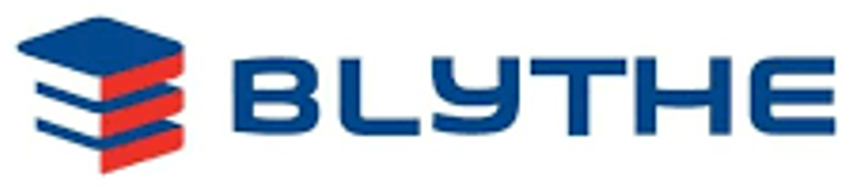 Determination of Impact
Project analysis slide 3
Basis of Determining Delay: Time Impact Analysis (TIA)
Key Points from ASCE Standard 67-17 Schedule Delay Analysis
Time Impact Analysis Methodology
Time Impact Analysis : Planned FIC and Substantial Completion
Time Impact Analysis : Impacted Function Interchange Completion
Time Impact Analysis : Impacted Substantial Completion
MARKET ANALYSIS
TECHNICAL ANALYSIS
ECONOMIC ANALYSIS
ECOLOGICAL ANALYSIS
Lorem ipsum dolor sit amet, consectetur adipiscing elit, sed do eiusmod tempor incididunt ut labore et dolore magna aliqua.
Lorem ipsum dolor sit amet, consectetur adipiscing elit, sed do eiusmod tempor incididunt ut labore et dolore magna aliqua.
Lorem ipsum dolor sit amet, consectetur adipiscing elit, sed do eiusmod tempor incididunt ut labore et dolore magna aliqua.
Lorem ipsum dolor sit amet, consectetur adipiscing elit, sed do eiusmod tempor incididunt ut labore et dolore magna aliqua.
67
R-2247 EB Winston-Salem Northern Beltway Interchange at US 52 FOR SETTLEMENT PURPOSES ONLY
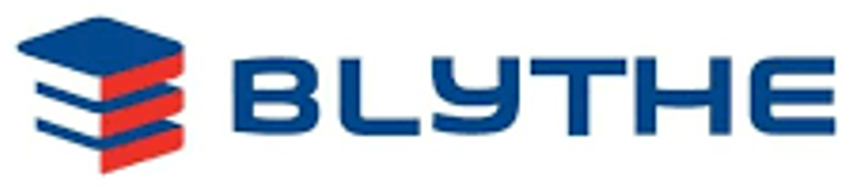 Basis of Determining Delay: Time Impact Analysis (TIA)
Project analysis slide 3
Industry standard method

For this project, not a complex analysis

Took CPM project schedule and removed all updated data to arrive at a baseline schedule for comparison

Updated status through the actual relocation of PNG 8” high-pressure gas main (6/10/2020)

Kept original durations, which eliminated any inefficiencies, regardless of which party caused them. This avoids the issue of DOT compensating for Blythe inefficiencies
MARKET ANALYSIS
TECHNICAL ANALYSIS
ECONOMIC ANALYSIS
ECOLOGICAL ANALYSIS
Lorem ipsum dolor sit amet, consectetur adipiscing elit, sed do eiusmod tempor incididunt ut labore et dolore magna aliqua.
Lorem ipsum dolor sit amet, consectetur adipiscing elit, sed do eiusmod tempor incididunt ut labore et dolore magna aliqua.
Lorem ipsum dolor sit amet, consectetur adipiscing elit, sed do eiusmod tempor incididunt ut labore et dolore magna aliqua.
Lorem ipsum dolor sit amet, consectetur adipiscing elit, sed do eiusmod tempor incididunt ut labore et dolore magna aliqua.
68
R-2247 EB Winston-Salem Northern Beltway Interchange at US 52 FOR SETTLEMENT PURPOSES ONLY
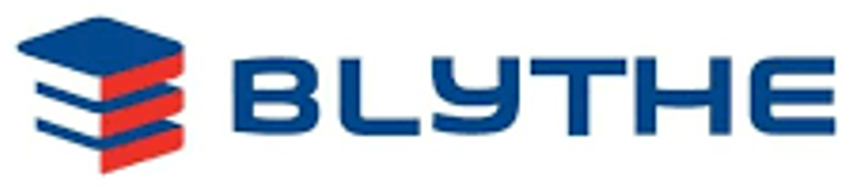 Key Points from ASCE Standard 67-17 Schedule Delay Analysis
Project analysis slide 3
Typical construction contracts require that delays be to critical path to justify a time extension. 
The critical path may change during the course of the project.
Critical path method (CPM) techniques are the industry’s preferred practice for planning how to best complete a project. They are also extremely useful in determining the effects of delays and changes to the project.
Delay should generally be measured by the change to the scheduled completion date caused by the delay. Delay should generally be evaluated by comparing the schedules before, during, and after the event.
Examples of critical delay longer than the impacting event can include when the impacting event pushes the contractor into a constrained work period or requires reordering of long lead time materials. 
The effects of a critical path delay also may affect the progress of work on noncritical paths.
MARKET ANALYSIS
TECHNICAL ANALYSIS
ECONOMIC ANALYSIS
ECOLOGICAL ANALYSIS
Lorem ipsum dolor sit amet, consectetur adipiscing elit, sed do eiusmod tempor incididunt ut labore et dolore magna aliqua.
Lorem ipsum dolor sit amet, consectetur adipiscing elit, sed do eiusmod tempor incididunt ut labore et dolore magna aliqua.
Lorem ipsum dolor sit amet, consectetur adipiscing elit, sed do eiusmod tempor incididunt ut labore et dolore magna aliqua.
Lorem ipsum dolor sit amet, consectetur adipiscing elit, sed do eiusmod tempor incididunt ut labore et dolore magna aliqua.
69
R-2247 EB Winston-Salem Northern Beltway Interchange at US 52 FOR SETTLEMENT PURPOSES ONLY
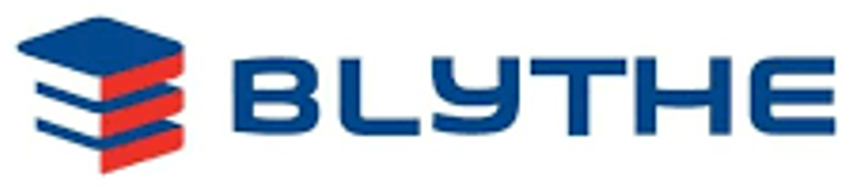 Time Impact Analysis Methodology
Project analysis slide 3
To prepare for a Time Impact Analysis, we removed all updates related to the progress of the project from the actual schedule being used for construction. This allowed us to establish the original Baseline Schedule while retaining the same activity durations. We then created the Impacted Schedule by updating actual dates up to the date when the PNG relocation was completed (June 10, 2020). This approach enabled us to eliminate any inefficiencies in our calculations, regardless of whether they were caused by Blythe or NCDOT. Ensuring accuracy and fairness in our analysis was a critical objective of the Time Impact Analysis methodology we utilized.
MARKET ANALYSIS
TECHNICAL ANALYSIS
ECONOMIC ANALYSIS
ECOLOGICAL ANALYSIS
Lorem ipsum dolor sit amet, consectetur adipiscing elit, sed do eiusmod tempor incididunt ut labore et dolore magna aliqua.
Lorem ipsum dolor sit amet, consectetur adipiscing elit, sed do eiusmod tempor incididunt ut labore et dolore magna aliqua.
Lorem ipsum dolor sit amet, consectetur adipiscing elit, sed do eiusmod tempor incididunt ut labore et dolore magna aliqua.
Lorem ipsum dolor sit amet, consectetur adipiscing elit, sed do eiusmod tempor incididunt ut labore et dolore magna aliqua.
70
R-2247 EB Winston-Salem Northern Beltway Interchange at US 52 FOR SETTLEMENT PURPOSES ONLY
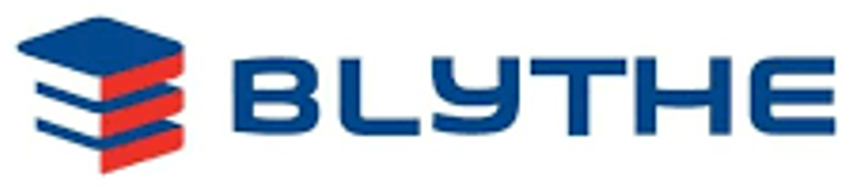 Time Impact Analysis : Planned FIC and Substantial Completion
Project analysis slide 3
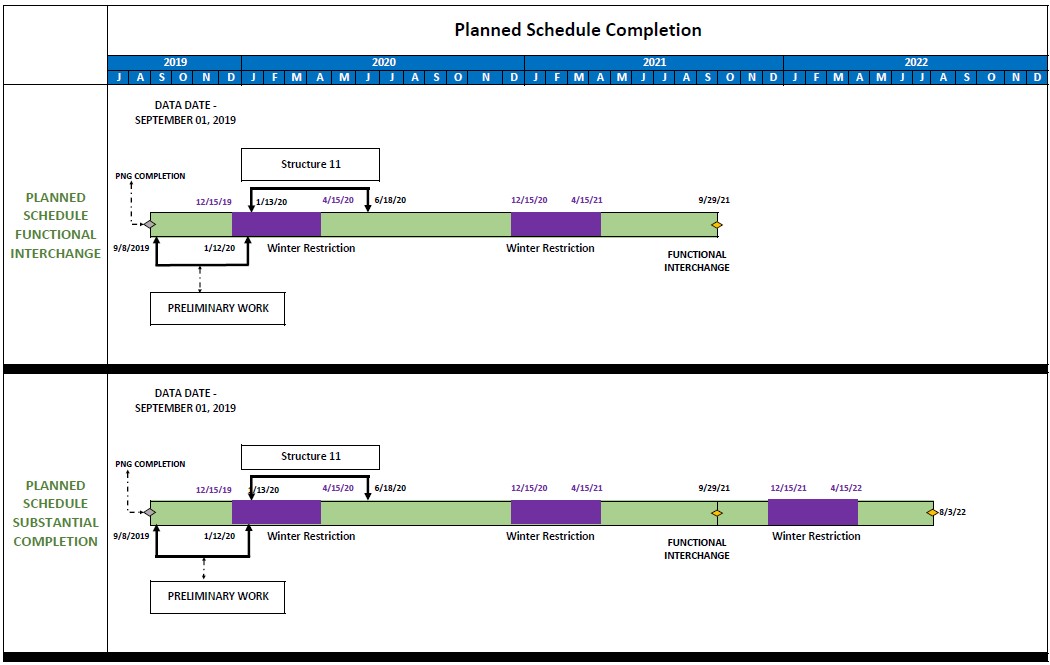 MARKET ANALYSIS
TECHNICAL ANALYSIS
ECONOMIC ANALYSIS
ECOLOGICAL ANALYSIS
Lorem ipsum dolor sit amet, consectetur adipiscing elit, sed do eiusmod tempor incididunt ut labore et dolore magna aliqua.
Lorem ipsum dolor sit amet, consectetur adipiscing elit, sed do eiusmod tempor incididunt ut labore et dolore magna aliqua.
Lorem ipsum dolor sit amet, consectetur adipiscing elit, sed do eiusmod tempor incididunt ut labore et dolore magna aliqua.
Lorem ipsum dolor sit amet, consectetur adipiscing elit, sed do eiusmod tempor incididunt ut labore et dolore magna aliqua.
Substantial Completion
71
R-2247 EB Winston-Salem Northern Beltway Interchange at US 52 FOR SETTLEMENT PURPOSES ONLY
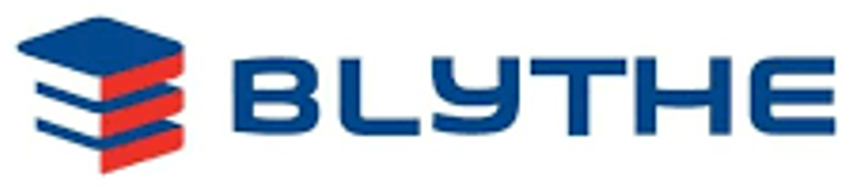 Time Impact Analysis : Impacted Function Interchange Completion
Project analysis slide 3
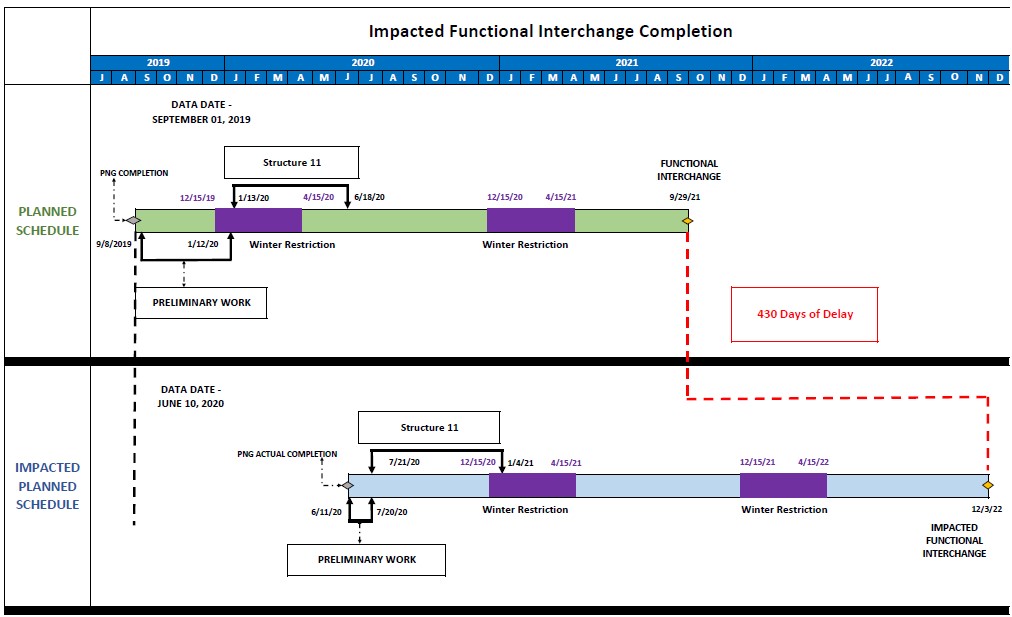 MARKET ANALYSIS
TECHNICAL ANALYSIS
ECONOMIC ANALYSIS
ECOLOGICAL ANALYSIS
Lorem ipsum dolor sit amet, consectetur adipiscing elit, sed do eiusmod tempor incididunt ut labore et dolore magna aliqua.
Lorem ipsum dolor sit amet, consectetur adipiscing elit, sed do eiusmod tempor incididunt ut labore et dolore magna aliqua.
Lorem ipsum dolor sit amet, consectetur adipiscing elit, sed do eiusmod tempor incididunt ut labore et dolore magna aliqua.
Lorem ipsum dolor sit amet, consectetur adipiscing elit, sed do eiusmod tempor incididunt ut labore et dolore magna aliqua.
72
R-2247 EB Winston-Salem Northern Beltway Interchange at US 52 FOR SETTLEMENT PURPOSES ONLY
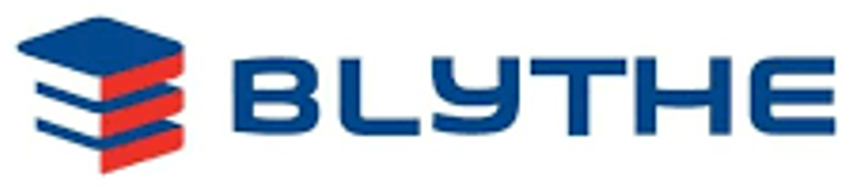 Time Impact Analysis : Impacted Substantial Completion
Project analysis slide 3
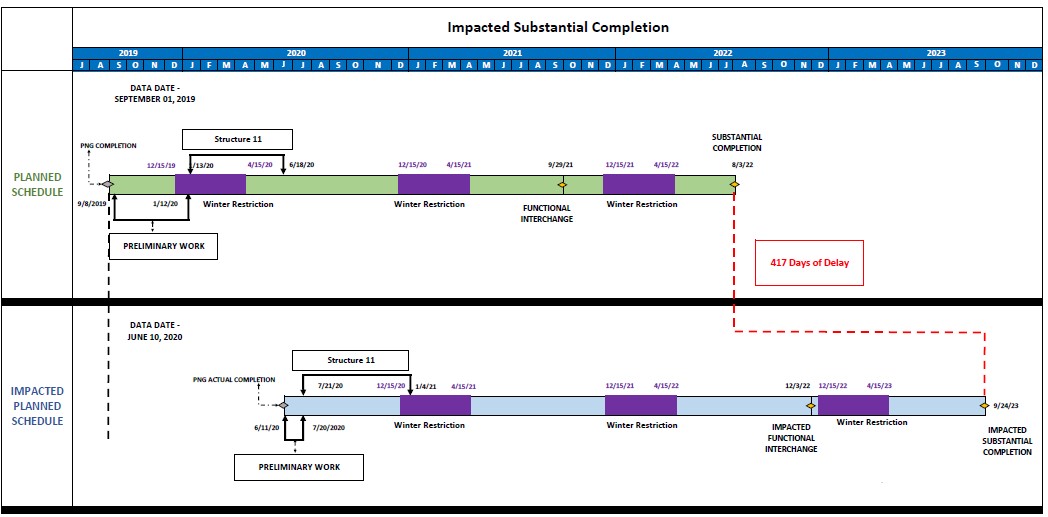 MARKET ANALYSIS
TECHNICAL ANALYSIS
ECONOMIC ANALYSIS
ECOLOGICAL ANALYSIS
Lorem ipsum dolor sit amet, consectetur adipiscing elit, sed do eiusmod tempor incididunt ut labore et dolore magna aliqua.
Lorem ipsum dolor sit amet, consectetur adipiscing elit, sed do eiusmod tempor incididunt ut labore et dolore magna aliqua.
Lorem ipsum dolor sit amet, consectetur adipiscing elit, sed do eiusmod tempor incididunt ut labore et dolore magna aliqua.
Lorem ipsum dolor sit amet, consectetur adipiscing elit, sed do eiusmod tempor incididunt ut labore et dolore magna aliqua.
73
R-2247 EB Winston-Salem Northern Beltway Interchange at US 52 FOR SETTLEMENT PURPOSES ONLY
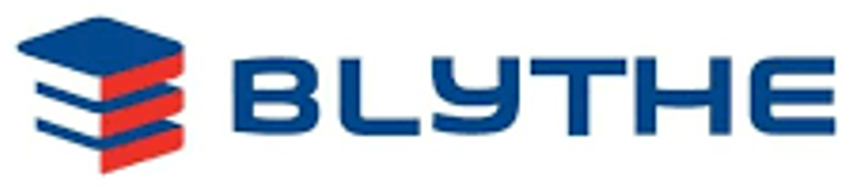 Seasonal Ripple Effect Impact
Project analysis slide 3
120 Days vs. 90 Days

DOT Agreed Time Extension

Current DOT Position

Example of “Ripple Effect” of Seasonal Impact

“Ripple Effect” of Crossing Seasonal Impact Periods and Impact on Substantial Completion
MARKET ANALYSIS
TECHNICAL ANALYSIS
ECONOMIC ANALYSIS
ECOLOGICAL ANALYSIS
Lorem ipsum dolor sit amet, consectetur adipiscing elit, sed do eiusmod tempor incididunt ut labore et dolore magna aliqua.
Lorem ipsum dolor sit amet, consectetur adipiscing elit, sed do eiusmod tempor incididunt ut labore et dolore magna aliqua.
Lorem ipsum dolor sit amet, consectetur adipiscing elit, sed do eiusmod tempor incididunt ut labore et dolore magna aliqua.
Lorem ipsum dolor sit amet, consectetur adipiscing elit, sed do eiusmod tempor incididunt ut labore et dolore magna aliqua.
74
R-2247 EB Winston-Salem Northern Beltway Interchange at US 52 FOR SETTLEMENT PURPOSES ONLY
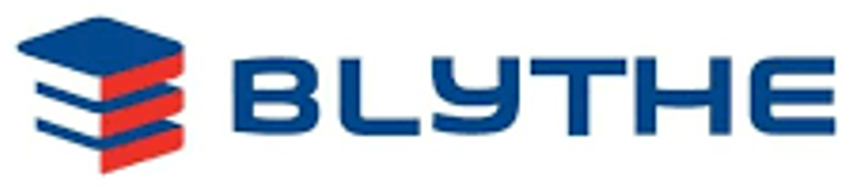 Seasonal (Climatological) Impact
120 Days vs. 90 Days
Project analysis slide 3
During discussions, the Department of Transportation (DOT) has indicated that the 120-day allowance for seasonal impact specified in the TIA is not permissible, as the DOT's seasonal limitation for granting time extensions is 90 days. It is important to note that the DOT's seasonal restriction does not address subgrade stabilization. 
A responsible contractor would typically incorporate such time into their Critical Path Method (CPM) schedule as their experience indicates that it may affect certain operations, irrespective of whether the DOT recognizes it in the "seasonal limitation" language or not. 
Based on our experience, stabilization efforts carried out before April 15 each year are usually ineffective due to normal temperatures and precipitation. Therefore, we included 120 days in our bid schedule for all winters, except the first, as minimal finish grading would be required during that period. It is imperative to highlight that the Department does not possess the authority within the contract language to eliminate any time that is included in our CPM schedule for any work.
MARKET ANALYSIS
TECHNICAL ANALYSIS
ECONOMIC ANALYSIS
ECOLOGICAL ANALYSIS
Lorem ipsum dolor sit amet, consectetur adipiscing elit, sed do eiusmod tempor incididunt ut labore et dolore magna aliqua.
Lorem ipsum dolor sit amet, consectetur adipiscing elit, sed do eiusmod tempor incididunt ut labore et dolore magna aliqua.
Lorem ipsum dolor sit amet, consectetur adipiscing elit, sed do eiusmod tempor incididunt ut labore et dolore magna aliqua.
Lorem ipsum dolor sit amet, consectetur adipiscing elit, sed do eiusmod tempor incididunt ut labore et dolore magna aliqua.
75
R-2247 EB Winston-Salem Northern Beltway Interchange at US 52 FOR SETTLEMENT PURPOSES ONLY
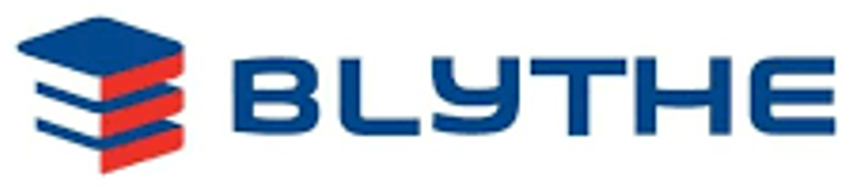 Seasonal (Climatological) Impact
Bid Schedule Plan for Seasonal Impact
Project analysis slide 3
Dec. 15
Apr.15
Mar. 15
Jun.15
Based on our experience, stabilization efforts carried out before April 15 in any given year are typically ineffective due to normal temperatures and precipitation. As a result, we deemed it necessary to include a 120-day allowance in our bid schedule for all winters, except for the first, as minimal finish grading would be required during that period.
MARKET ANALYSIS
TECHNICAL ANALYSIS
ECONOMIC ANALYSIS
ECOLOGICAL ANALYSIS
Reducing production rates to extend the work duration during the four weeks from March 15 to April 15 is considered a poor scheduling technique. The activity would have maintained the additional time even if it was rescheduled to a later period in the year when it would not be impacted by seasonal limitations.
DOT 90 Day Seasonal Limitation
Stabilization Non-Work 30 Days
Stabilization 60 Days
Lorem ipsum dolor sit amet, consectetur adipiscing elit, sed do eiusmod tempor incididunt ut labore et dolore magna aliqua.
Lorem ipsum dolor sit amet, consectetur adipiscing elit, sed do eiusmod tempor incididunt ut labore et dolore magna aliqua.
Lorem ipsum dolor sit amet, consectetur adipiscing elit, sed do eiusmod tempor incididunt ut labore et dolore magna aliqua.
Lorem ipsum dolor sit amet, consectetur adipiscing elit, sed do eiusmod tempor incididunt ut labore et dolore magna aliqua.
DOT 90 Day Seasonal Limitation
Stabilization Duration Extended to Allow for Mar. 15 to Apr. 15 Lost productivity 90 Days
Bid Schedule Calendar-Based Allowance for Seasonal Impact 120 Days
Stabilization 60 Days
The appropriate approach to scheduling for this condition is to reflect actual conditions by incorporating non-workdays in the Critical Path Method (CPM) calendar for work that is impacted through April 15, rather than including them in the work activity itself. A Time Impact Analysis would provide the owner with the advantage of any time savings that may result from missing the seasonal impact period.
76
R-2247 EB Winston-Salem Northern Beltway Interchange at US 52 FOR SETTLEMENT PURPOSES ONLY
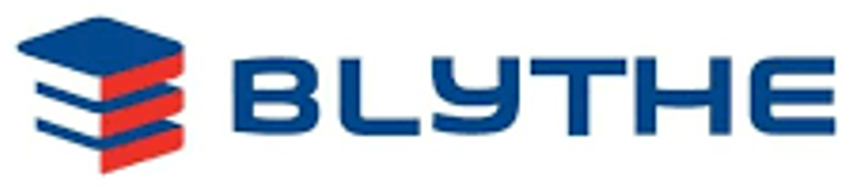 Seasonal (Climatological) Impact
DOT Agreed Time Extension
Project analysis slide 3
The Department of Transportation (DOT) has suggested awarding a duration of 282 days (plus or minus) for the PNG delay period. However, this timeframe is insufficient for adequately compensating for the actual schedule impact. It only accounts for the 277-day delay to the start of the work associated with ICT 1, along with an additional 5 days of impact to the FIC (totaling 282 days) and a further 3-day delay to Substantial Completion (totaling 285 days).
If the delay had been precisely one year, it might have resulted in a day-for-day shift of the FIC and Substantial Completion, as proposed by NCDOT. A schematic outlining how this would work is provided below.
MARKET ANALYSIS
TECHNICAL ANALYSIS
ECONOMIC ANALYSIS
ECOLOGICAL ANALYSIS
Lorem ipsum dolor sit amet, consectetur adipiscing elit, sed do eiusmod tempor incididunt ut labore et dolore magna aliqua.
Lorem ipsum dolor sit amet, consectetur adipiscing elit, sed do eiusmod tempor incididunt ut labore et dolore magna aliqua.
Lorem ipsum dolor sit amet, consectetur adipiscing elit, sed do eiusmod tempor incididunt ut labore et dolore magna aliqua.
Lorem ipsum dolor sit amet, consectetur adipiscing elit, sed do eiusmod tempor incididunt ut labore et dolore magna aliqua.
77
R-2247 EB Winston-Salem Northern Beltway Interchange at US 52 FOR SETTLEMENT PURPOSES ONLY
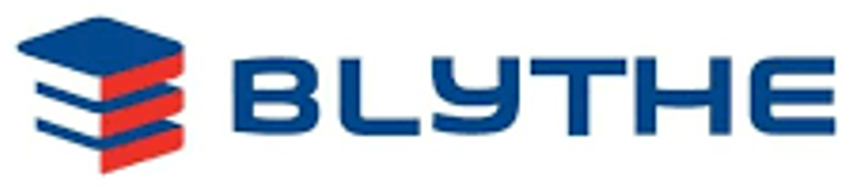 Magnitude of Impact
Current DOT Position
Project analysis slide 3
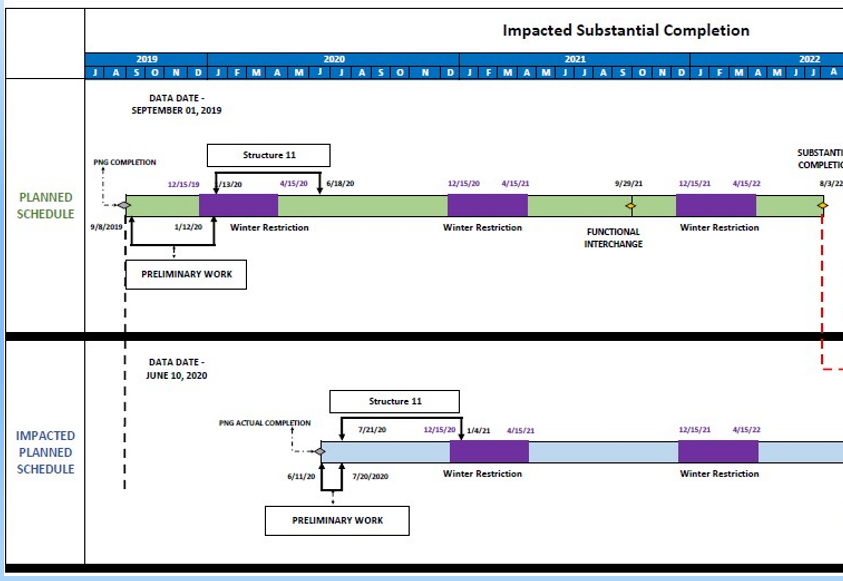 The current stance of the Department of Transportation (DOT) appears to suggest that the impact of the PNG delay did not affect work that came after the PNG relocation ended. Therefore, only a delay of 285 days is deemed necessary. The illustration on the right demonstrates this line of reasoning.
MARKET ANALYSIS
TECHNICAL ANALYSIS
ECONOMIC ANALYSIS
ECOLOGICAL ANALYSIS
Lorem ipsum dolor sit amet, consectetur adipiscing elit, sed do eiusmod tempor incididunt ut labore et dolore magna aliqua.
Lorem ipsum dolor sit amet, consectetur adipiscing elit, sed do eiusmod tempor incididunt ut labore et dolore magna aliqua.
Lorem ipsum dolor sit amet, consectetur adipiscing elit, sed do eiusmod tempor incididunt ut labore et dolore magna aliqua.
277 Days Delay
78
R-2247 EB Winston-Salem Northern Beltway Interchange at US 52 FOR SETTLEMENT PURPOSES ONLY
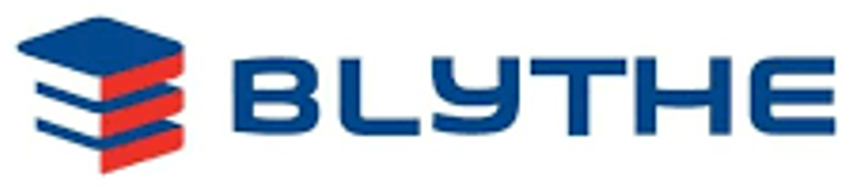 1 Year Suspension or Delay
Project analysis slide 3
Seasonally Affected Work
If the delay had been exactly 1 year, it might have resulted in a day for day shift of the FIC and Substantial Completion as proposed by NCDOT in the prior slide, as shown below.
Non-Seasonally Affected Work
Net Increase in Duration - Time Extension Only
No Additional Climate Impact
Winter
Winter
Winter
2020
2020
2021
2021
2019
2019
Suspension – No Indirect Cost Due to Demobilization
Winter
Winter
Winter
Winter
79
R-2247 EB Winston-Salem Northern Beltway Interchange at US 52 FOR SETTLEMENT PURPOSES ONLY
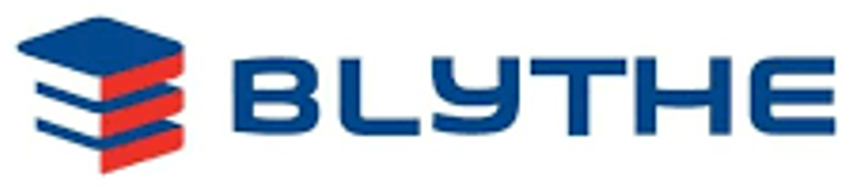 Example of “Ripple Effect” of Seasonal Impact
Project analysis slide 3
However, as a result of the partial year shift, activities that were not initially impacted by seasonal conditions became affected, resulting in additional days being added to the critical path. It is important to note that since our Time Impact Analysis is based on our Critical Path Method (CPM) schedule, and not a simple bar chart, the scheduling logic drives the calculation of the impact.
To rephrase, our Time Impact Analysis (TIA) is not focused on obtaining a general extension for an additional winter period. We have not requested a broad "seasonal limitation" that covers a specific range of dates, but rather the precise impact of seasonal conditions on activities such as stabilization, only to the extent that it has affected the critical path of the project.
Seasonally Affected Work
Non-Seasonally Affected Work
Initial Delay to Schedule
Reductions to Climate Impact
Climate Impact to Schedule
Net Increase in Duration
Winter
Winter
Winter
Initial PNG Relocation Delay
2020
2020
2021
2021
2019
2019
Winter
Winter
Winter
Planned (Baseline)
Climate Impact
Initial PNG Delay
Net Impact to Project
80
R-2247 EB Winston-Salem Northern Beltway Interchange at US 52 FOR SETTLEMENT PURPOSES ONLY
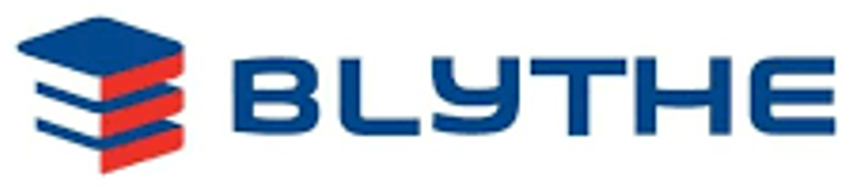 Magnitude of Impact
“Ripple-Effect” of Seasonal Impact
Project analysis slide 3
After analyzing the Critical Path Method (CPM) schedule, it has become apparent that a delay to Structure 11 will result in key milestones on the critical path that follows it being delayed. This impact will increase over time due to the need to carry out cold and wet weather-sensitive work during a seasonal period when it cannot be performed.
Furthermore, a delay that pushes climate-sensitive work into a single winter period can result in work gaps that push other tasks into the winter season, which were not initially scheduled to be carried out during that time.
An example of how this delay has affected the project schedule is illustrated in the next slide.
MARKET ANALYSIS
TECHNICAL ANALYSIS
ECONOMIC ANALYSIS
ECOLOGICAL ANALYSIS
Lorem ipsum dolor sit amet, consectetur adipiscing elit, sed do eiusmod tempor incididunt ut labore et dolore magna aliqua.
Lorem ipsum dolor sit amet, consectetur adipiscing elit, sed do eiusmod tempor incididunt ut labore et dolore magna aliqua.
Lorem ipsum dolor sit amet, consectetur adipiscing elit, sed do eiusmod tempor incididunt ut labore et dolore magna aliqua.
Lorem ipsum dolor sit amet, consectetur adipiscing elit, sed do eiusmod tempor incididunt ut labore et dolore magna aliqua.
81
R-2247 EB Winston-Salem Northern Beltway Interchange at US 52 FOR SETTLEMENT PURPOSES ONLY
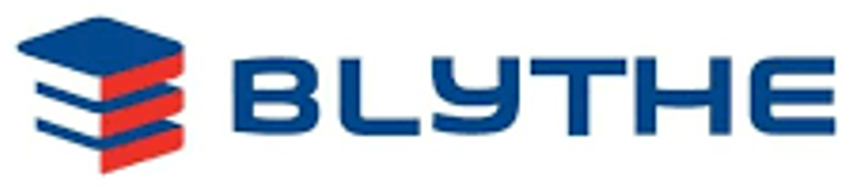 Seasonal Impact
“Ripple Effect” of Crossing Seasonal Impact Periods and Impact on Substantial Completion
Project analysis slide 3
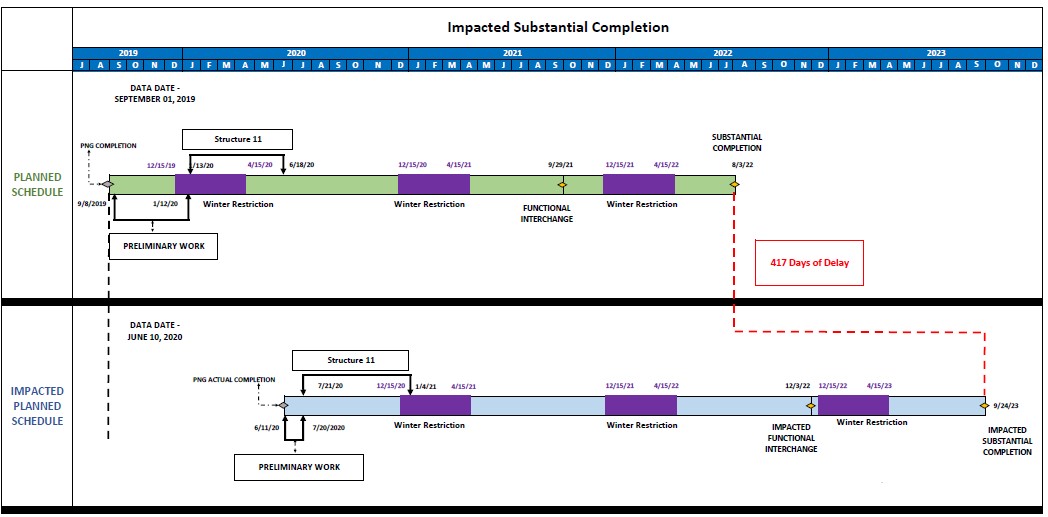 “Ripple Effect” of Crossing Seasonal Impact Periods
Substantial Completion
Non-Seasonally Affected Work
Grading & Road Work
Grading & Road Work
Seasonally Affected Work
Substantial Completion 417 Days
PNG Relo. Delay 277 Days
Grading & Road Work
Grading & Road Work
FIC (ICT #1) 330 Days
430 Days
82
R-2247 EB Winston-Salem Northern Beltway Interchange at US 52 FOR SETTLEMENT PURPOSES ONLY
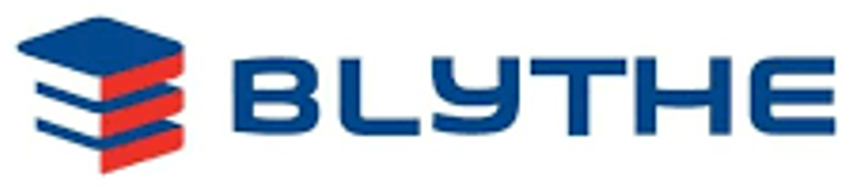 Magnitude of Impact
Large Magnitude Delay of the Critical Path
Project analysis slide 3
As a result of the interchange phasing restriction, the project construction team had no viable options to mitigate this delay, other than for the Department of Transportation (DOT) to suspend the work until the relocation of PNG (and other critical utilities) had been completed.Completion of Structure 11 was a crucial prerequisite for progressing to the next phase of the project. Therefore, it is logical to expect that such a delay would follow through the critical path and potentially increase in magnitude as subsequent winter seasons were crossed, as has been demonstrated.
This delay had a significant impact on the critical path of the project, resulting in a substantial increase in magnitude.
MARKET ANALYSIS
TECHNICAL ANALYSIS
ECONOMIC ANALYSIS
ECOLOGICAL ANALYSIS
Lorem ipsum dolor sit amet, consectetur adipiscing elit, sed do eiusmod tempor incididunt ut labore et dolore magna aliqua.
Lorem ipsum dolor sit amet, consectetur adipiscing elit, sed do eiusmod tempor incididunt ut labore et dolore magna aliqua.
Lorem ipsum dolor sit amet, consectetur adipiscing elit, sed do eiusmod tempor incididunt ut labore et dolore magna aliqua.
Lorem ipsum dolor sit amet, consectetur adipiscing elit, sed do eiusmod tempor incididunt ut labore et dolore magna aliqua.
83
R-2247 EB Winston-Salem Northern Beltway Interchange at US 52 FOR SETTLEMENT PURPOSES ONLY
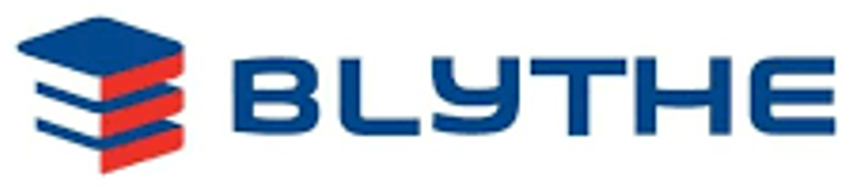 Seasonal (Climatological) Impact
Project analysis slide 3
It is crucial to note that ICT 1 (Functional Interchange Completion) is just one component of the overall project. The majority of the work that was scheduled after the relocation of PNG and was also scheduled after ICT #1 (FIC) could not be re-sequenced to be performed before FIC. This was primarily due to the Traffic Management Plan and its impact on the availability of areas to work. As a result, to a significant extent, a delay to the FIC resulted in a delay to Substantial Completion, as the delay propagated through the critical path.
MARKET ANALYSIS
TECHNICAL ANALYSIS
ECONOMIC ANALYSIS
ECOLOGICAL ANALYSIS
Lorem ipsum dolor sit amet, consectetur adipiscing elit, sed do eiusmod tempor incididunt ut labore et dolore magna aliqua.
Lorem ipsum dolor sit amet, consectetur adipiscing elit, sed do eiusmod tempor incididunt ut labore et dolore magna aliqua.
Lorem ipsum dolor sit amet, consectetur adipiscing elit, sed do eiusmod tempor incididunt ut labore et dolore magna aliqua.
Lorem ipsum dolor sit amet, consectetur adipiscing elit, sed do eiusmod tempor incididunt ut labore et dolore magna aliqua.
84
R-2247 EB Winston-Salem Northern Beltway Interchange at US 52 FOR SETTLEMENT PURPOSES ONLY
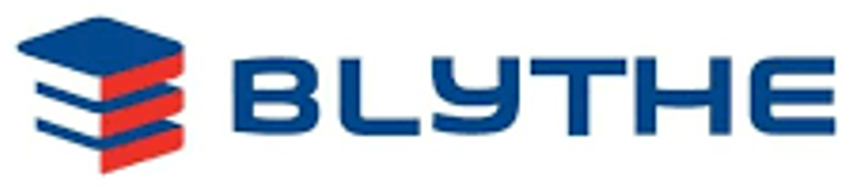 Review of Last Presentation
Project  Phasing
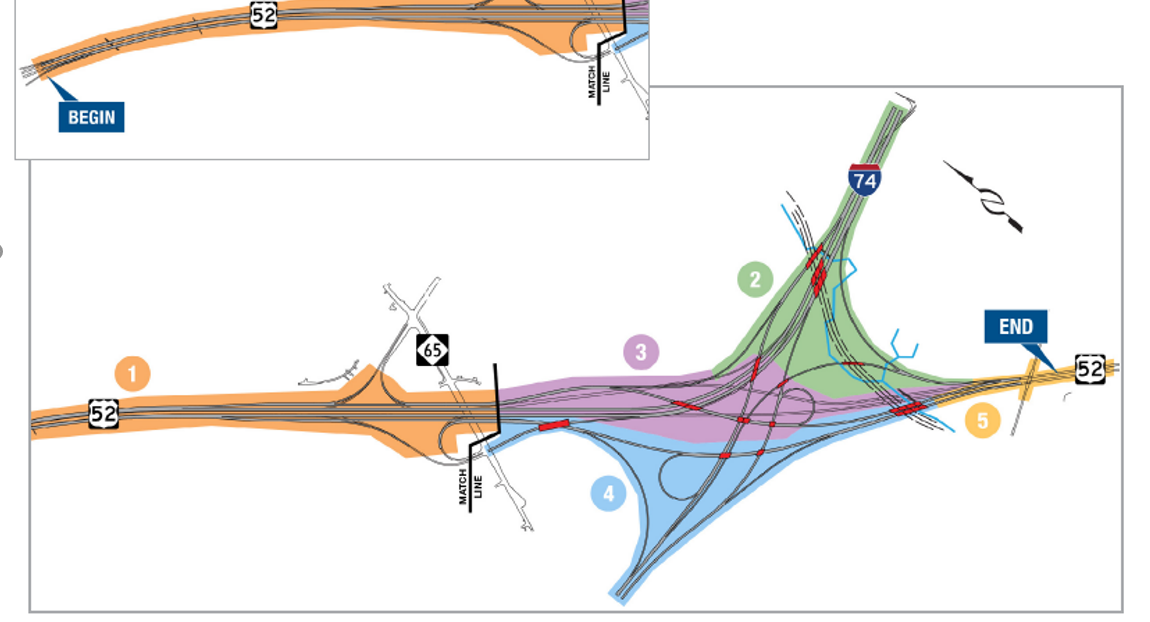 Phase 3 (Complete Interchange)
Phase 2 (US 52NB)
Phase 1 (US 52SB)
R-2247 EB Winston-Salem Northern Beltway Interchange at US 52 FOR SETTLEMENT PURPOSES ONLY
85
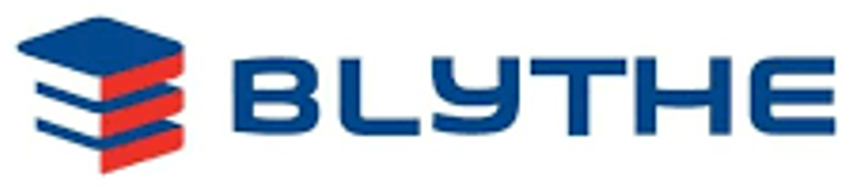 Ripple Effect Impact
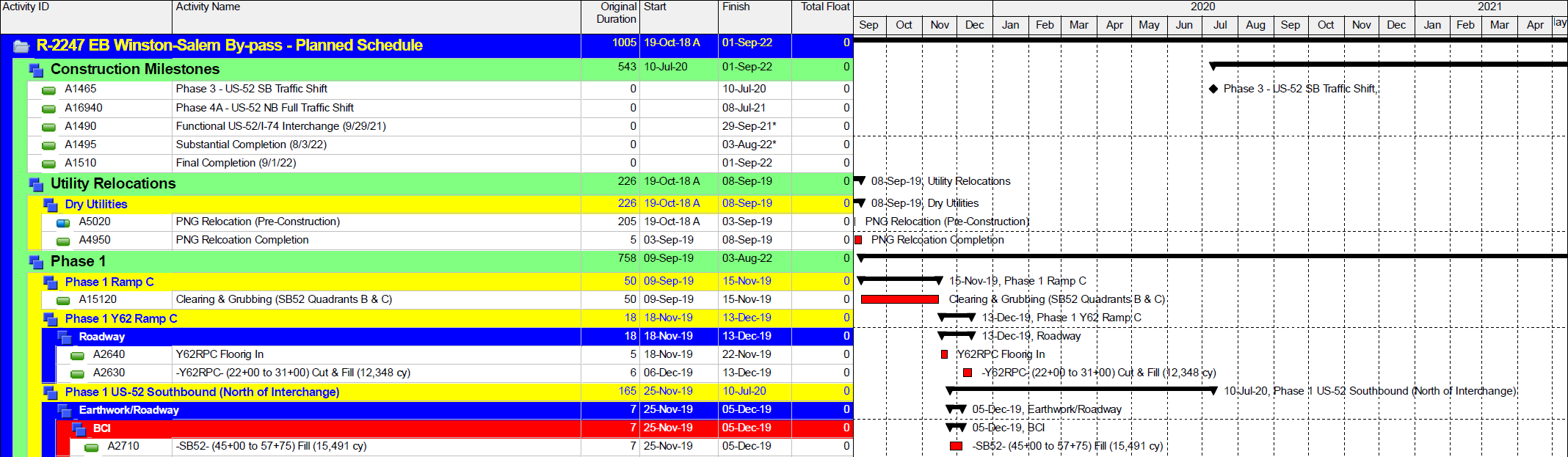 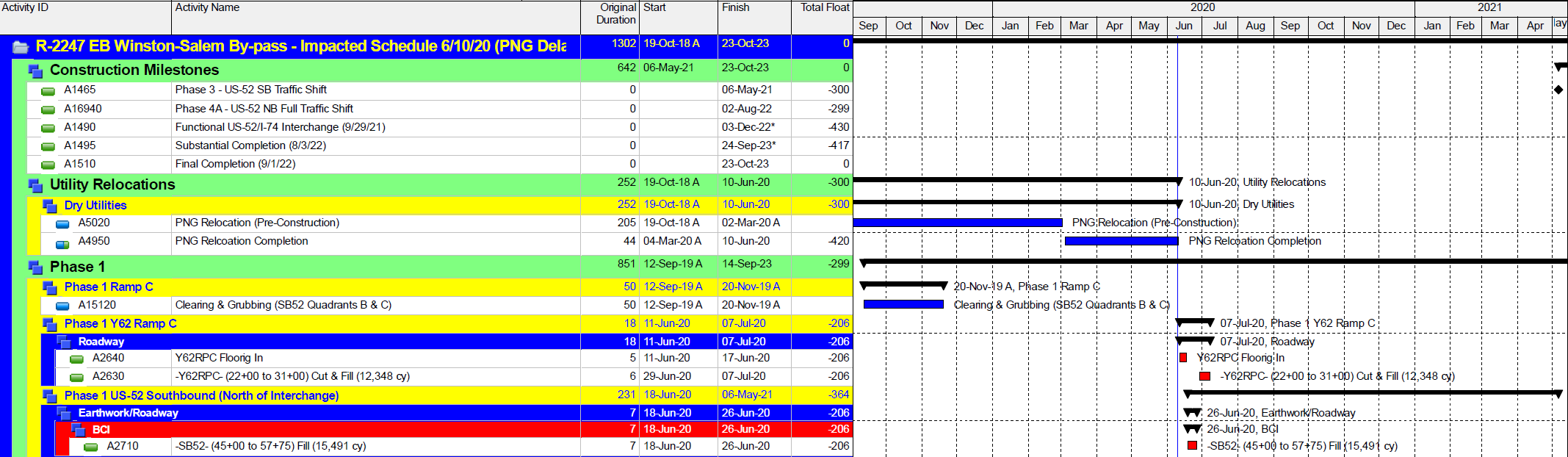 86
R-2247 EB Winston-Salem Northern Beltway Interchange at US 52 FOR SETTLEMENT PURPOSES ONLY
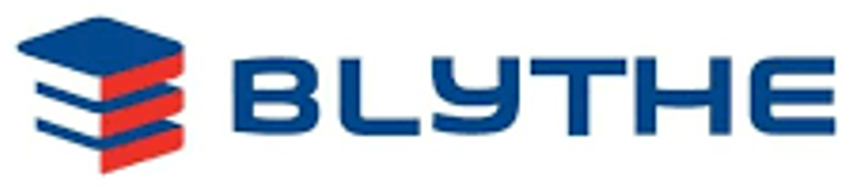 Ripple Effect Impact
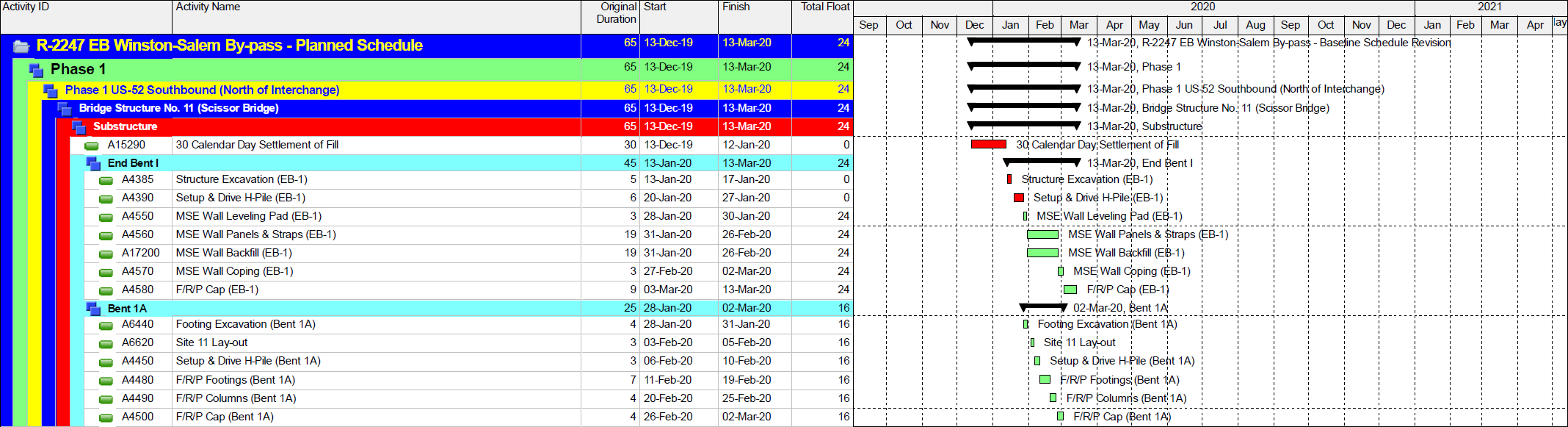 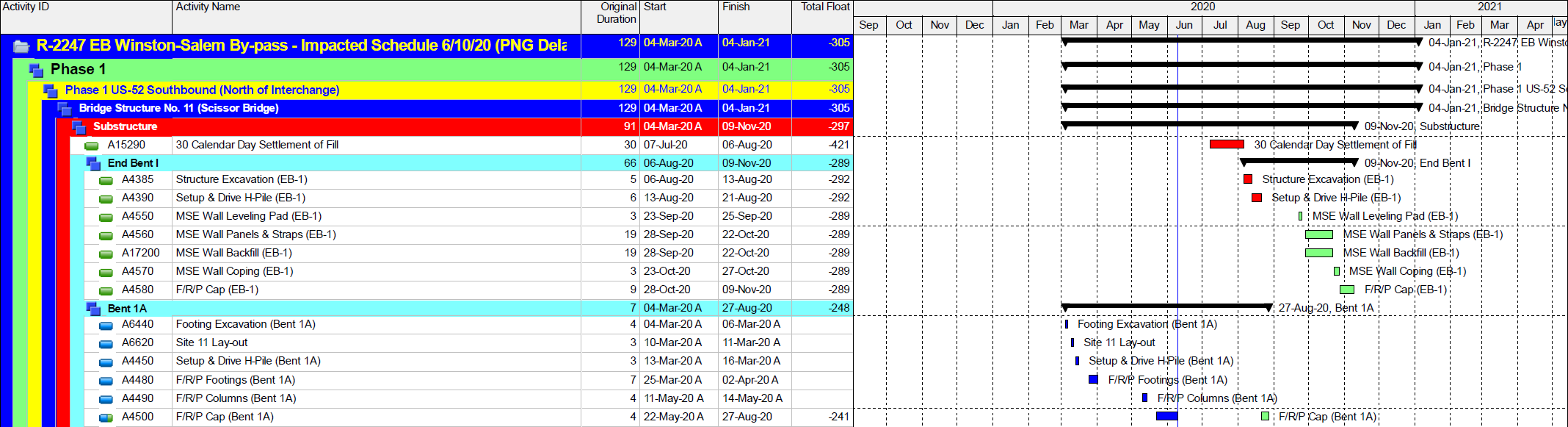 R-2247 EB Winston-Salem Northern Beltway Interchange at US 52 FOR SETTLEMENT PURPOSES ONLY
87
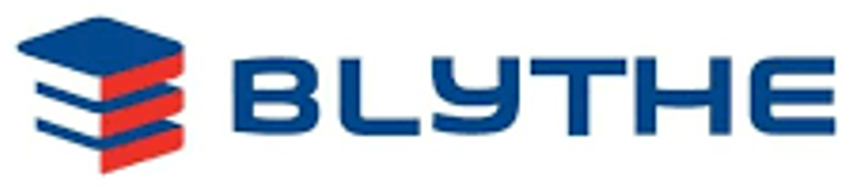 Ripple Effect Impact
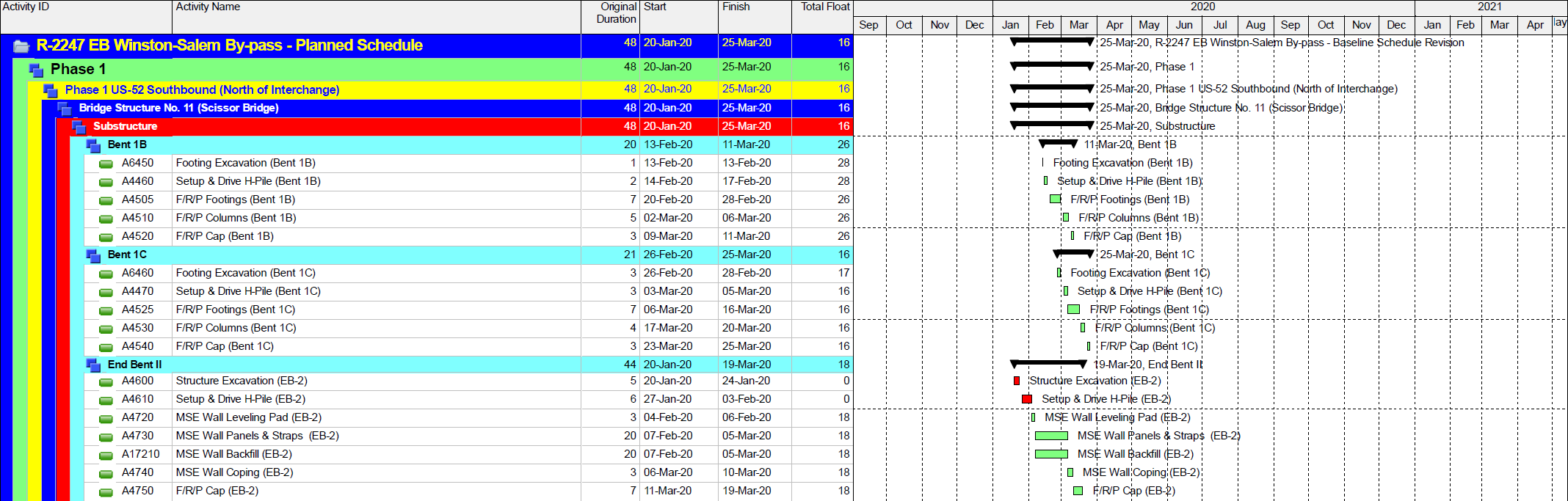 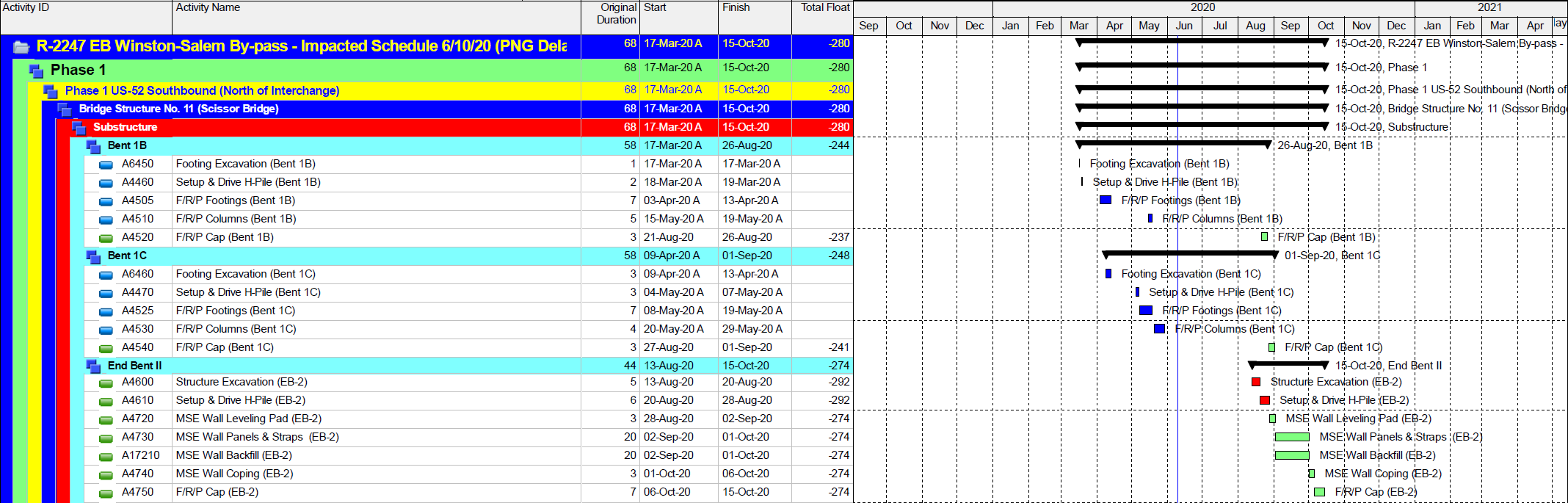 R-2247 EB Winston-Salem Northern Beltway Interchange at US 52 FOR SETTLEMENT PURPOSES ONLY
88
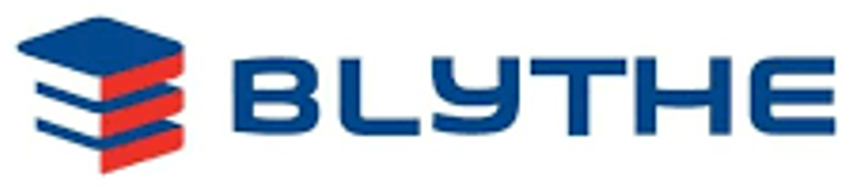 Ripple Effect Impact
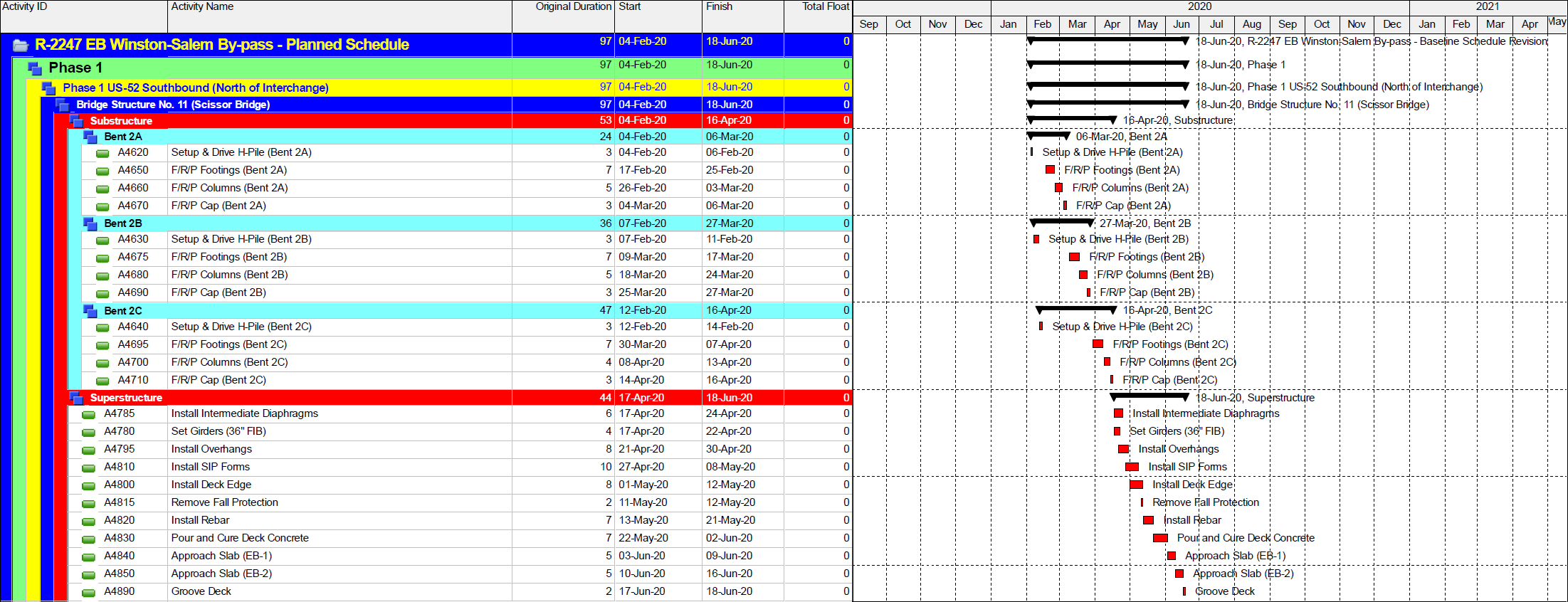 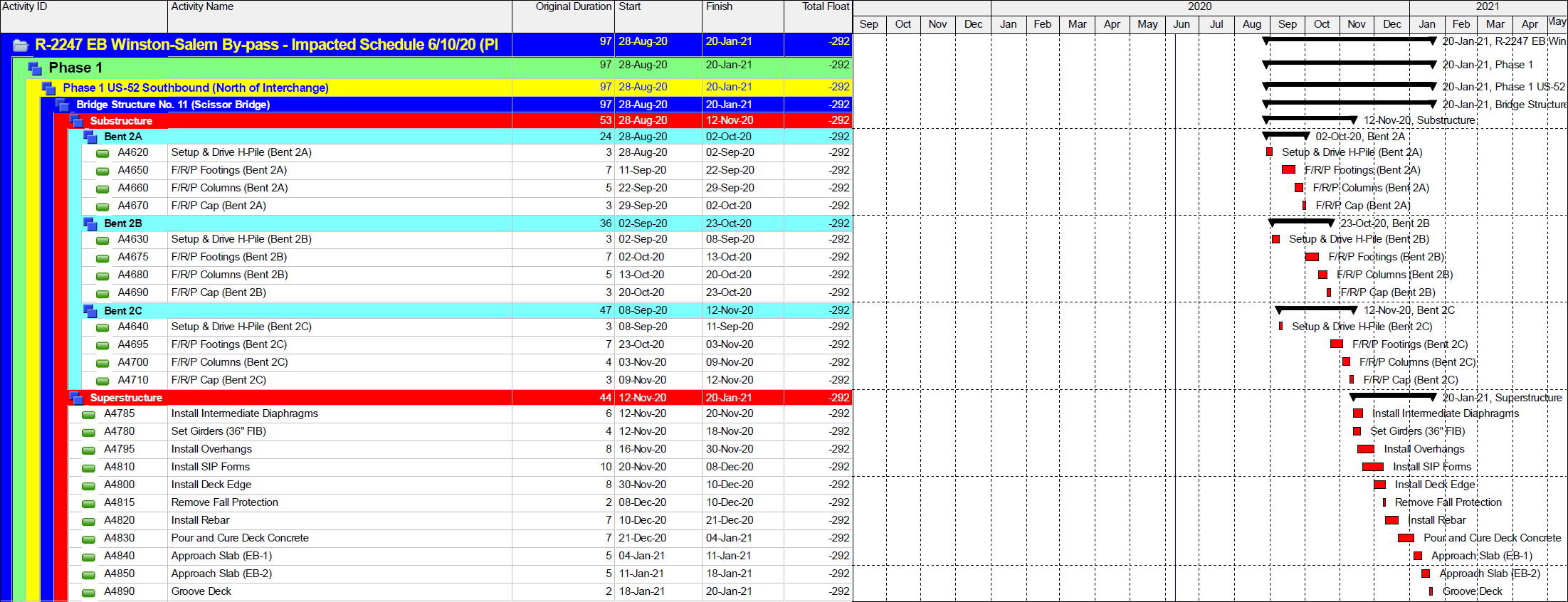 R-2247 EB Winston-Salem Northern Beltway Interchange at US 52 FOR SETTLEMENT PURPOSES ONLY
89
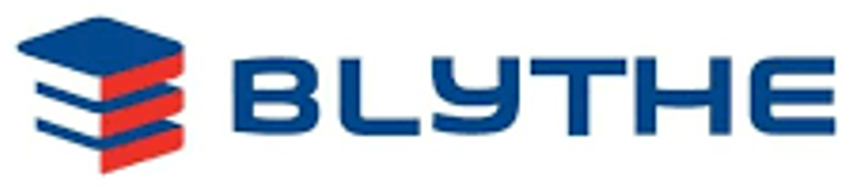 Magnitude of Impact
- Magnitude of PNG Relocation Impact- Functional Interchange Completion- Substantial Completion- Summary
R-2247 EB Winston-Salem Northern Beltway Interchange at US 52 FOR SETTLEMENT PURPOSES ONLY
90
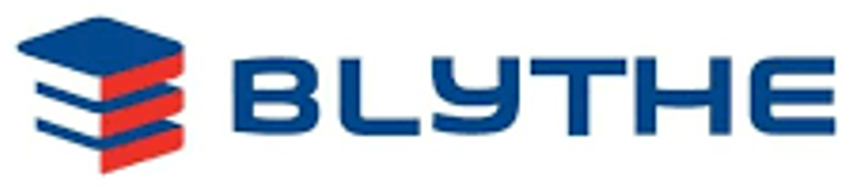 NCDOT Objections to Settlement
Large Magnitude Delay of the Critical Path
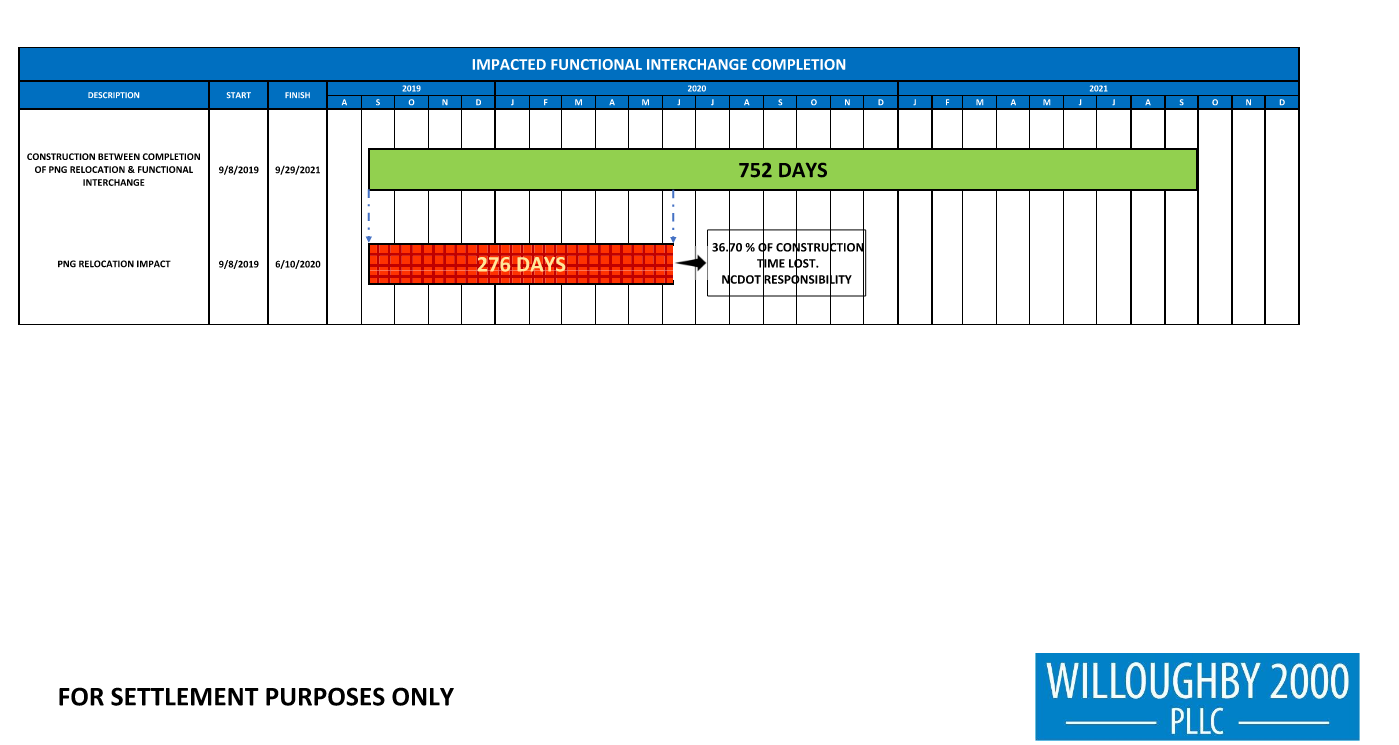 36.8% of Construction Time Lost
277 DAYS
If there is a significant delay to the critical path of any project, a delay of the magnitude of 36.8% of the available time would be extremely challenging to overcome, unless there is a way to modify the critical tasks through a major schedule revision.
R-2247 EB Winston-Salem Northern Beltway Interchange at US 52
FOR SETTLEMENT PURPOSES ONLY
91
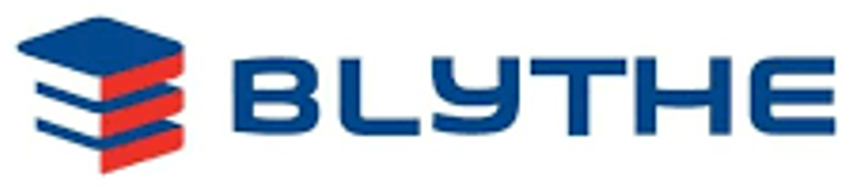 Magnitude of Impact
Percent of FIC Construction Days Lost Due to PNG delay
Planned Construction Days from PNG Relocation
 to ICT #1 Functional Interchange Open:		752 Days
Days of Delay in PNG Relocation:			277 Days

36.8 % of planned construction days lost from project critical path = a total change of sequence and work plan forced on Blythe by not suspending work until PNG relocation was completed. It was impossible to recover a loss of 36.8%
R-2247 EB Winston-Salem Northern Beltway Interchange at US 52
FOR SETTLEMENT PURPOSES ONLY
92
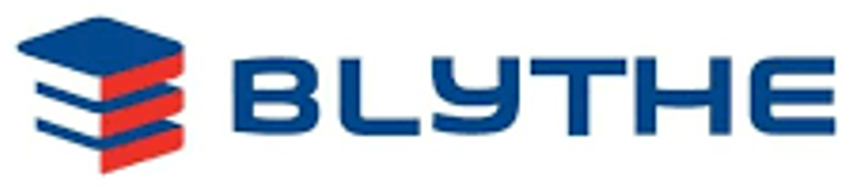 Magnitude of Impact
Magnitude of Delay to Functional Interchange Completion
Planned Construction Days from Project Start to ICT #1 Planned Functional Interchange Completion (Baseline): 	  751 Days
Total days to Functional Interchange Completion:	1182 Days
Net Additional Days to Function Interchg. Compl.: 	  430 Days

Adding 57.3 % of planned (baseline) days
to Functional Interchange Completion
R-2247 EB Winston-Salem Northern Beltway Interchange at US 52
FOR SETTLEMENT PURPOSES ONLY
93
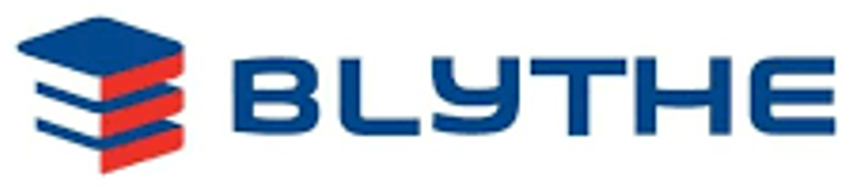 Magnitude of Impact
Magnitude of Delay to Substantial Completion
Planned Construction Days from Project Start to Substantial Completion:						1060 Days
Days to Achievement of Substantial Completion:	1477 Days
Net Additional Days to Substantial Completion:	  417 Days

Adding 39.34 % of planned (baseline) days to Substantial Completion
R-2247 EB Winston-Salem Northern Beltway Interchange at US 52
FOR SETTLEMENT PURPOSES ONLY
94
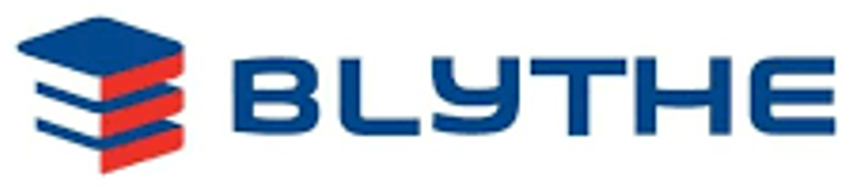 Magnitude of Impact
Summary of Magnitude of Impact
R-2247 EB Winston-Salem Northern Beltway Interchange at US 52
FOR SETTLEMENT PURPOSES ONLY
95
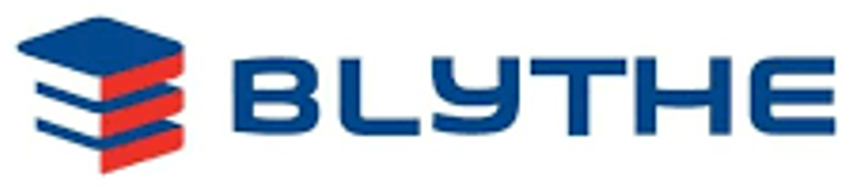 Summary
A Time Impact Analysis (TIA), the method chosen to determine schedule impact for this claim, is the industry standard method
Our determination of days due is a logical, scientific approach
We used the March 20, 2020 actual schedule as a basis for our Baseline and Impacted schedules, keeping the planned activity durations. This was appropriate, removing the “bias” that would have occurred if we had used actual durations instead of planned durations.
While we may disagree, we would welcome discussion of Division 9  objections to many of the days requested, if the objections are based on an approach that meets industry standards and good scheduling practice
R-2247 EB Winston-Salem Northern Beltway Interchange at US 52
FOR SETTLEMENT PURPOSES ONLY
96
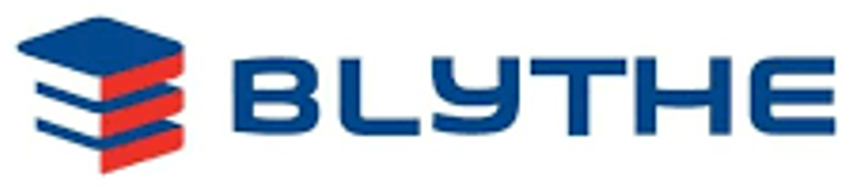 Questions & Answers
Thank You
97
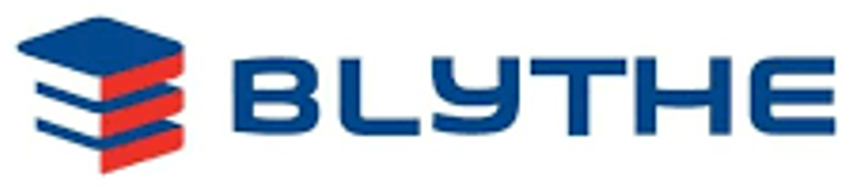 Ripple Effect Impact
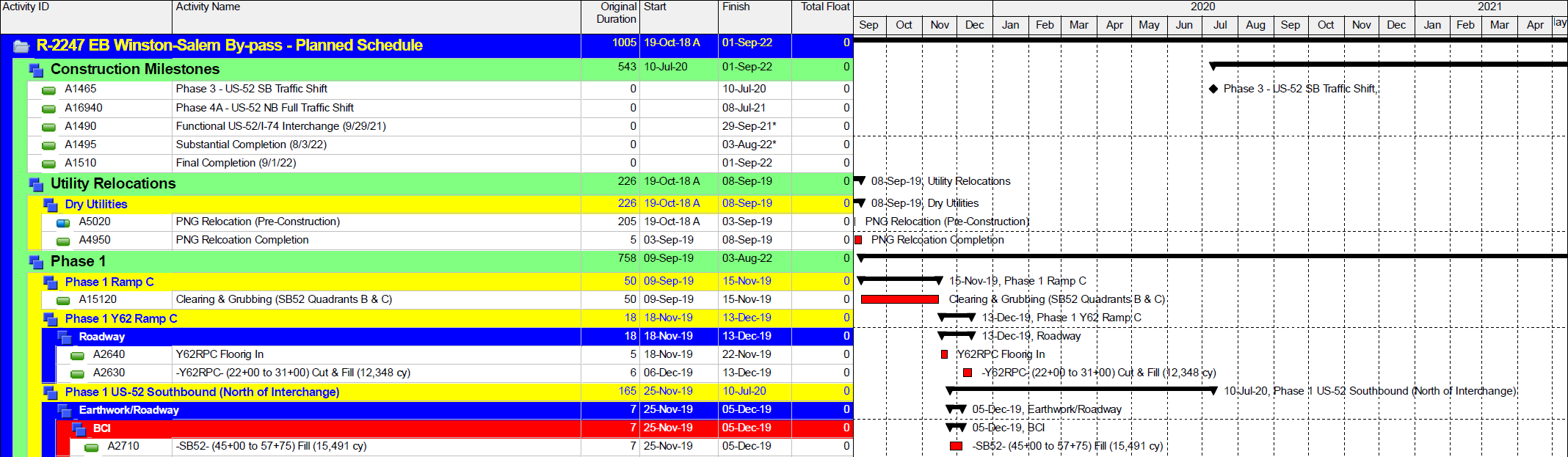 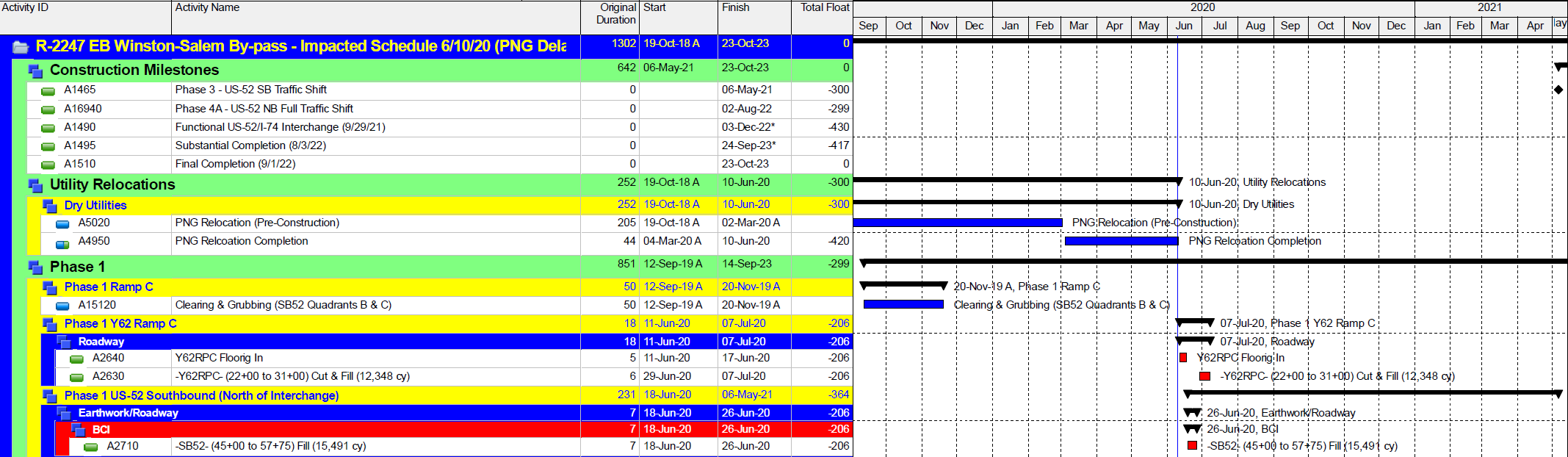 R-2247 EB Winston-Salem Northern Beltway Interchange at US 52
FOR SETTLEMENT PURPOSES ONLY
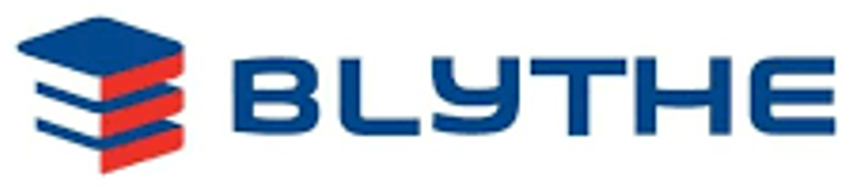 Ripple Effect Impact
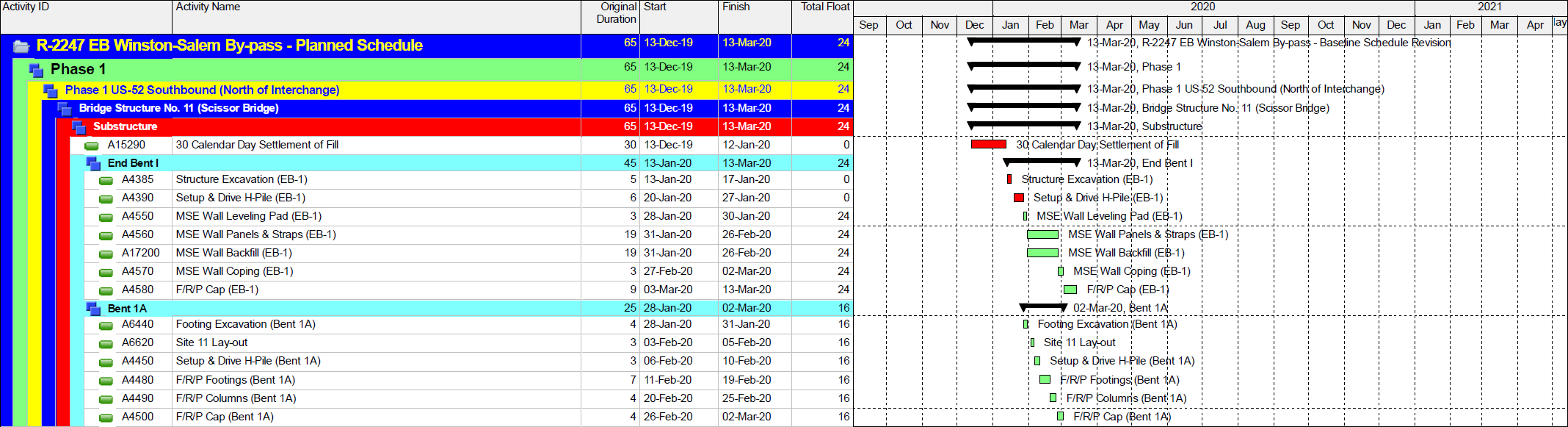 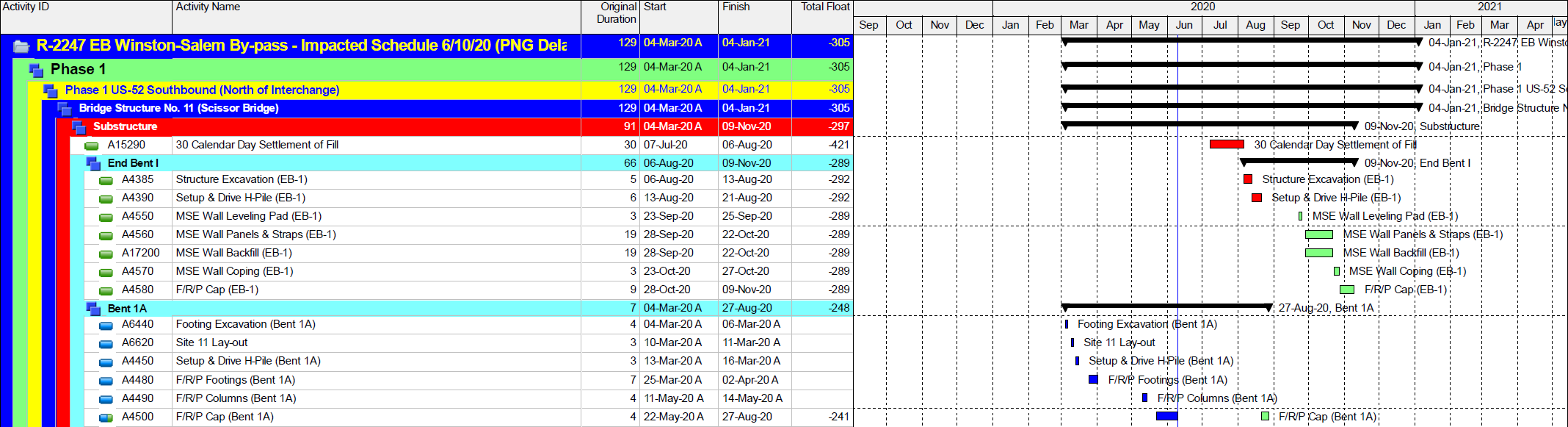 R-2247 EB Winston-Salem Northern Beltway Interchange at US 52
FOR SETTLEMENT PURPOSES ONLY
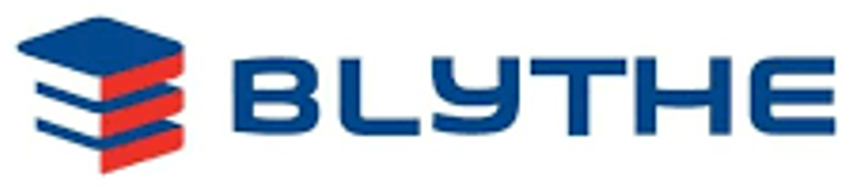 Ripple Effect Impact
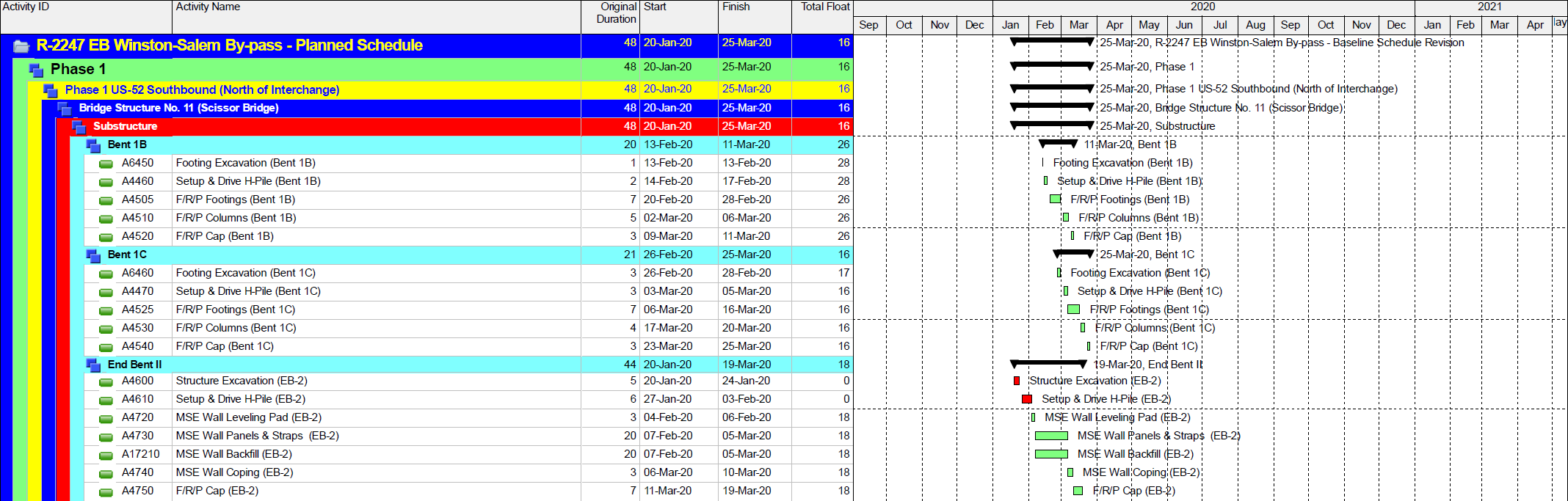 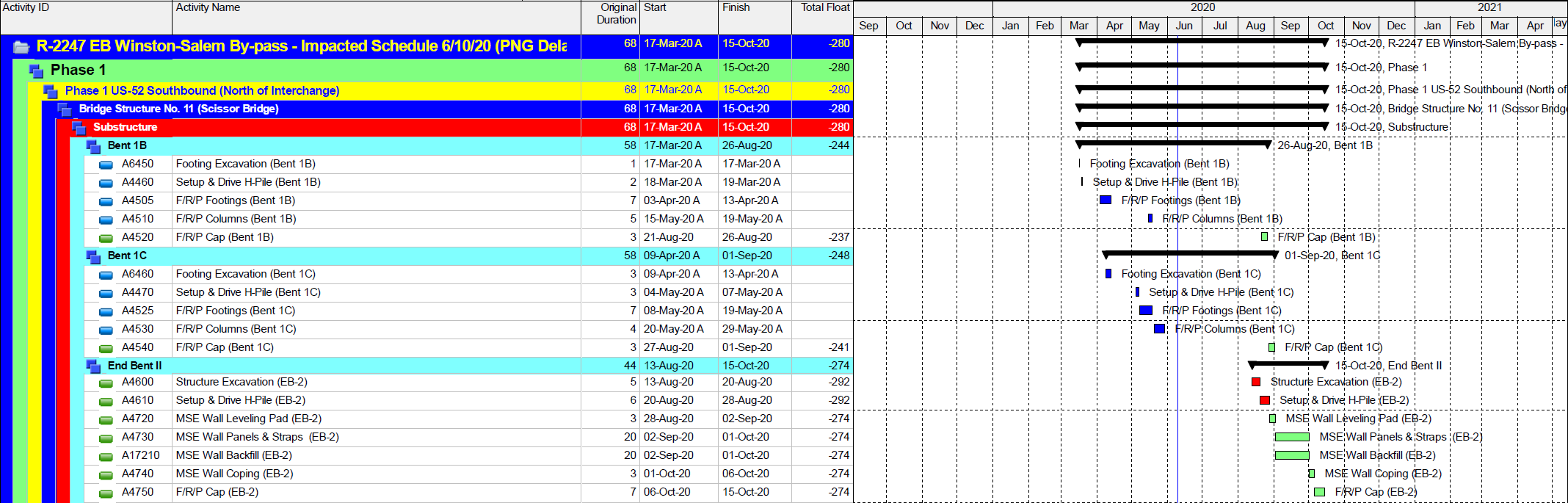 R-2247 EB Winston-Salem Northern Beltway Interchange at US 52
FOR SETTLEMENT PURPOSES ONLY
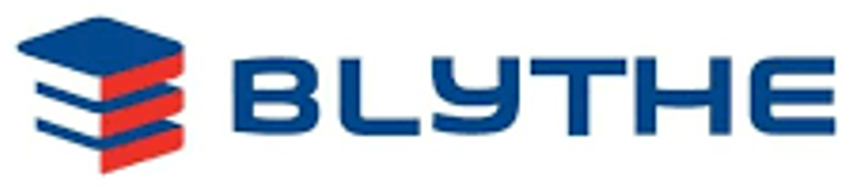 Ripple Effect Impact
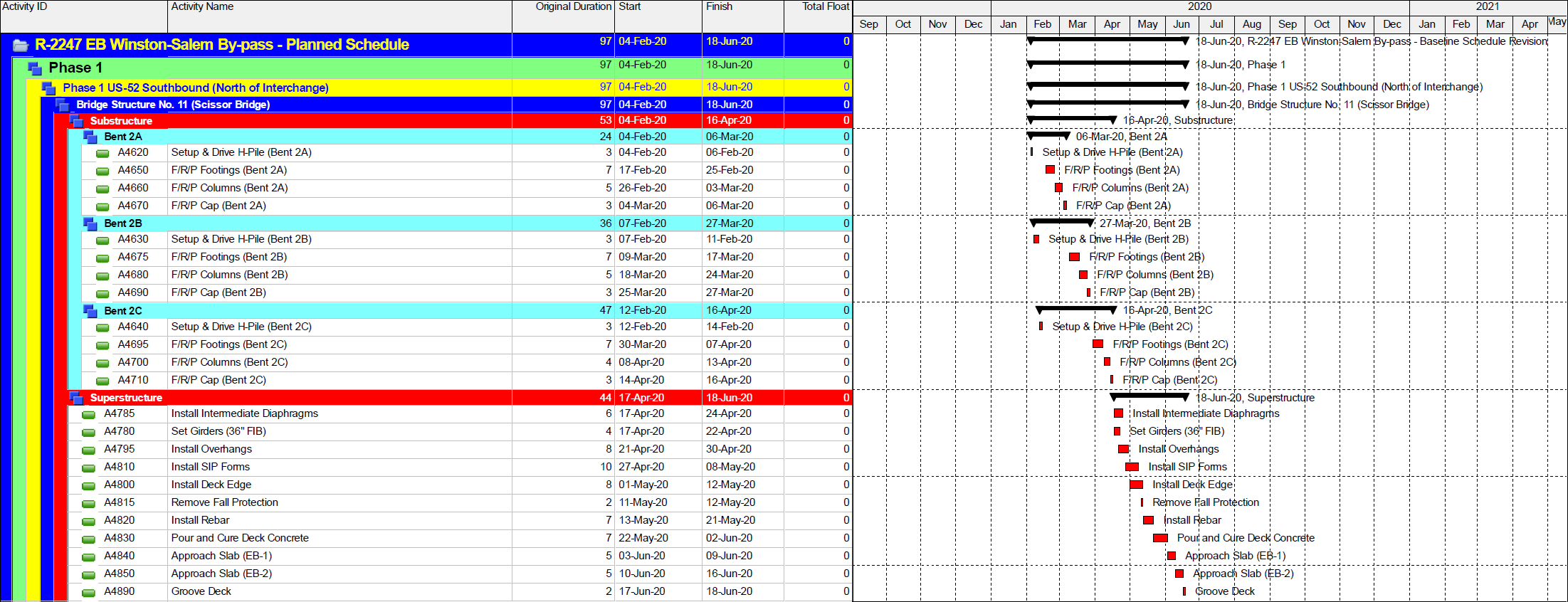 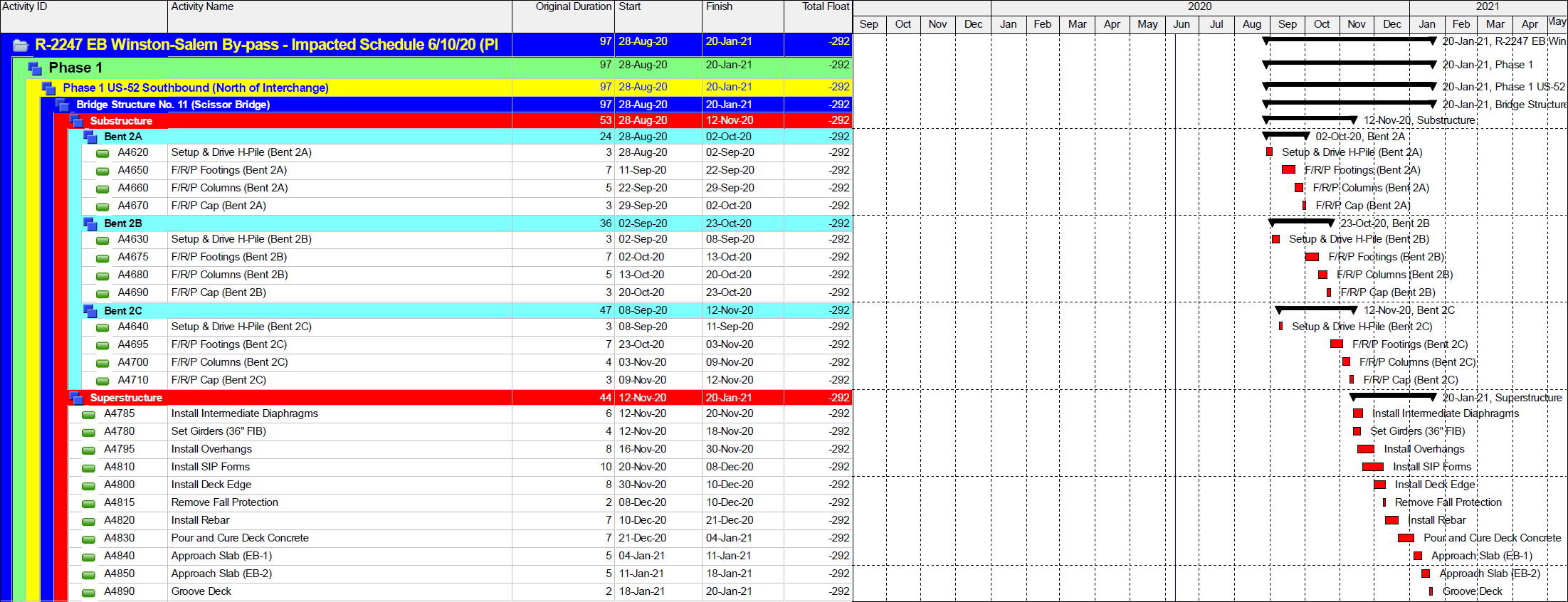 R-2247 EB Winston-Salem Northern Beltway Interchange at US 52
FOR SETTLEMENT PURPOSES ONLY
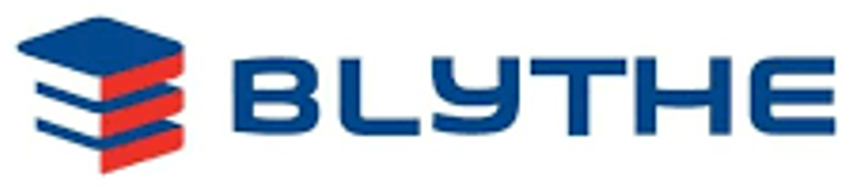 Ripple Effect Impact
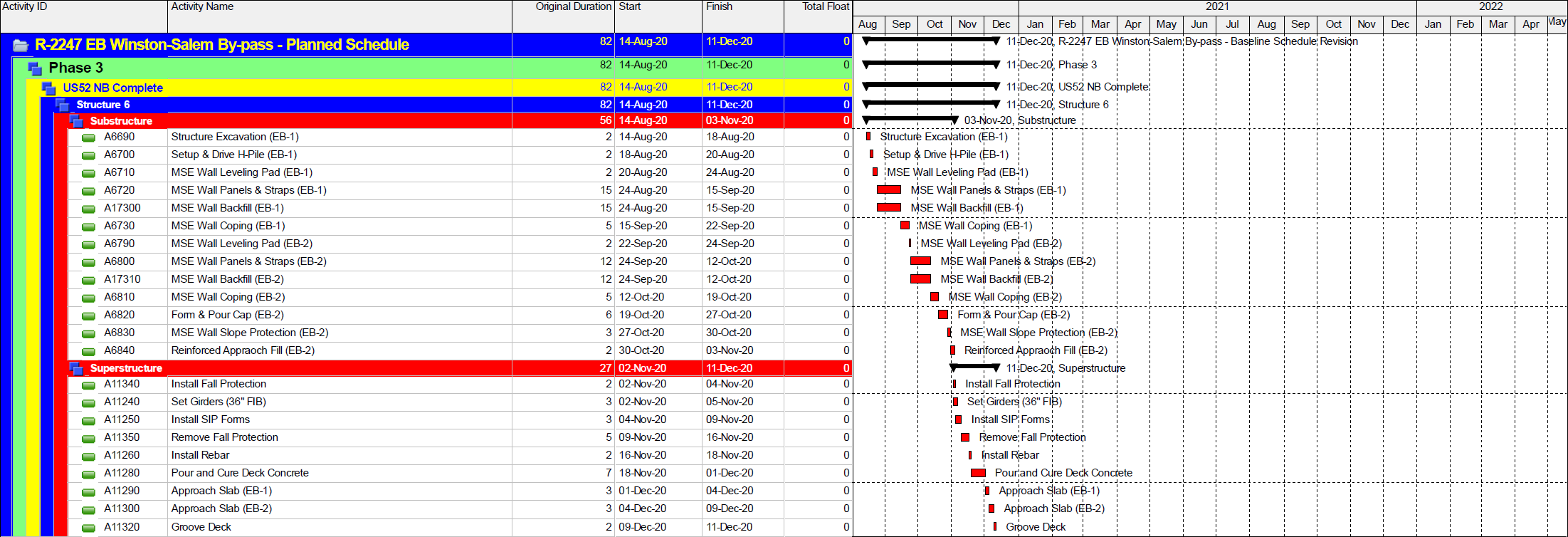 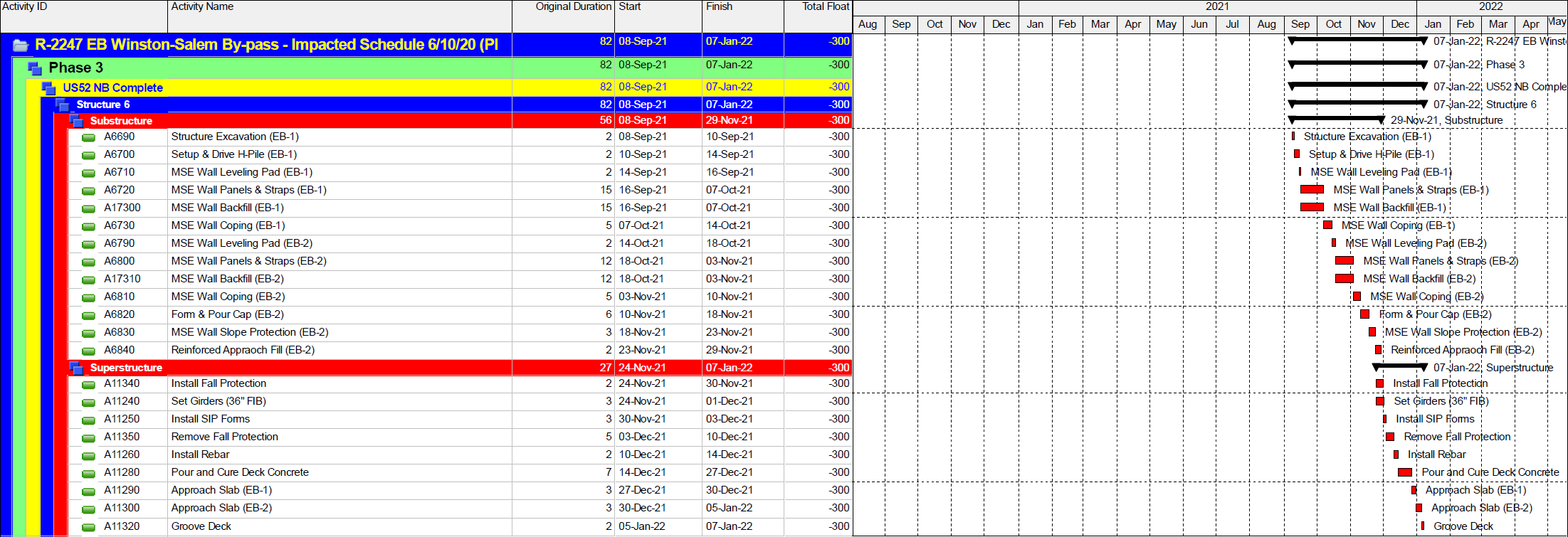 R-2247 EB Winston-Salem Northern Beltway Interchange at US 52
FOR SETTLEMENT PURPOSES ONLY
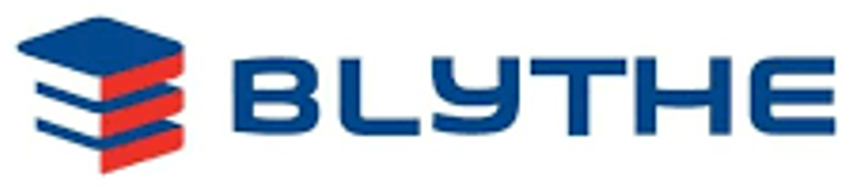 Ripple Effect Impact
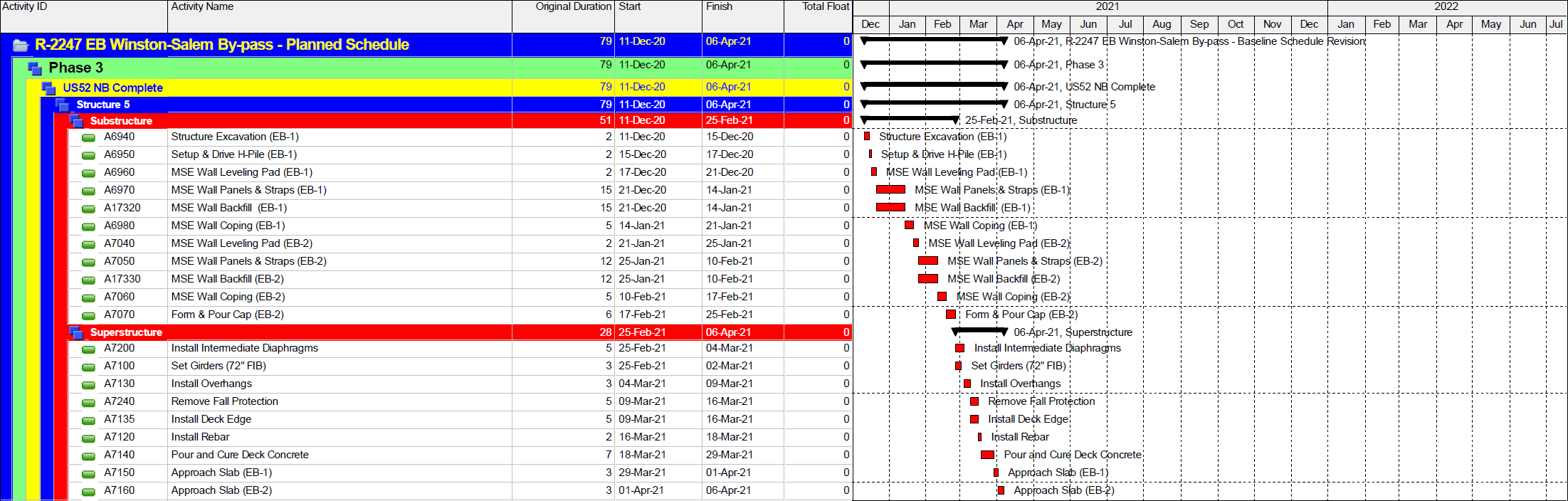 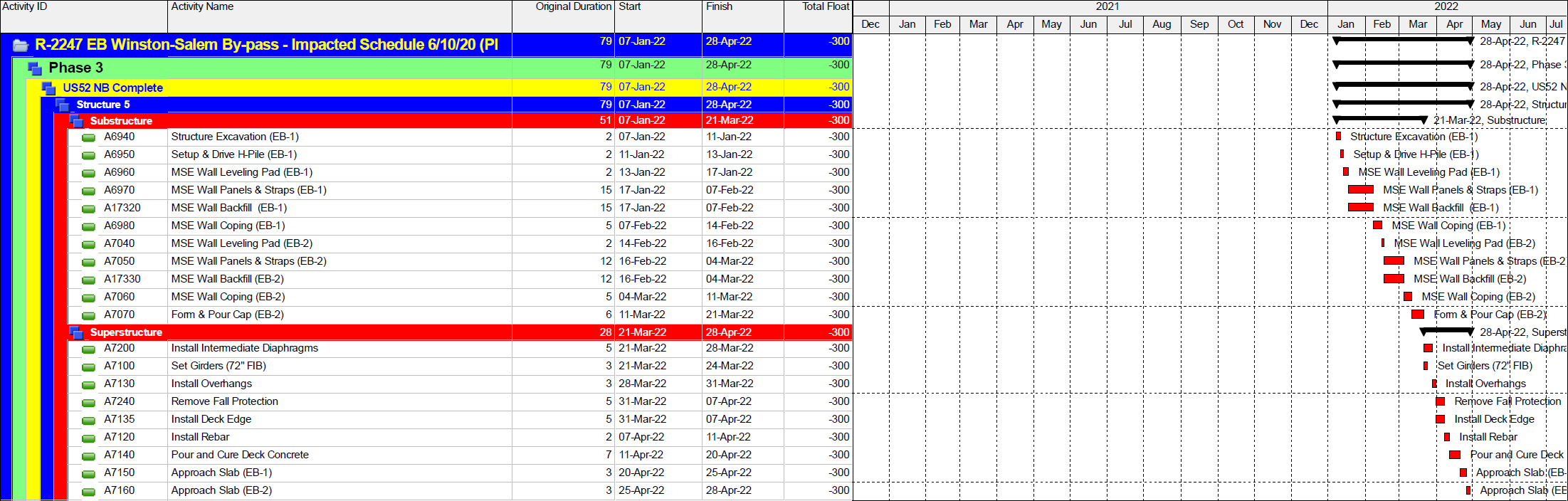 R-2247 EB Winston-Salem Northern Beltway Interchange at US 52 FOR SETTLEMENT PURPOSES ONLY
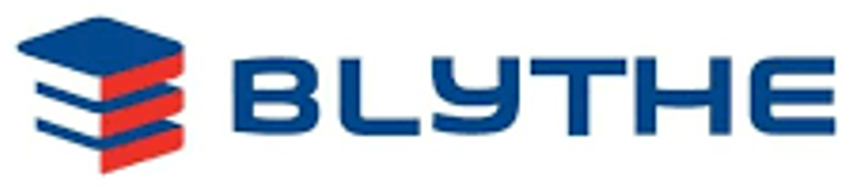 Ripple Effect Impact
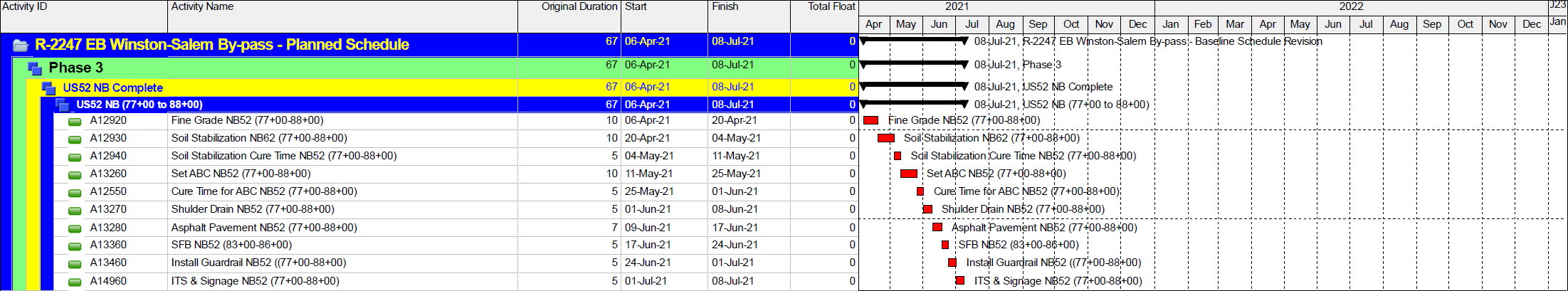 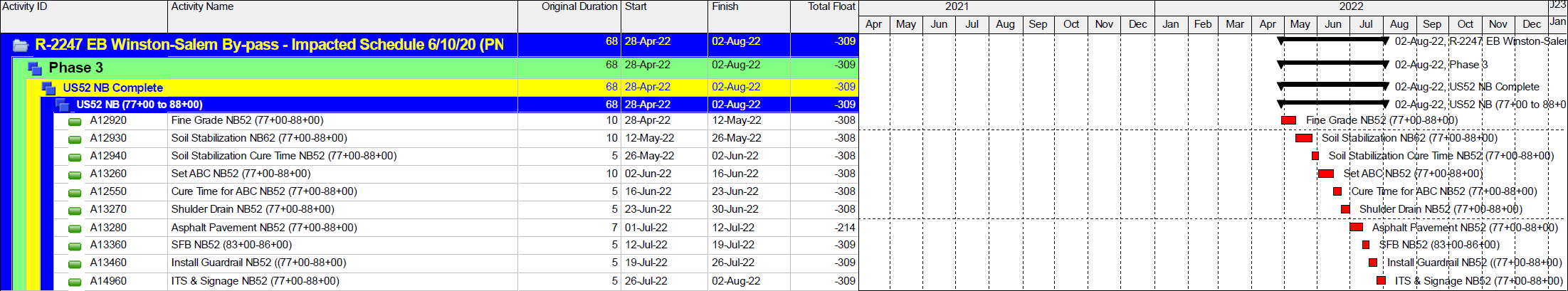 R-2247 EB Winston-Salem Northern Beltway Interchange at US 52 FOR SETTLEMENT PURPOSES ONLY
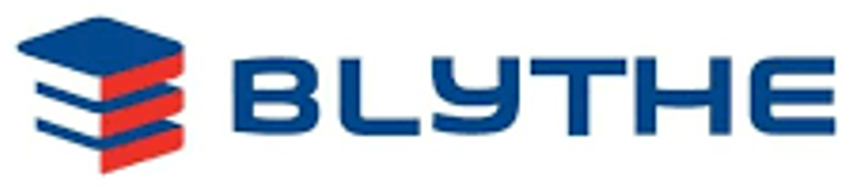 Ripple Effect Impact
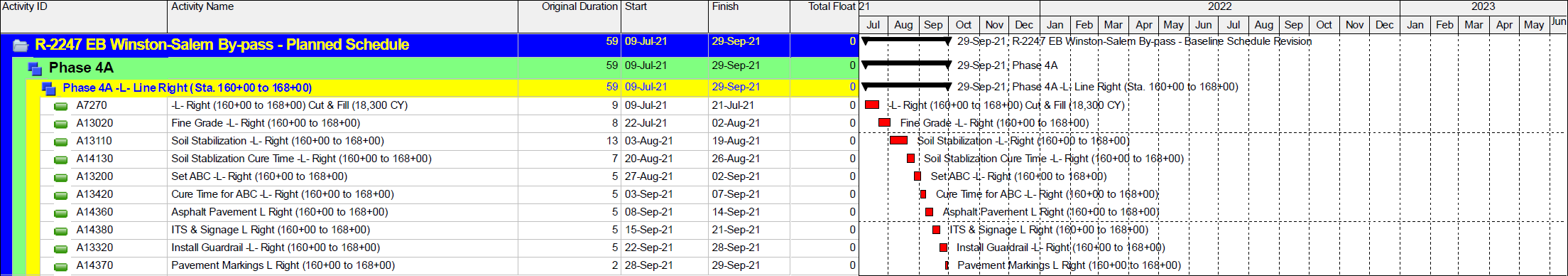 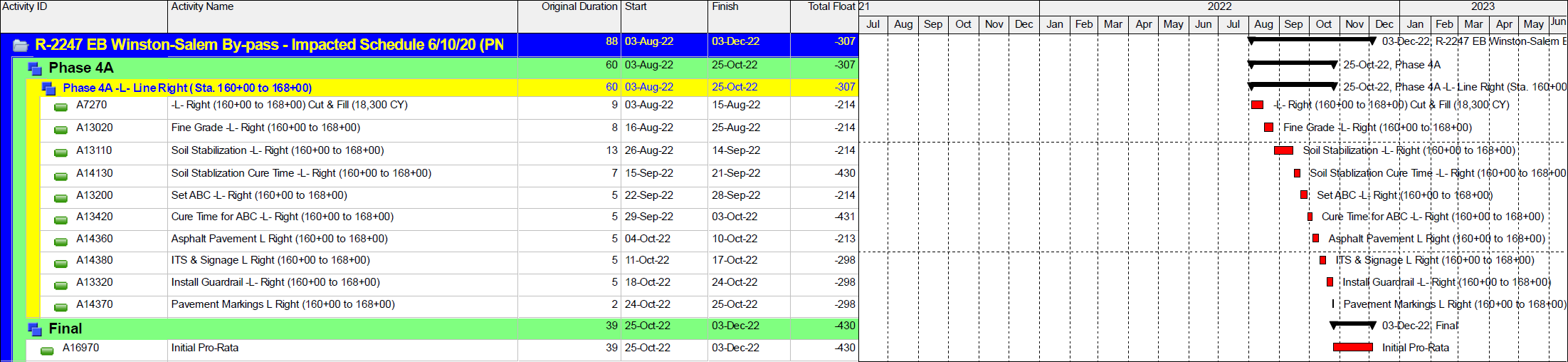 R-2247 EB Winston-Salem Northern Beltway Interchange at US 52 FOR SETTLEMENT PURPOSES ONLY
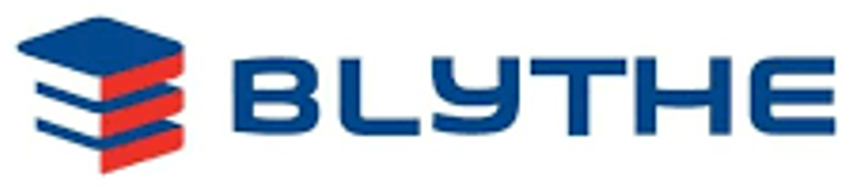 Thank You
Thank You
106